Computer VisionCSE/EE 576Edges and LinesLinda ShapiroProfessor of Computer Science & EngineeringProfessor of Electrical & Computer Engineering
Convolution: Weighted sum over pixels
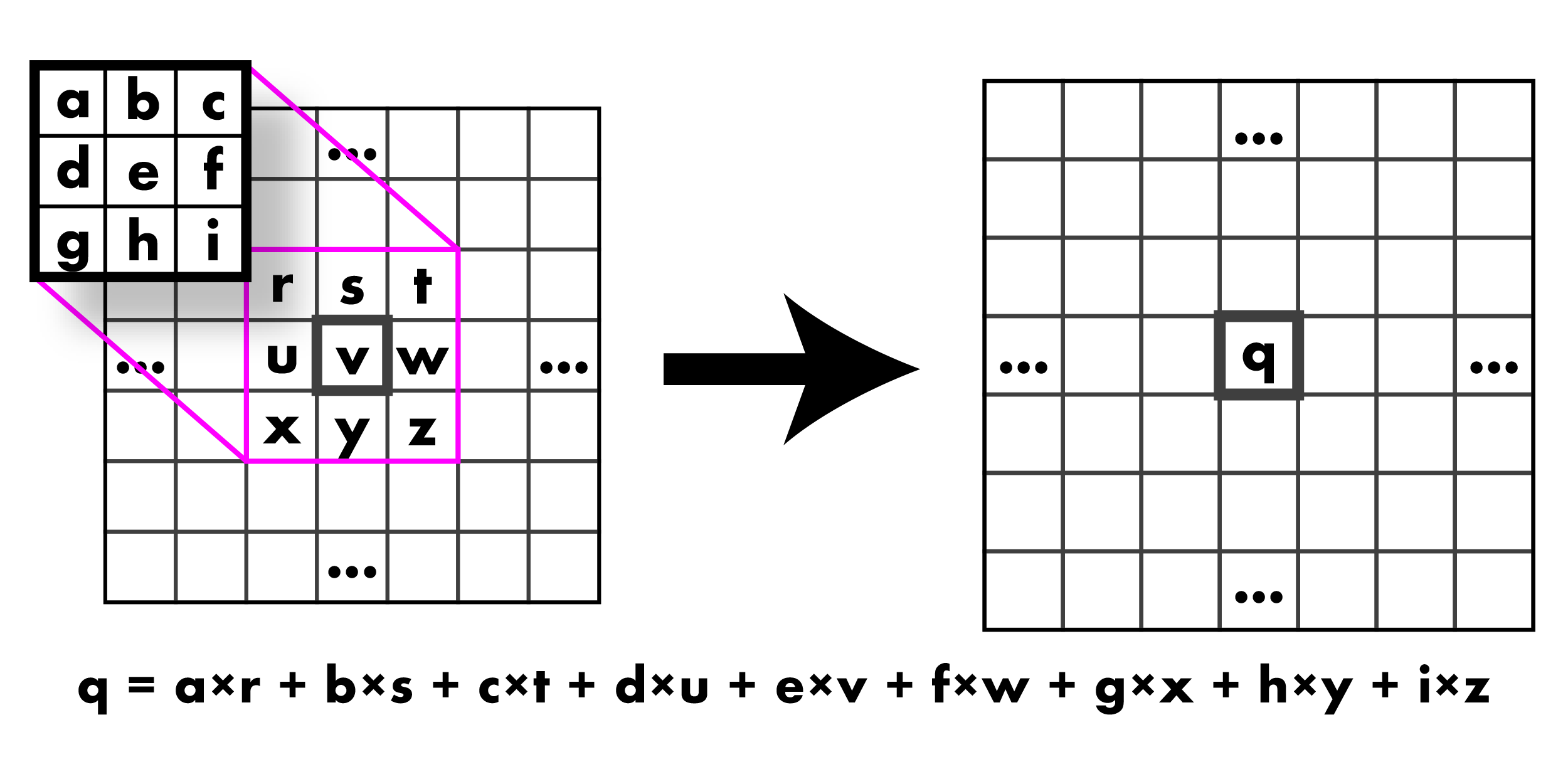 Filters
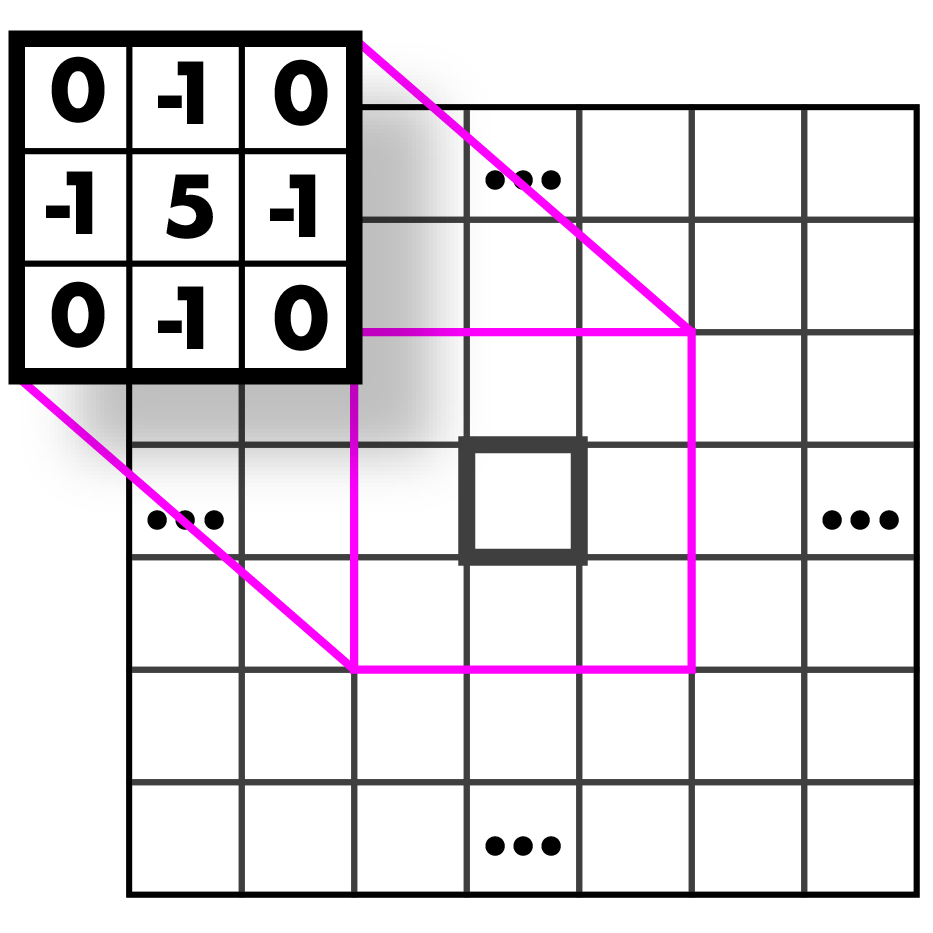 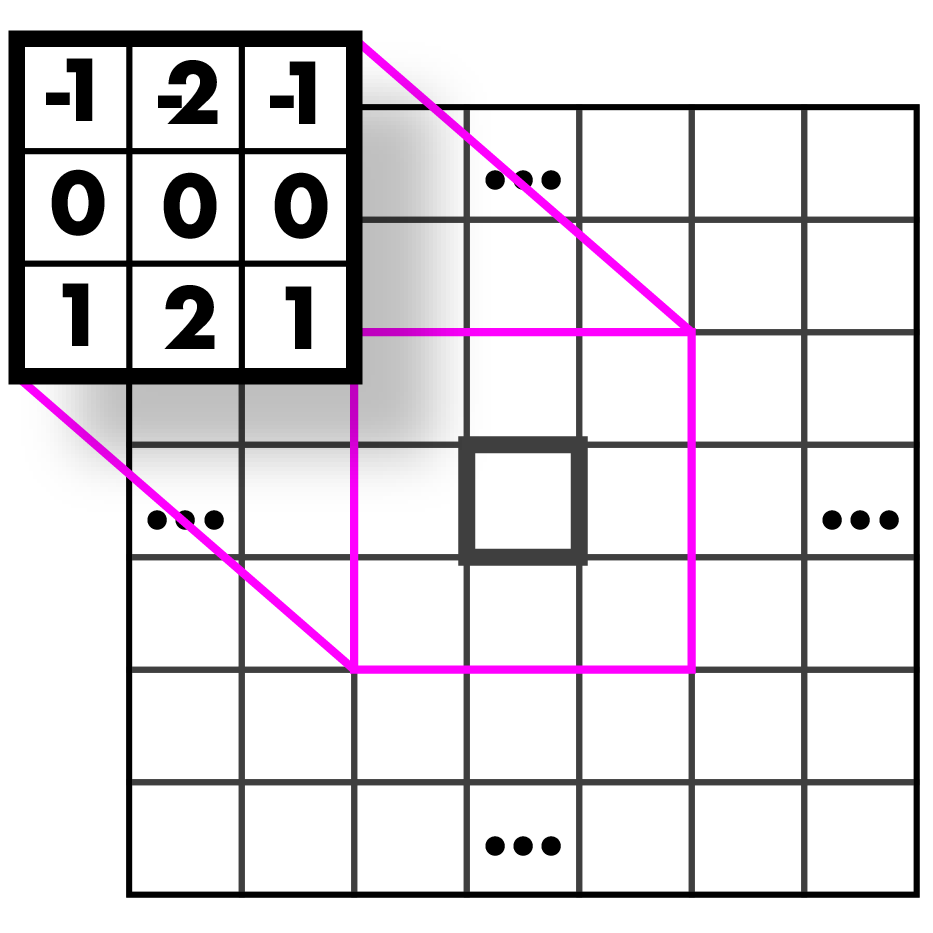 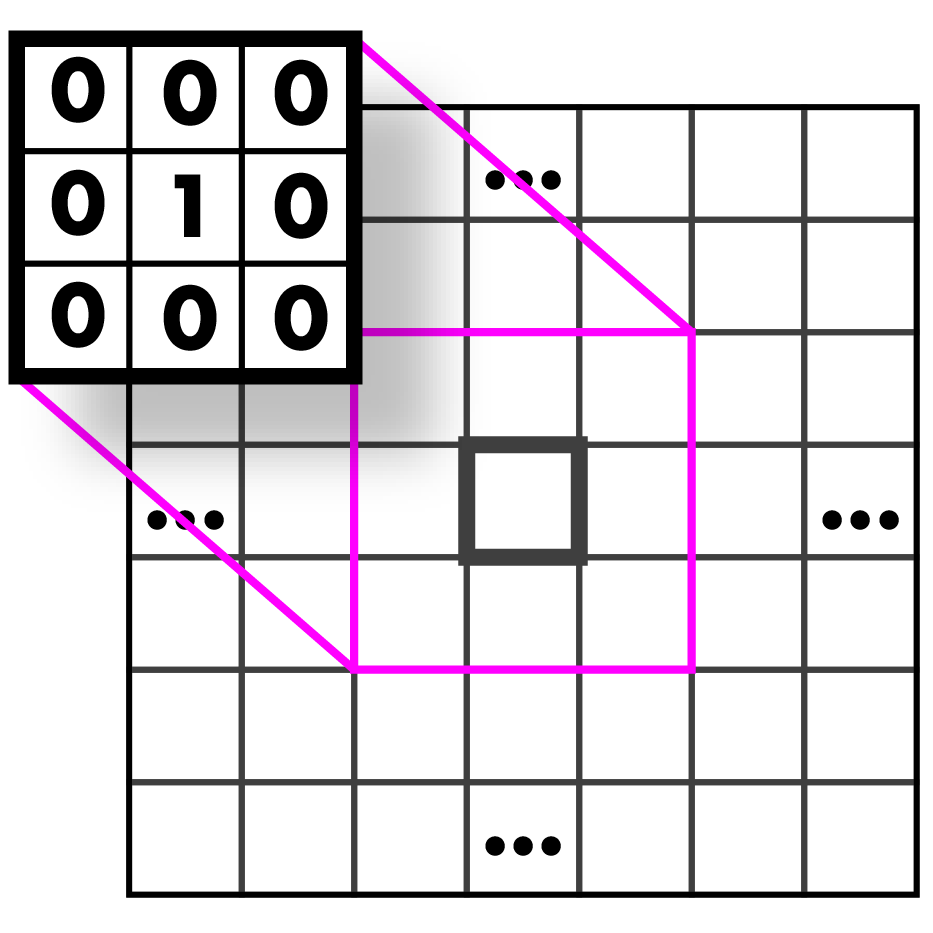 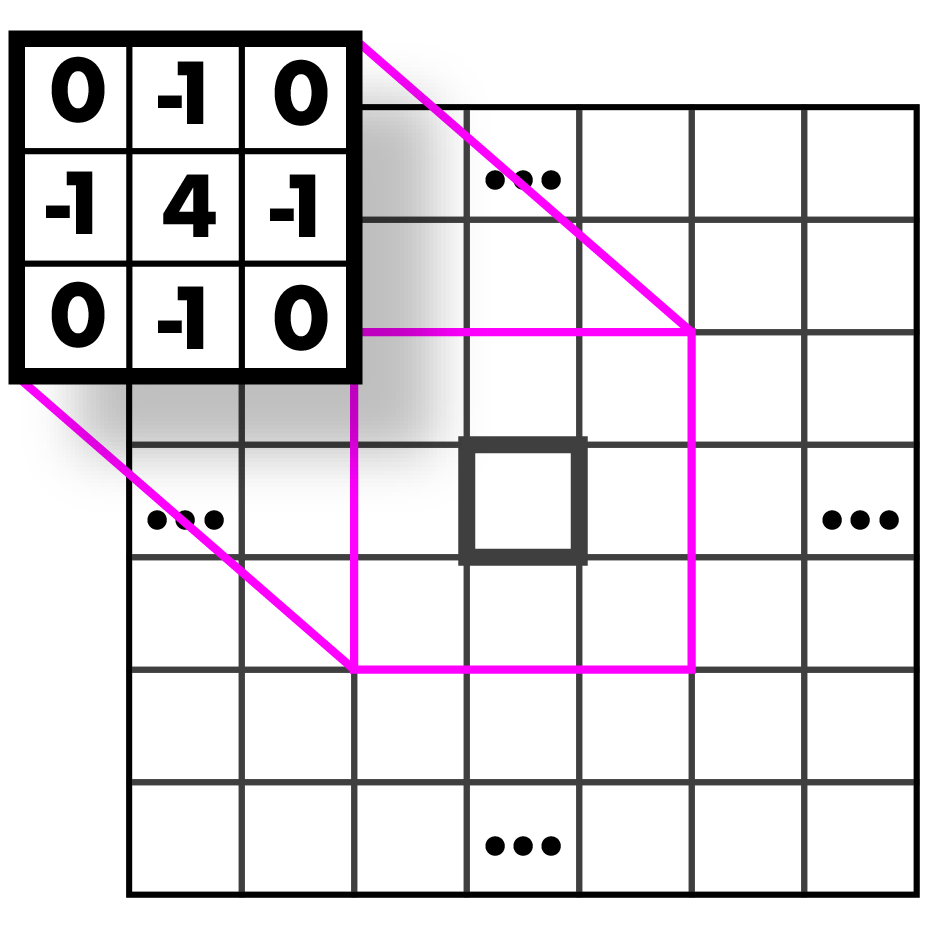 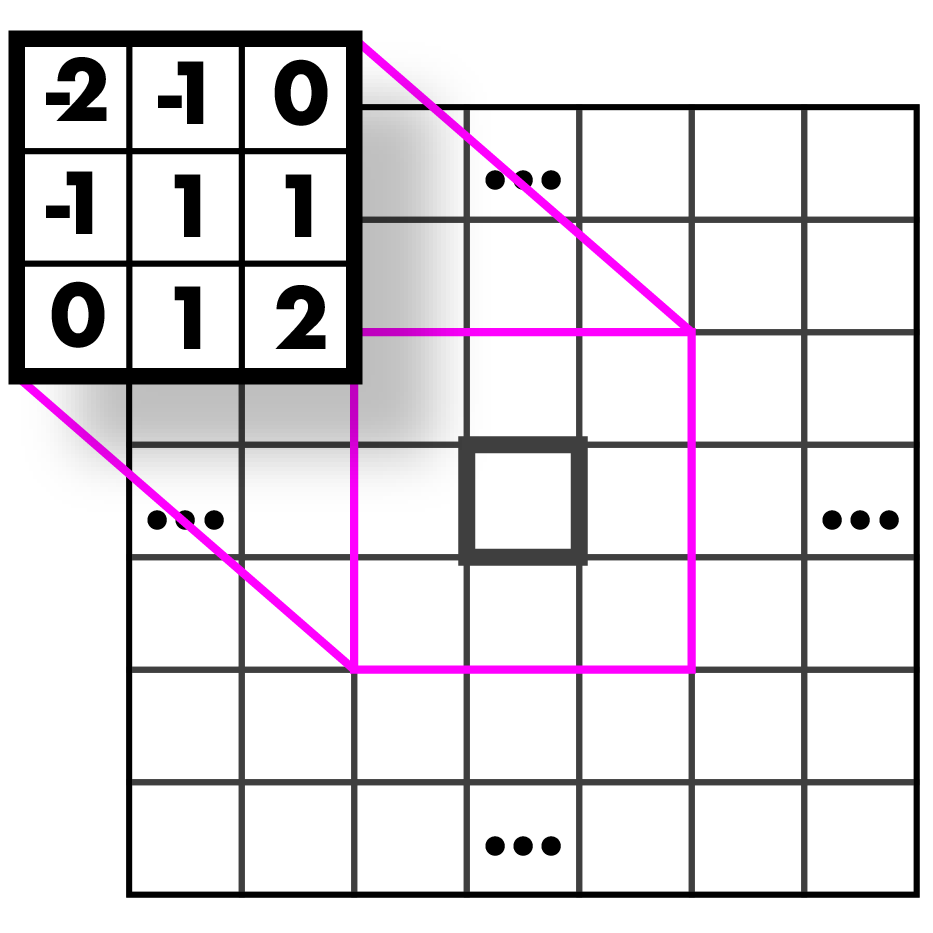 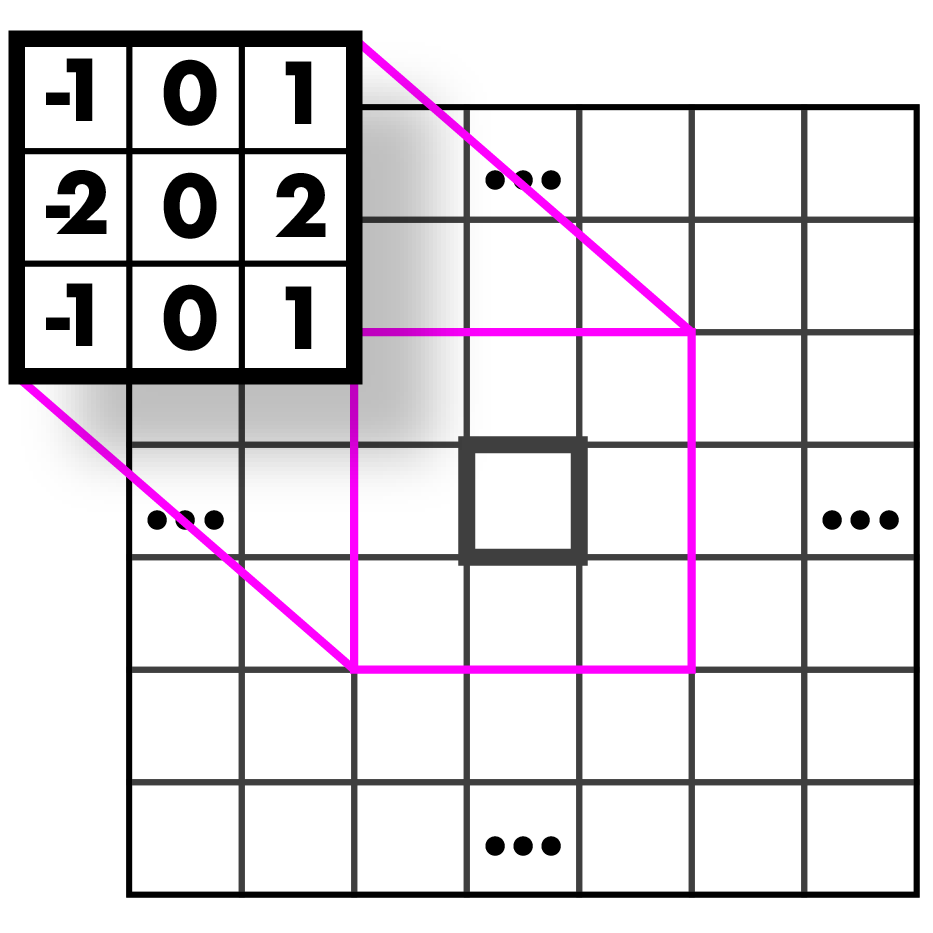 Cross-Correlation vs Convolution
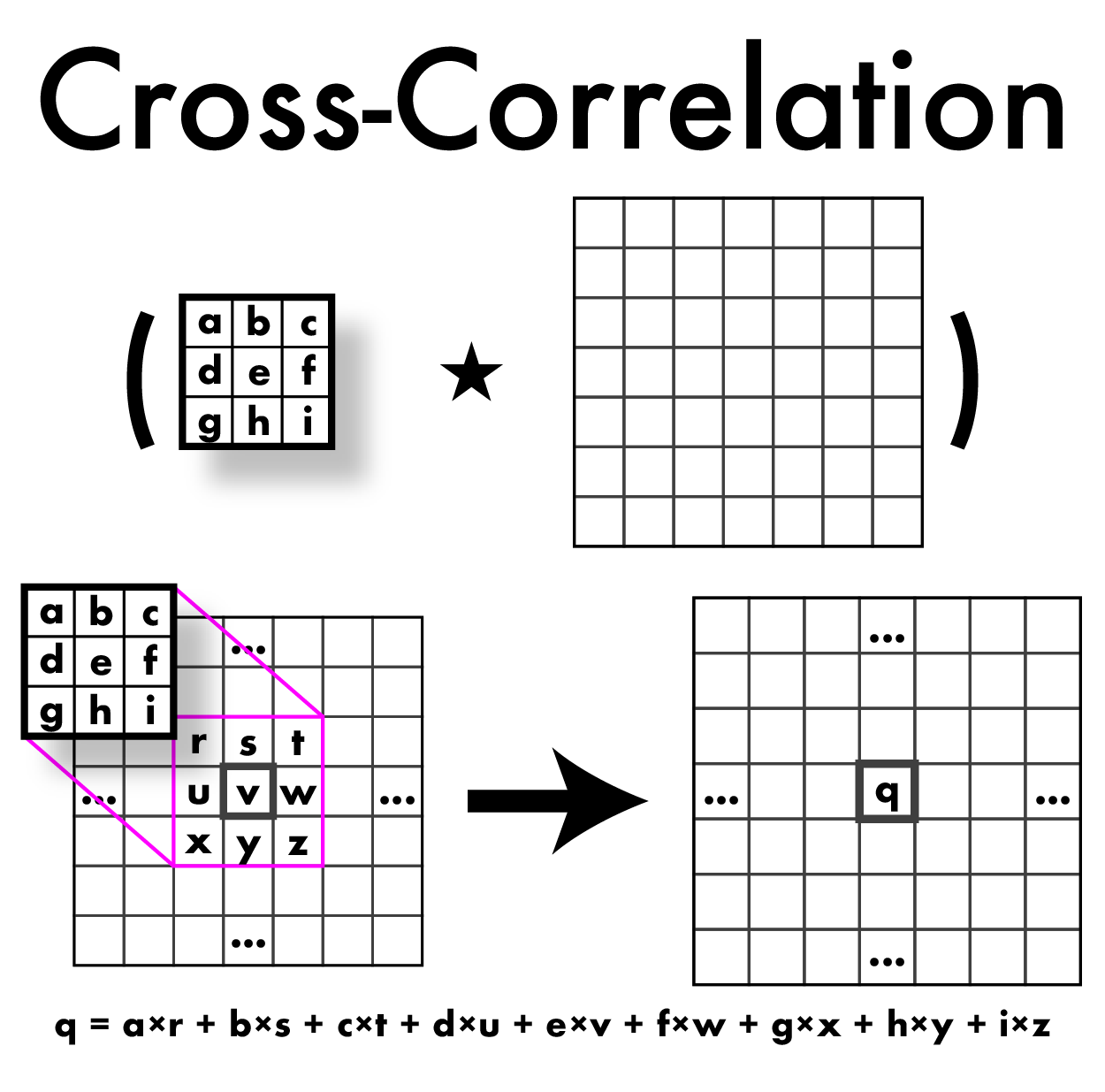 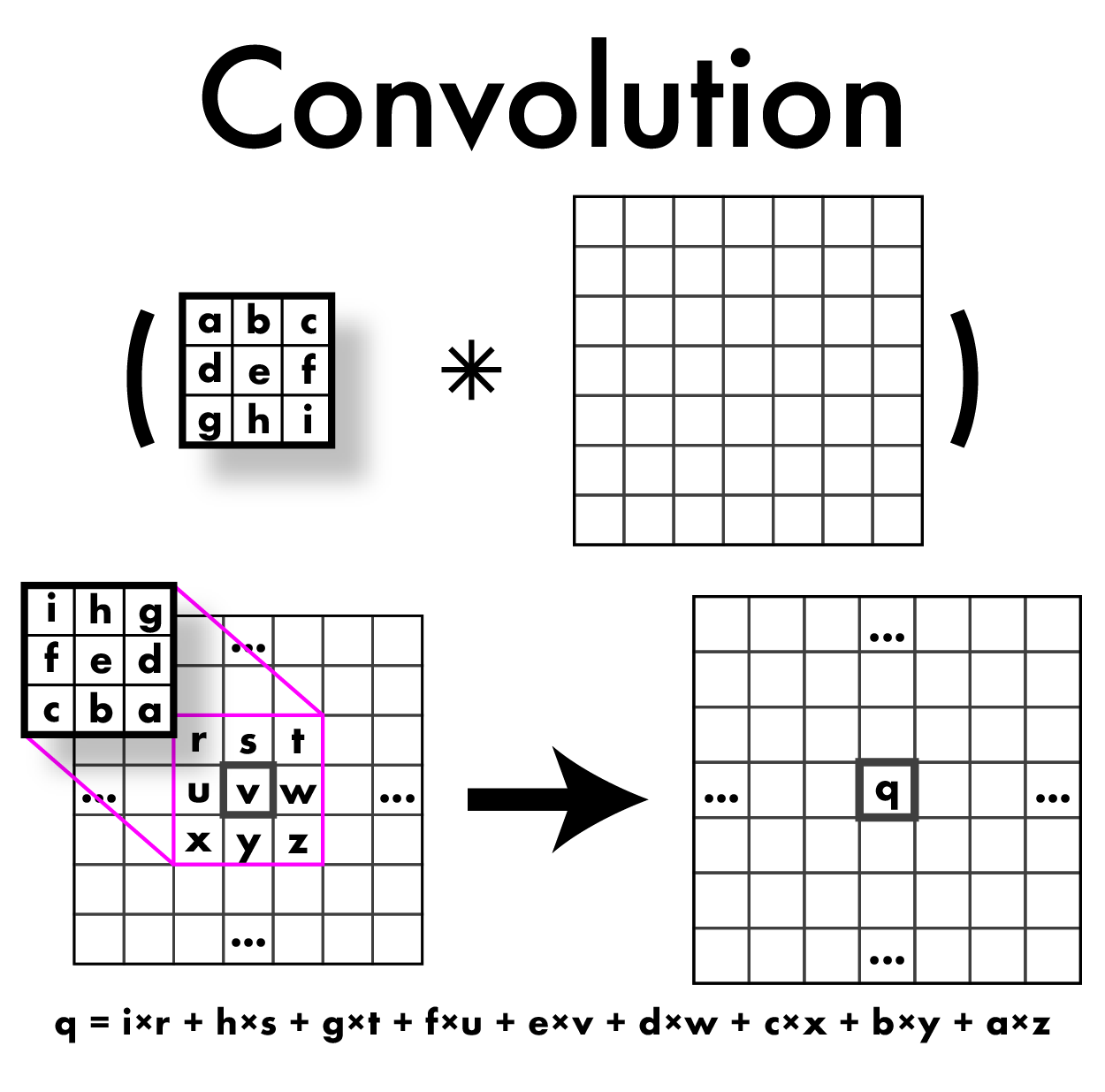 Cross-Correlation vs Convolution
Do this in HW!
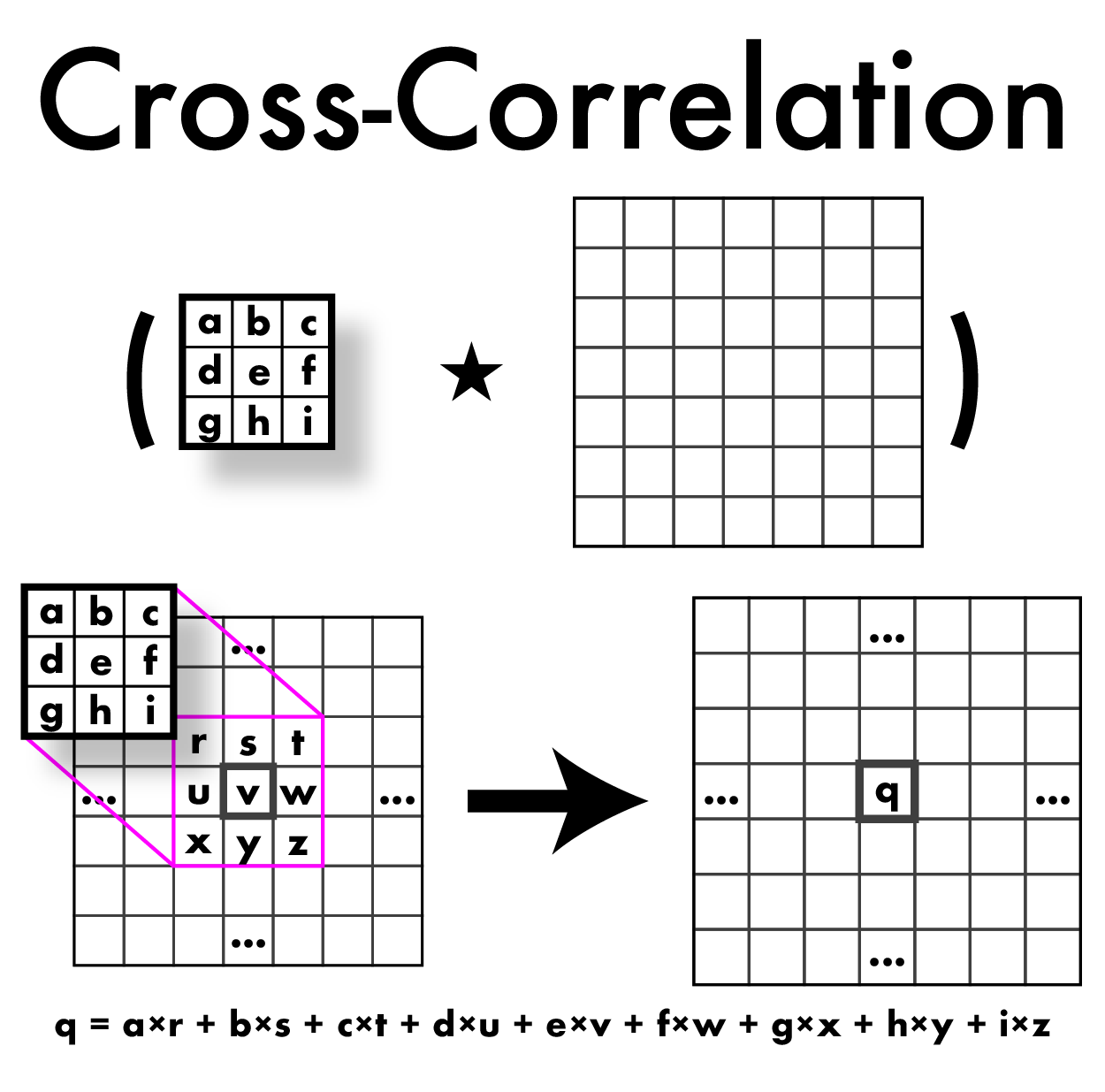 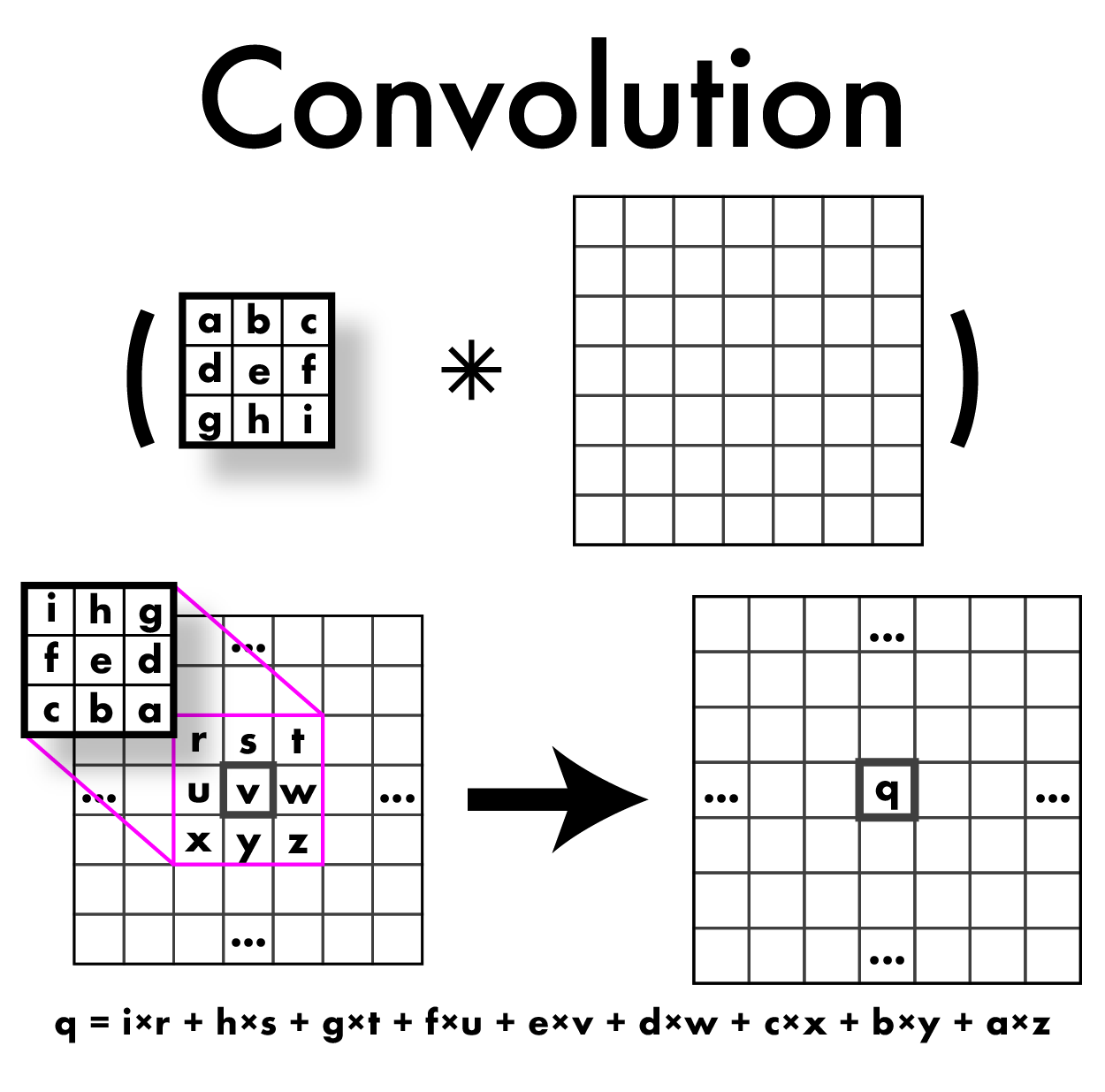 Cross-Correlation vs Convolution
These come from signal processing and have nice mathematical properties.
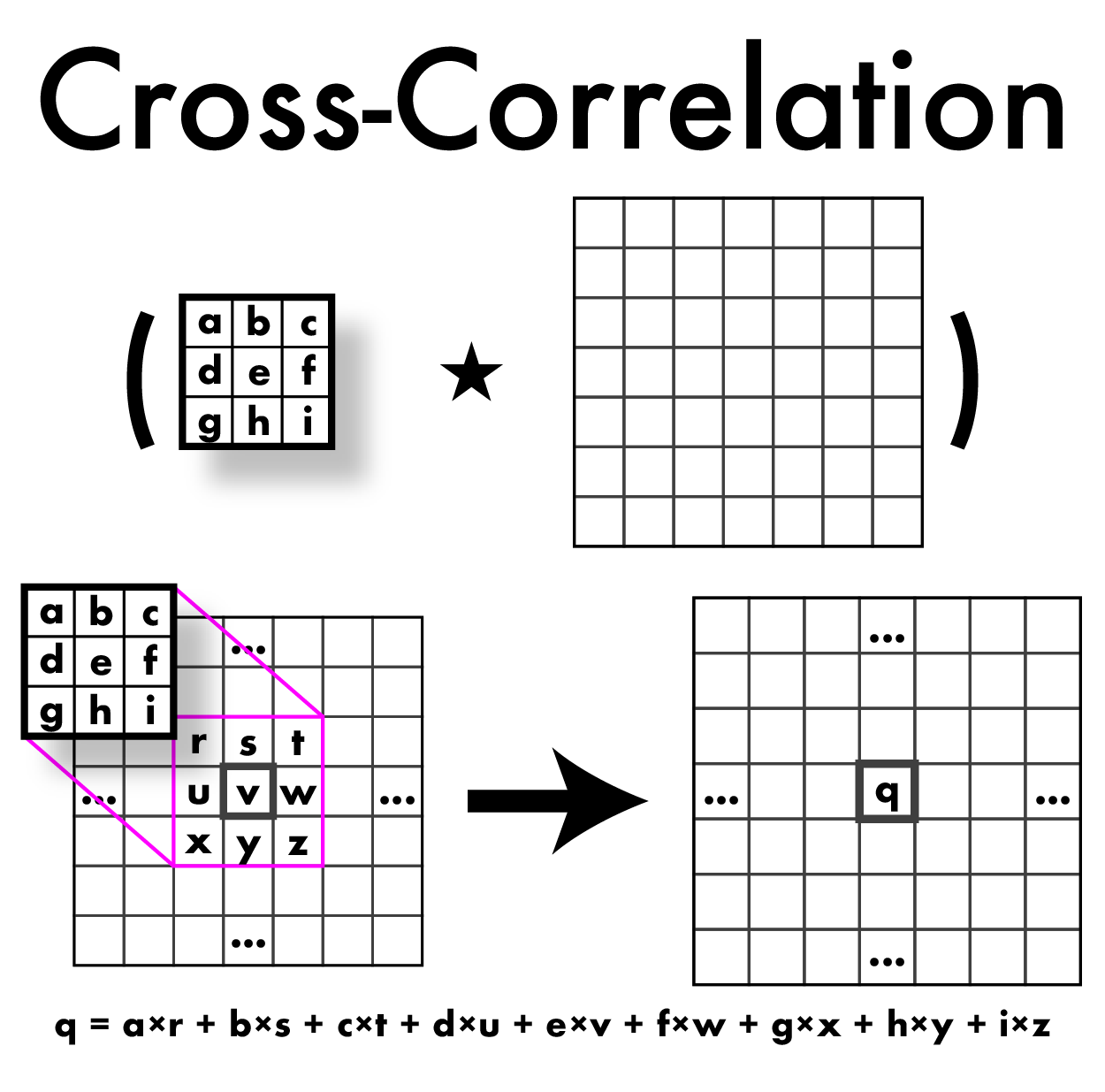 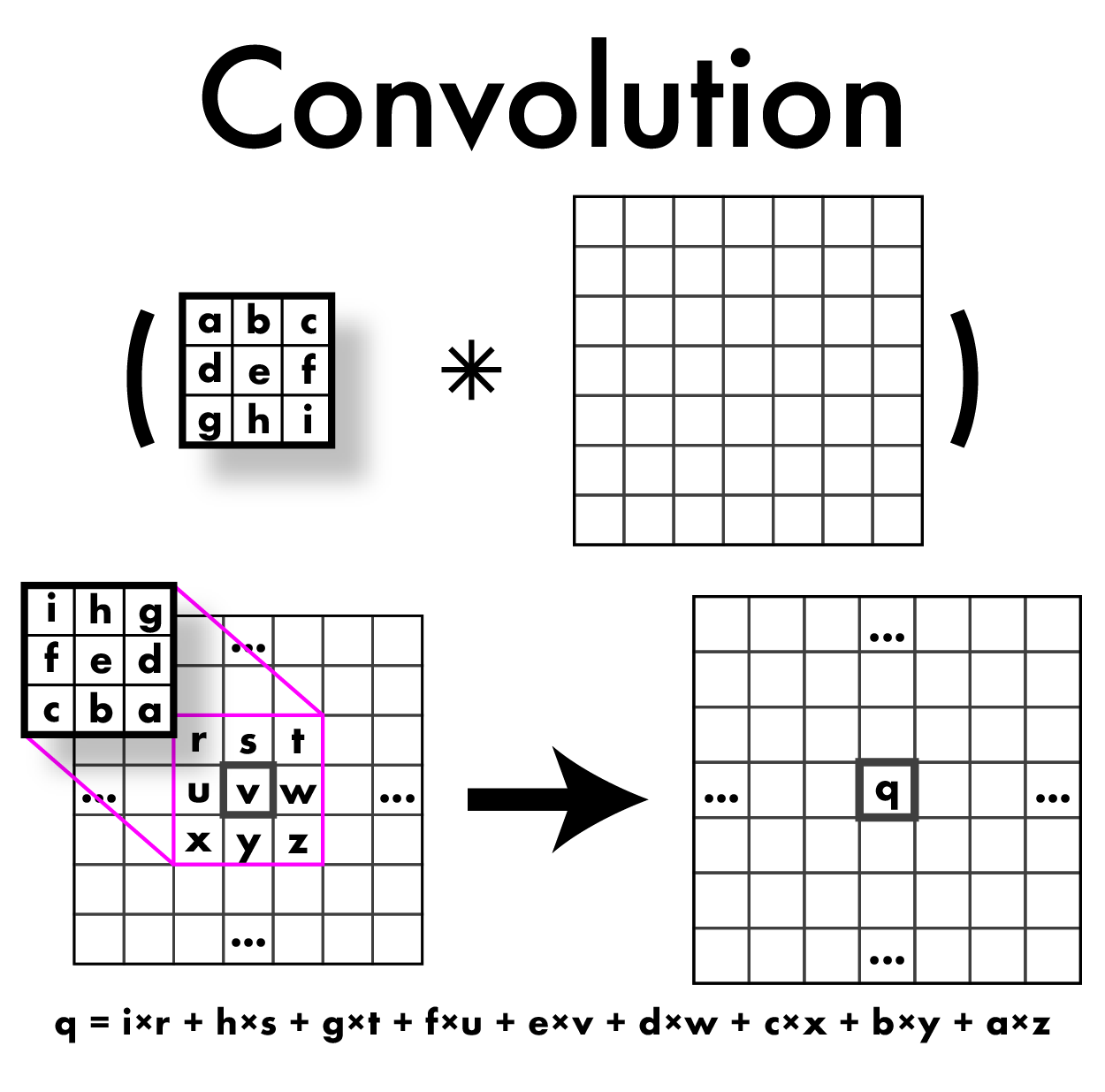 So what can we do with these convolutions anyway?
Mathematically: all the nice things
Commutative
A*B = B*A
Associative
A*(B*C) = (A*B)*C
Distributes over addition
A*(B+C) = A*B + A*C
Plays well with scalars
x(A*B) = (xA)*B = A*(xB)
BUT WE TEND TO USE CORRELATION BECAUSE OUR FILTERS ARE SYMMETRIC, AND THEN WE JUST CALL IT CONVOLUTION!
So what can we do with these convolutions anyway?
This means some convolutions decompose:
2D Gaussian is just composition of 1D Gaussians
Faster to run 2 1D convolutions
=                                            +
So what can we do with these convolutions anyway?
Blurring
Sharpening
Edges
Features
Derivatives
Super-resolution 
Classification
Detection
Image captioning
...
So what can we do with these convolutions anyway?
Blurring
Sharpening
Edges
Features
Derivatives
Super-resolution 
Classification
Detection
Image captioning
...
Much of low-level computer vision
is convolutions
(basically)
What’s an edge?
Image is a function.
Think of the gray tones as HEIGHTS.
Edges are rapid changes in this function
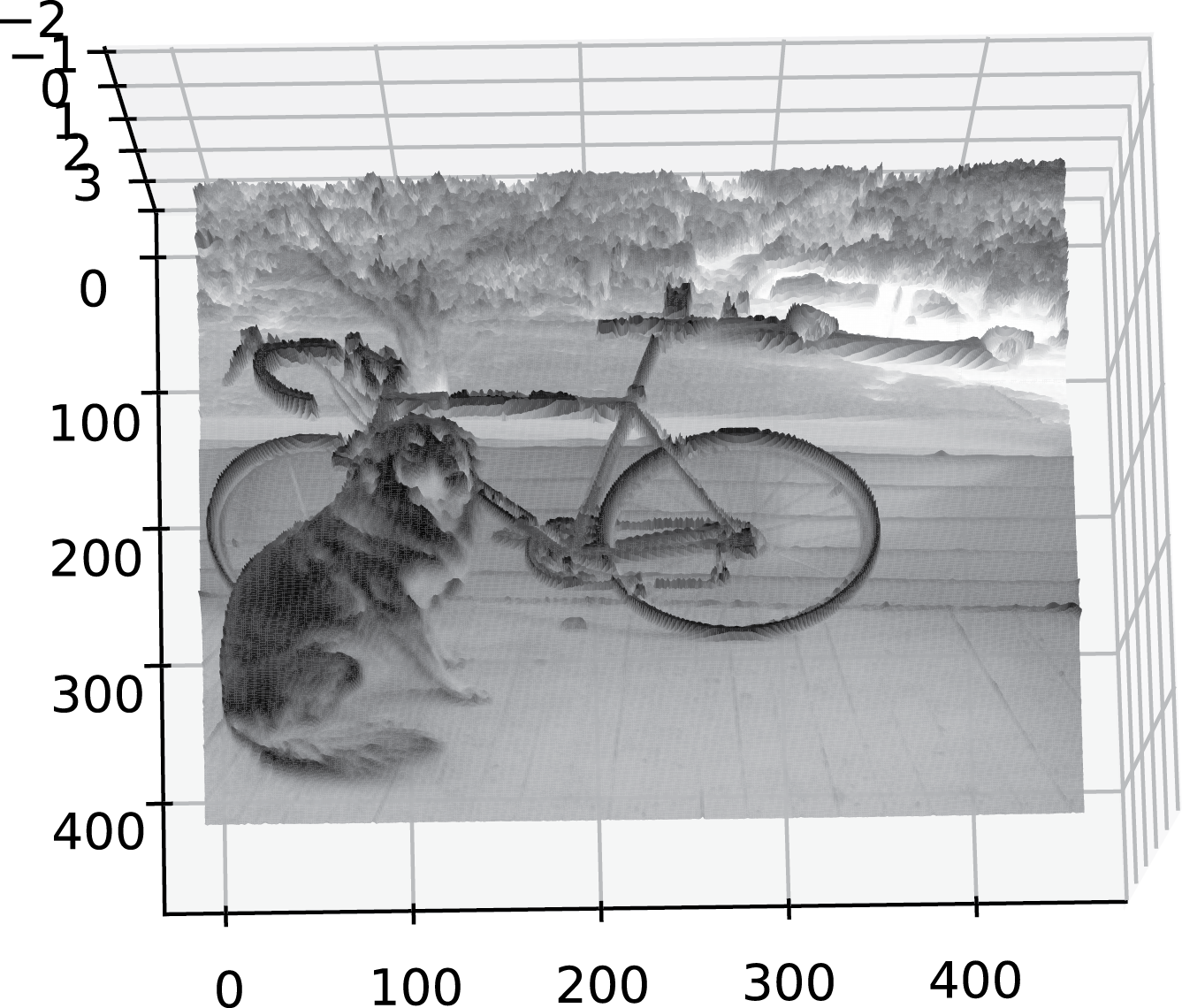 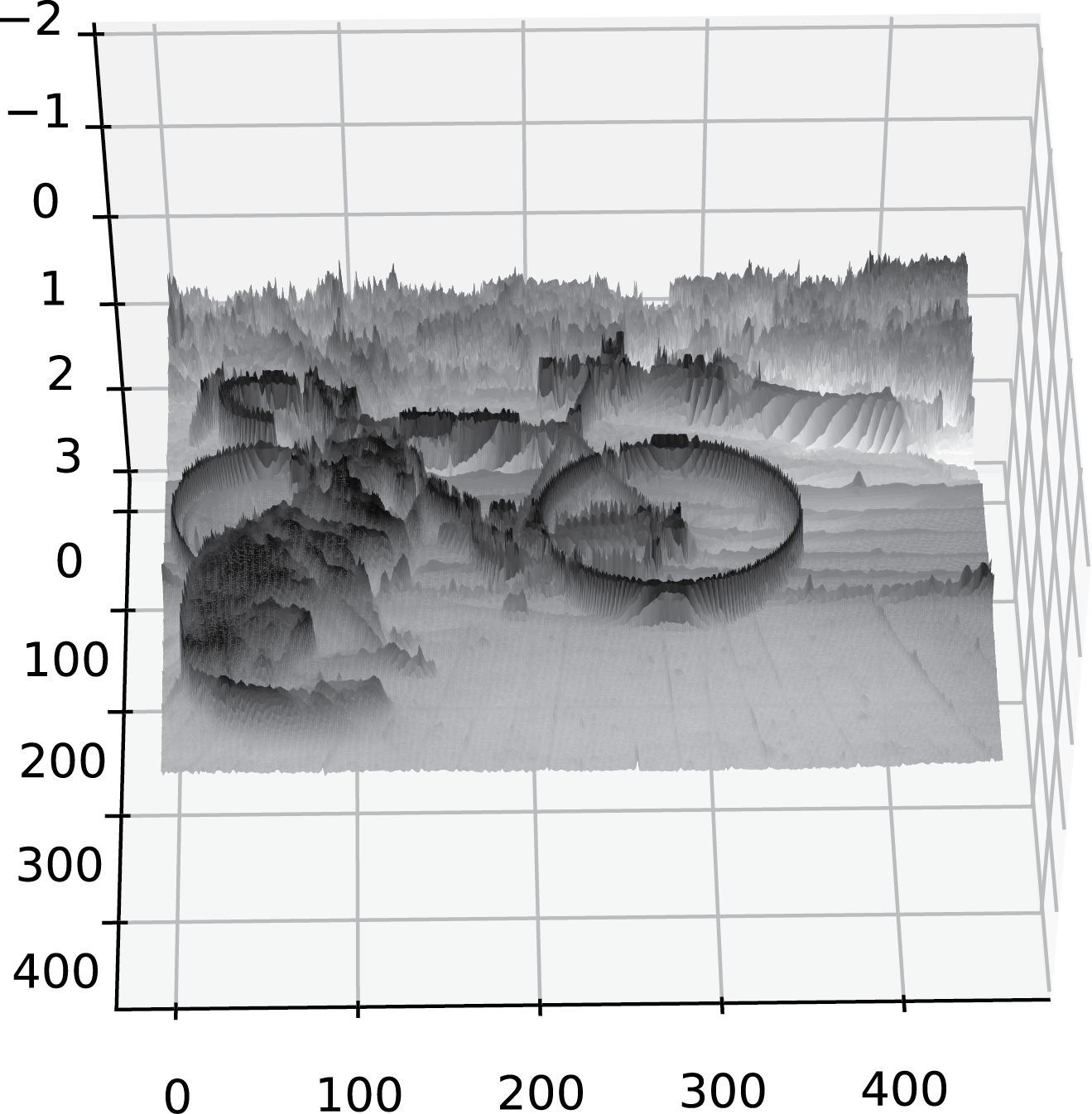 What’s an edge?
Image is a function
Edges are rapid changes in this function
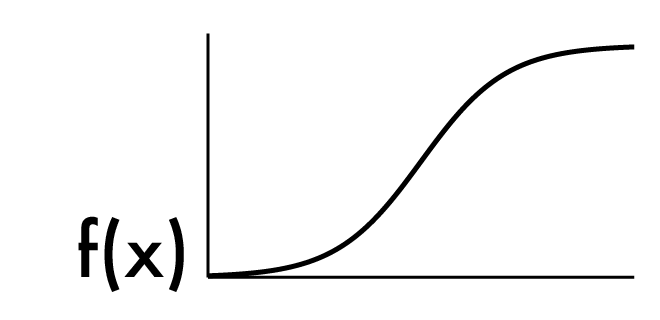 Finding edges
Could take derivative
Edges = high response
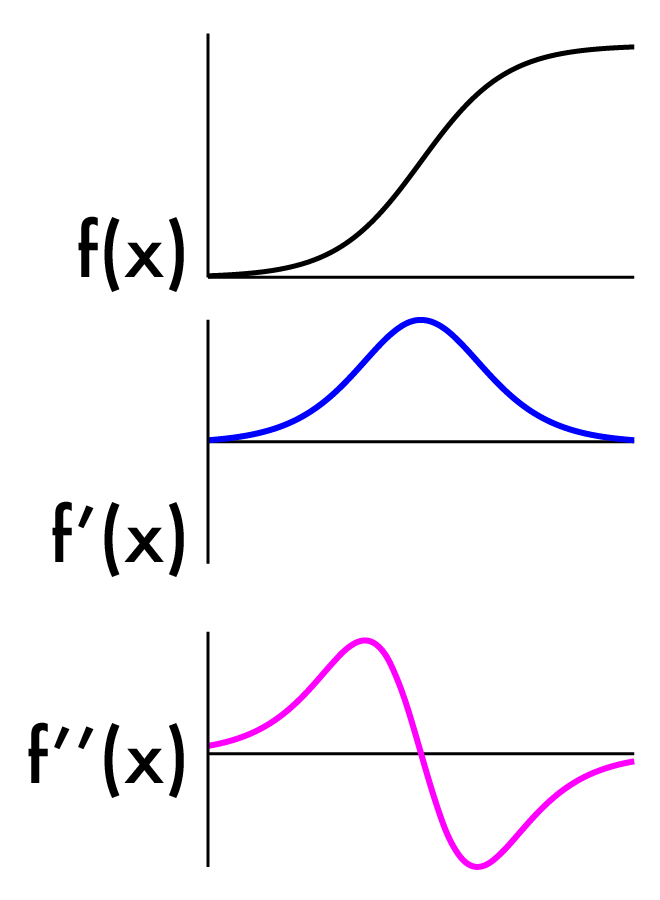 Image derivatives
Recall:
 

We don’t have an “actual”function, must estimate
Possibility: set h = 1
What will that look like?
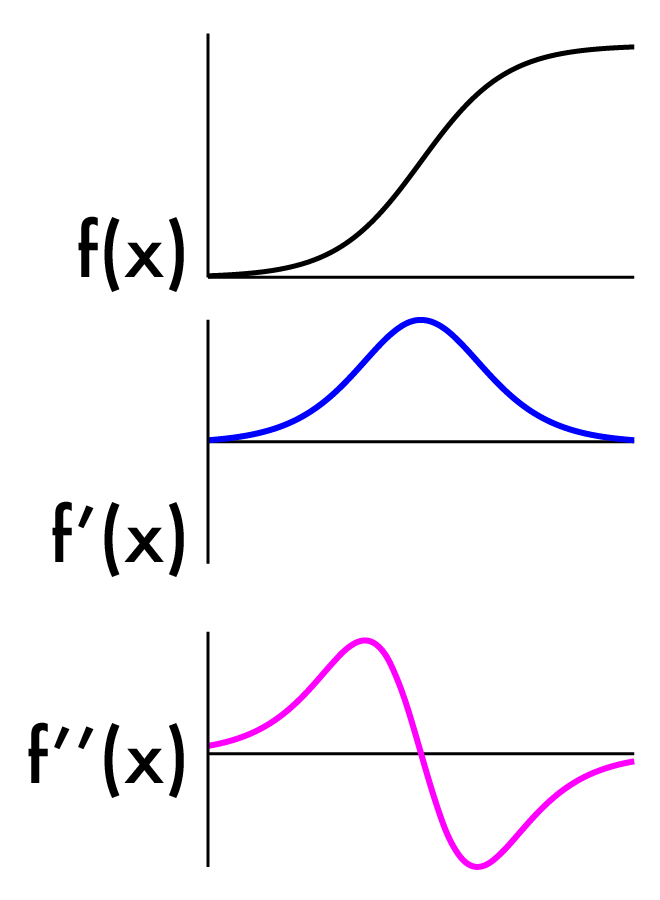 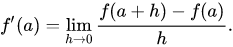 Image derivatives
Recall:
 
We don’t have an “actual”Function, must estimate
Possibility: set h = 1
What will that look like?
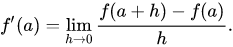 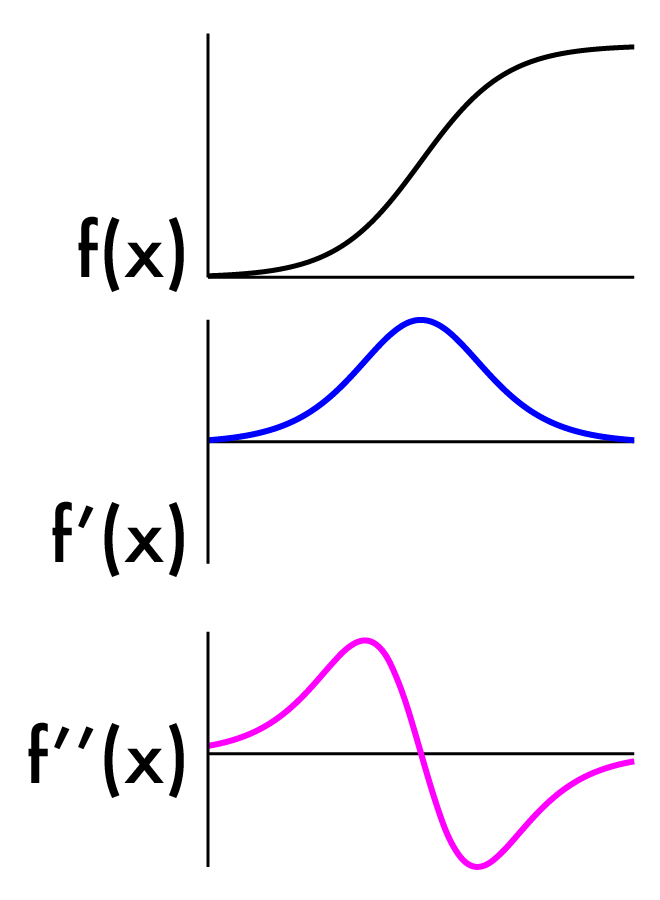 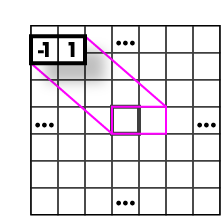 Image derivatives
Recall:
 

We don’t have an “actual”function, must estimate
Possibility: set h = 2
What will that look like?
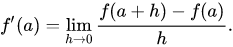 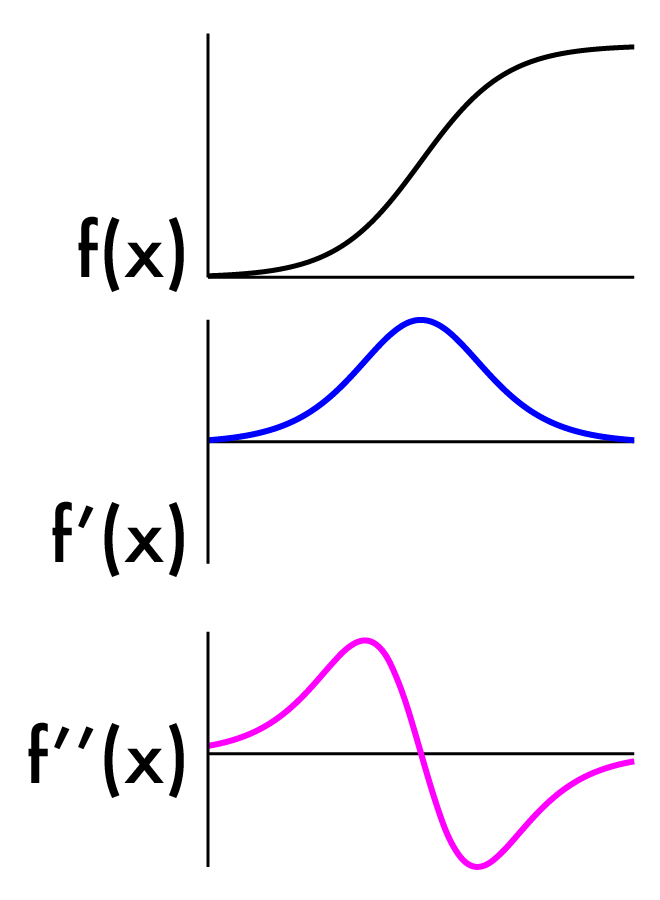 Image derivatives
Recall:
 
We don’t have an “actual”Function, must estimate
Possibility: set h = 2
What will that look like?
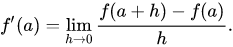 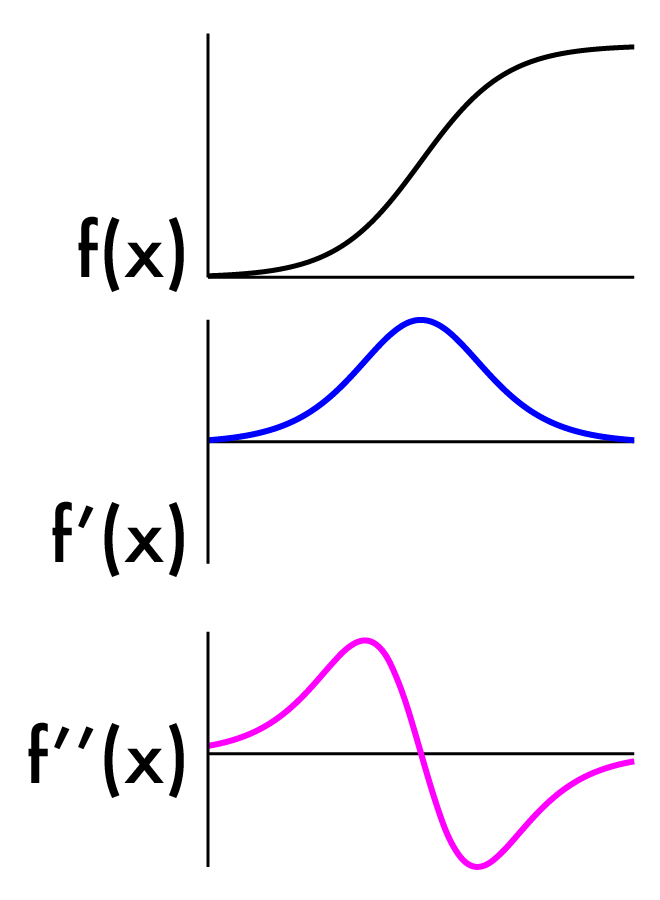 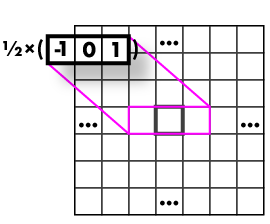 Images are noisy!
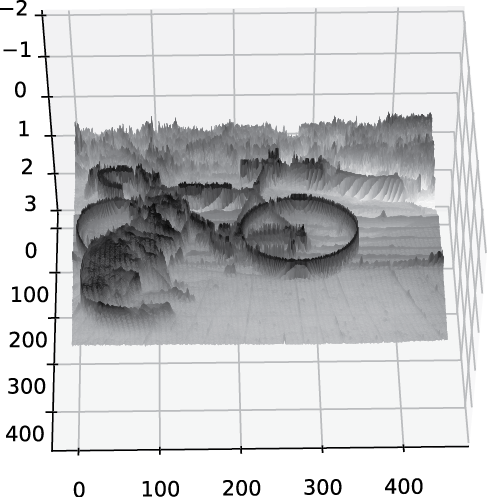 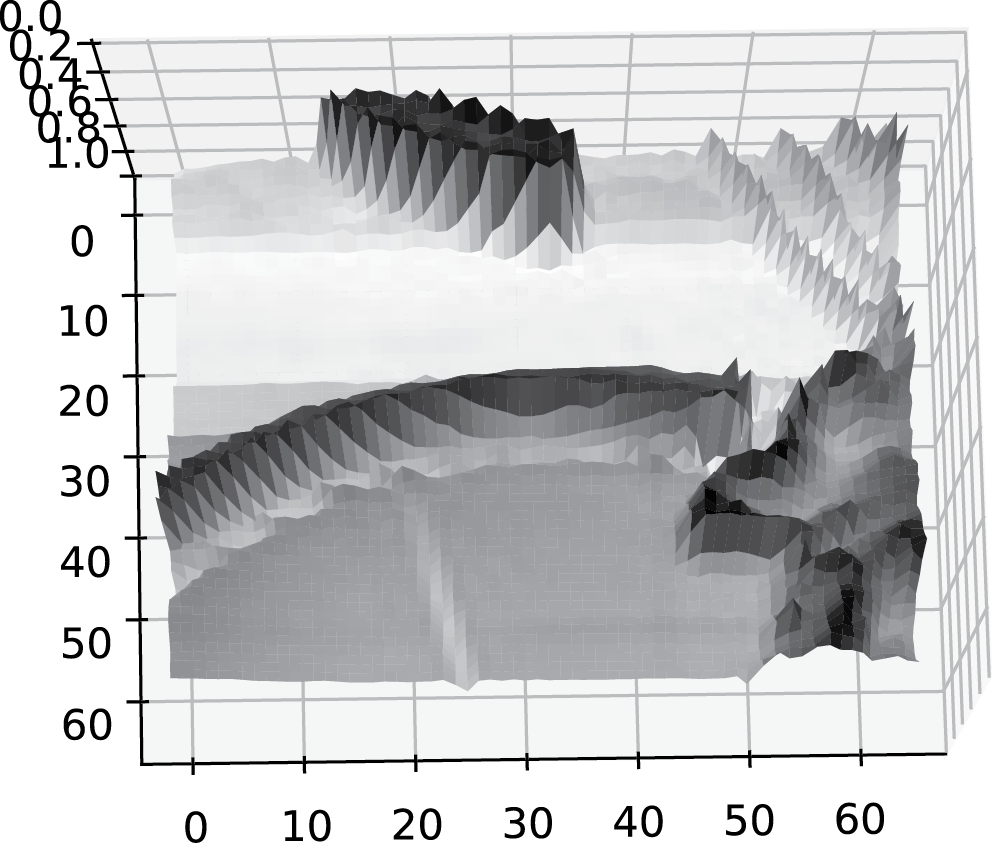 But we already know how to smooth
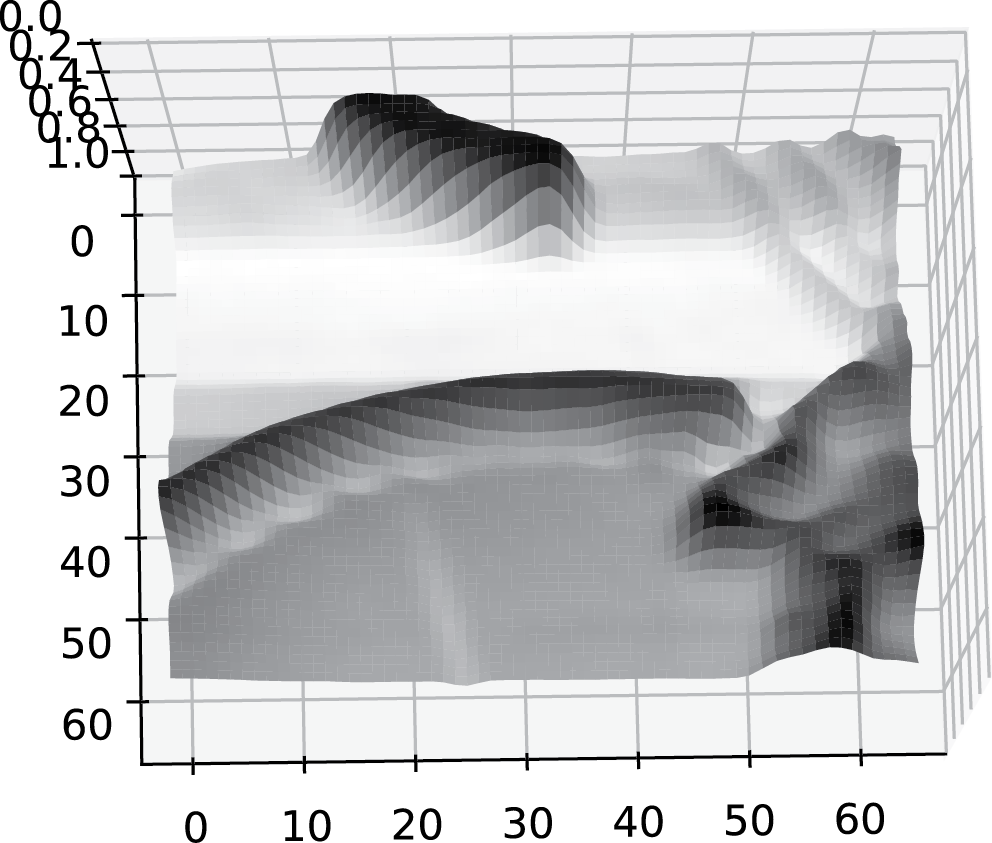 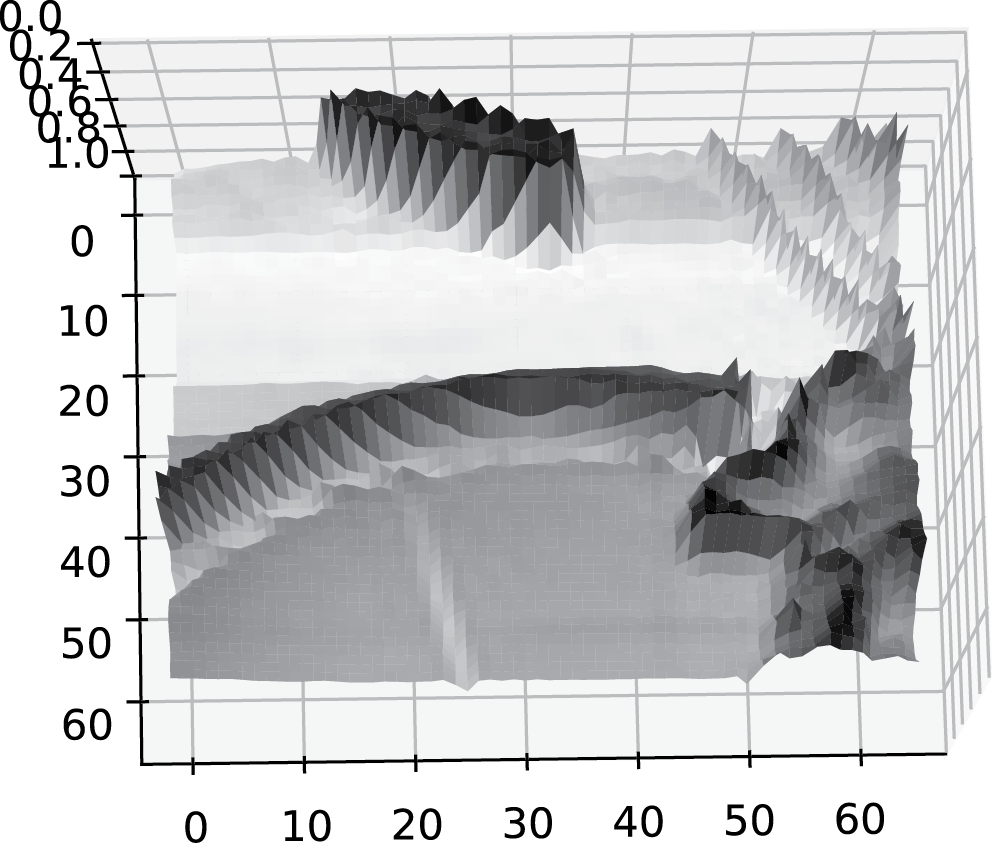 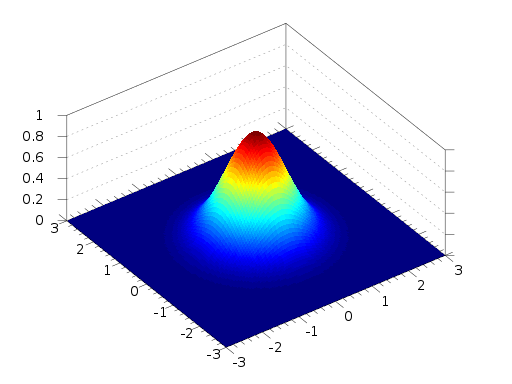 *         =
But we already know how to smooth
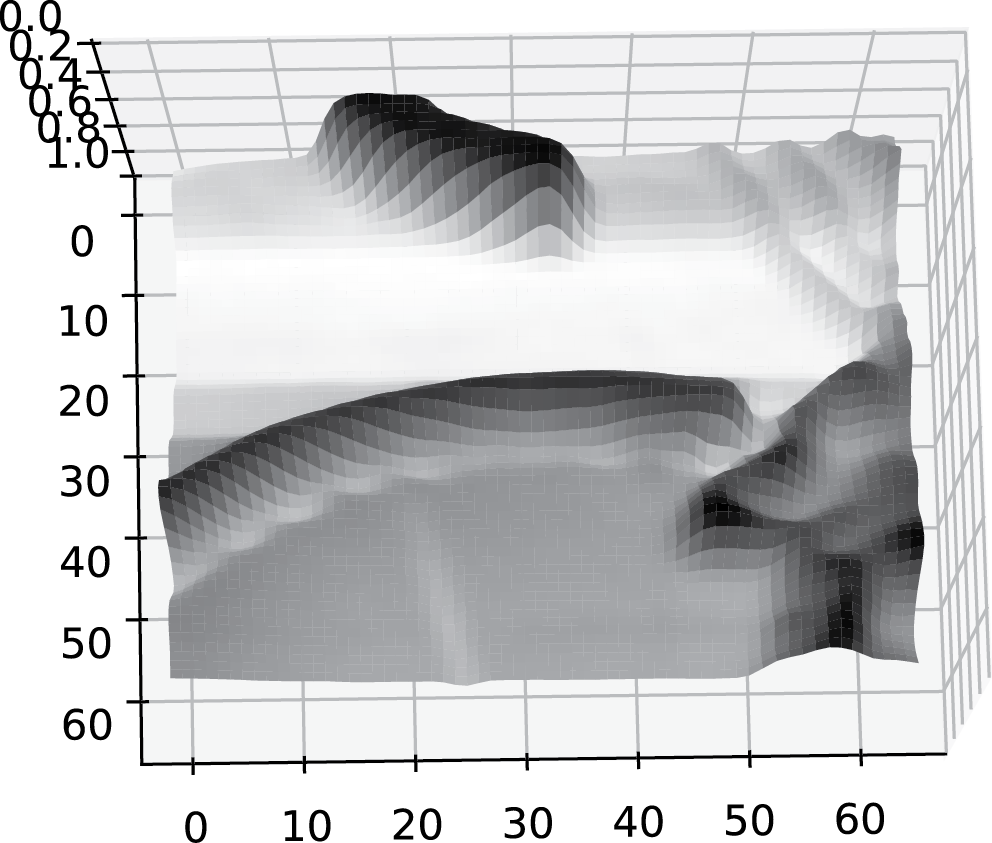 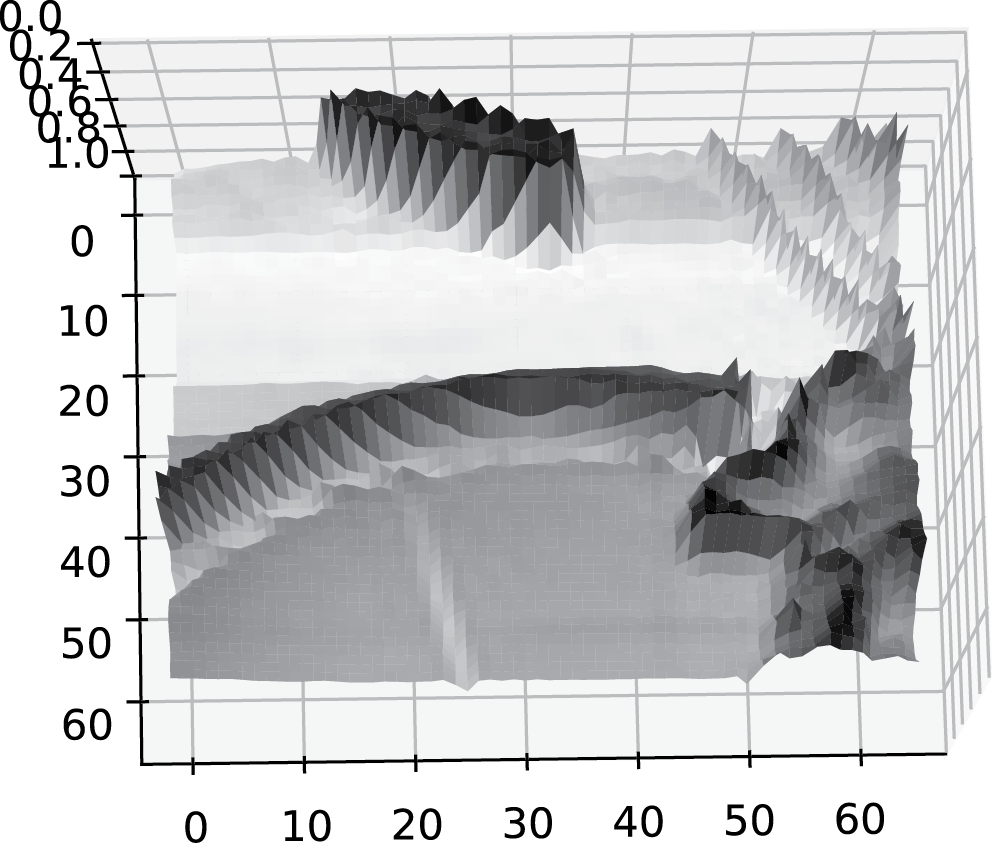 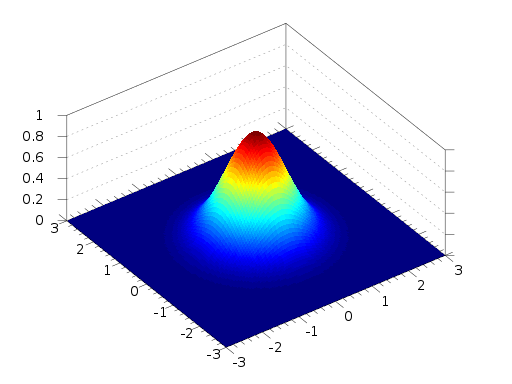 *           =
Smooth first, then derivative
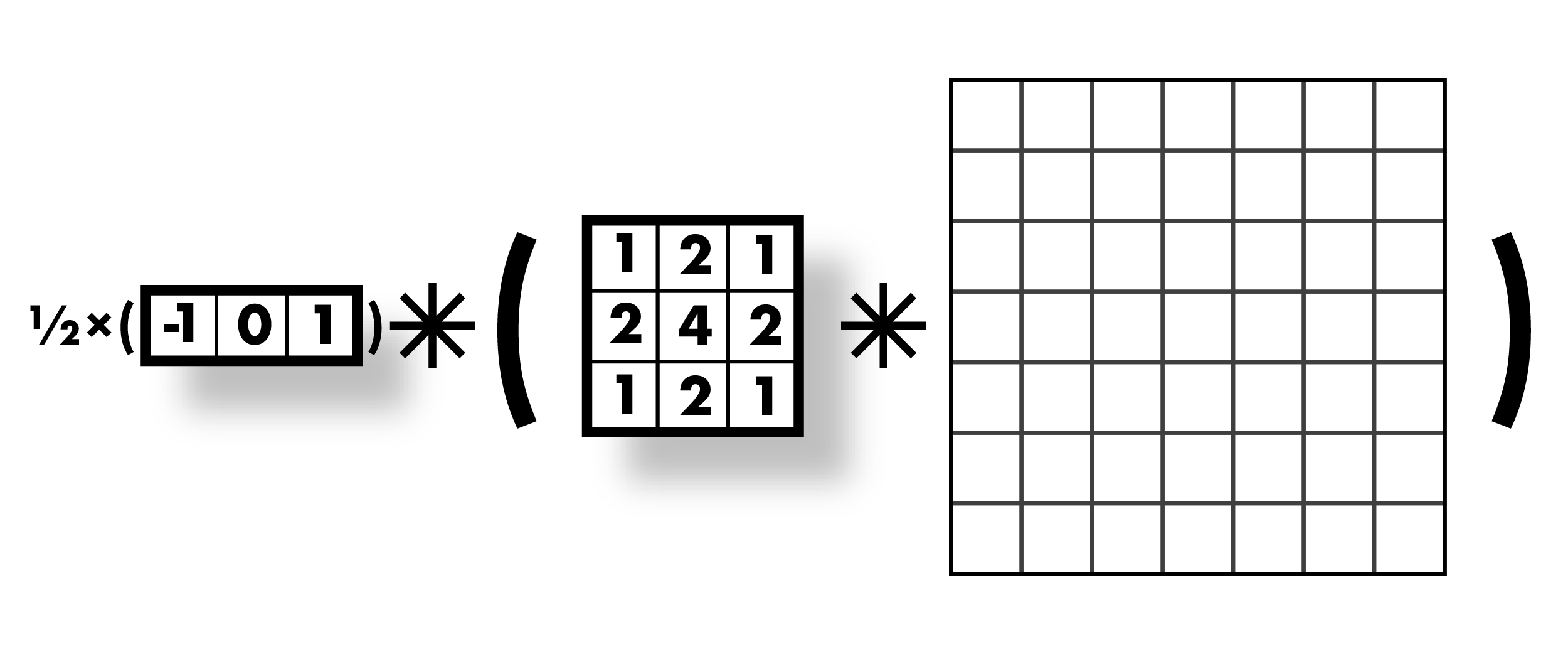 Smooth first, then derivative
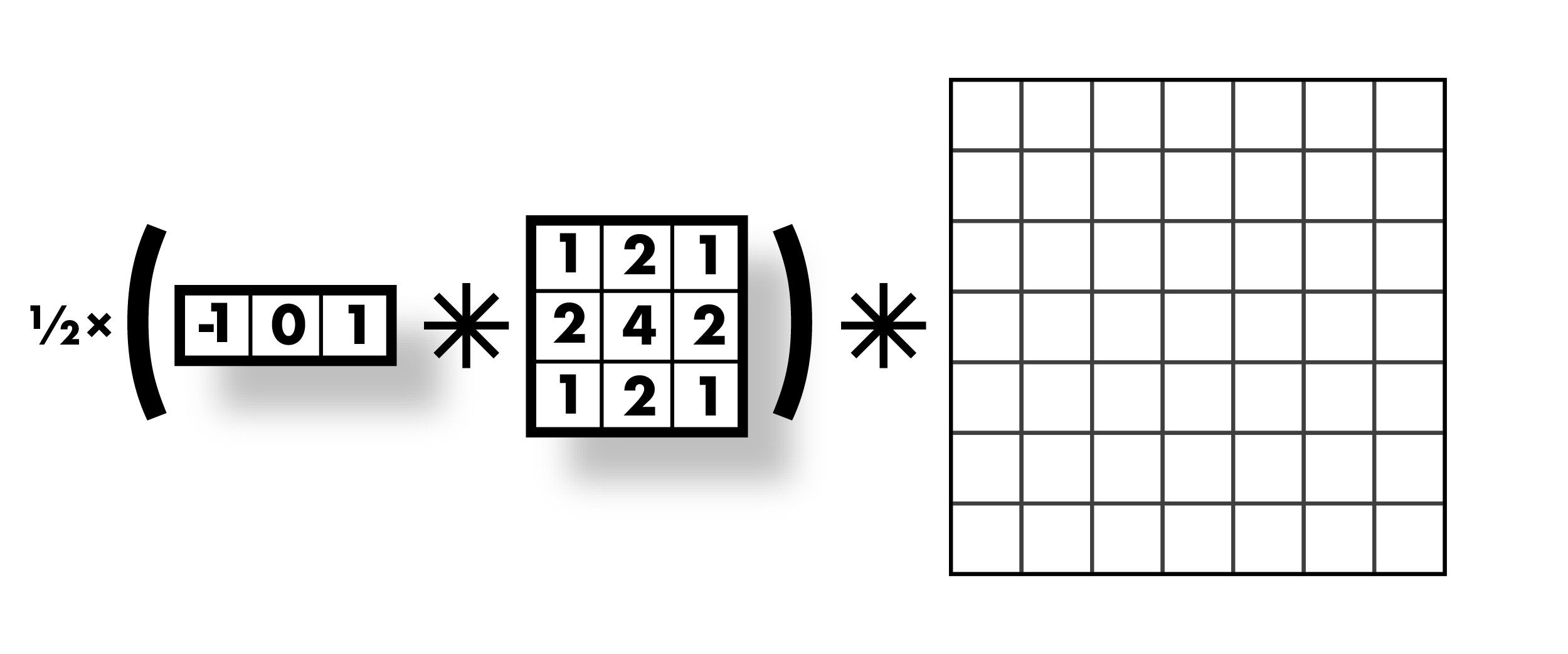 Smooth first, then derivative
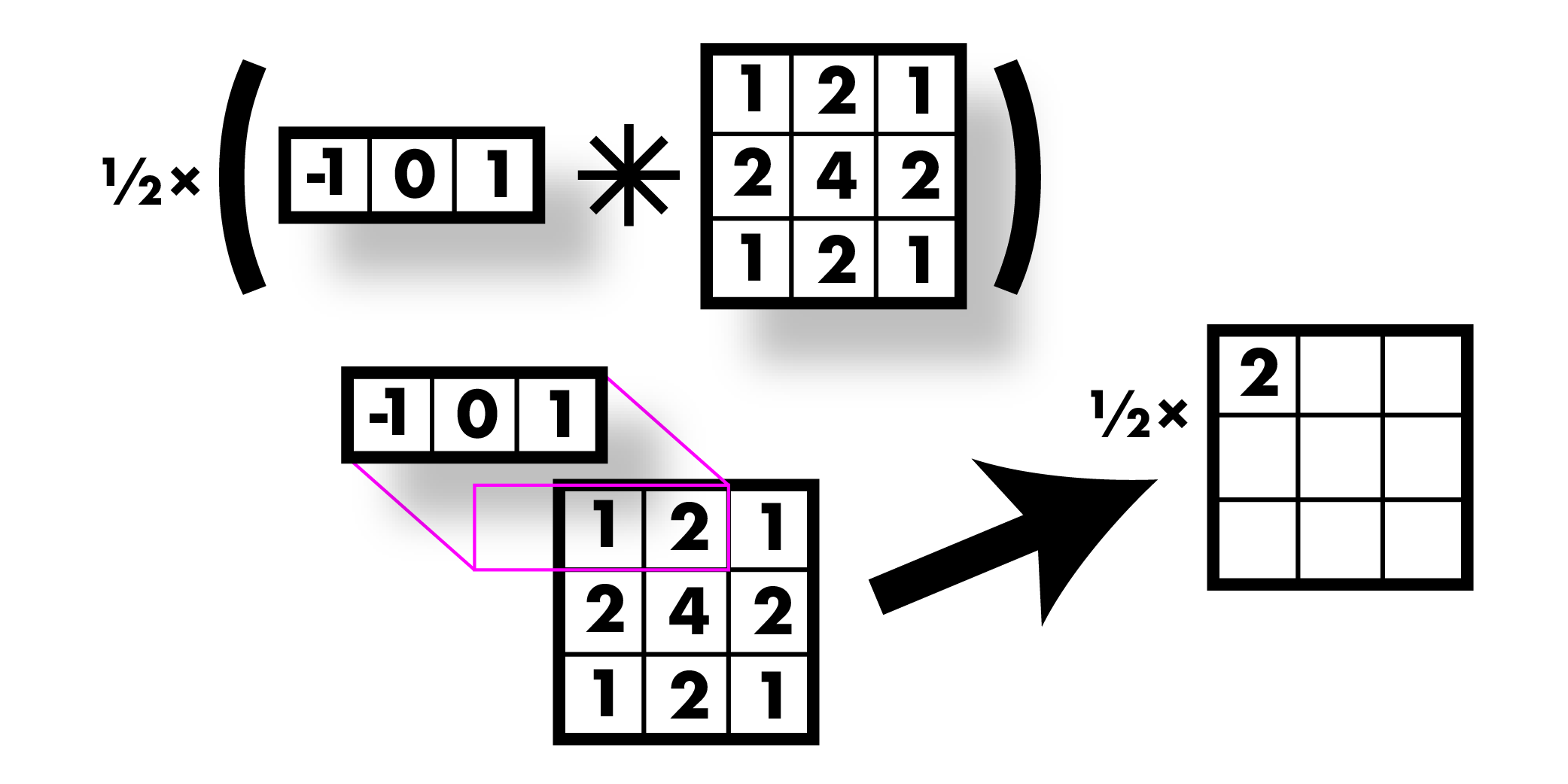 Smooth first, then derivative
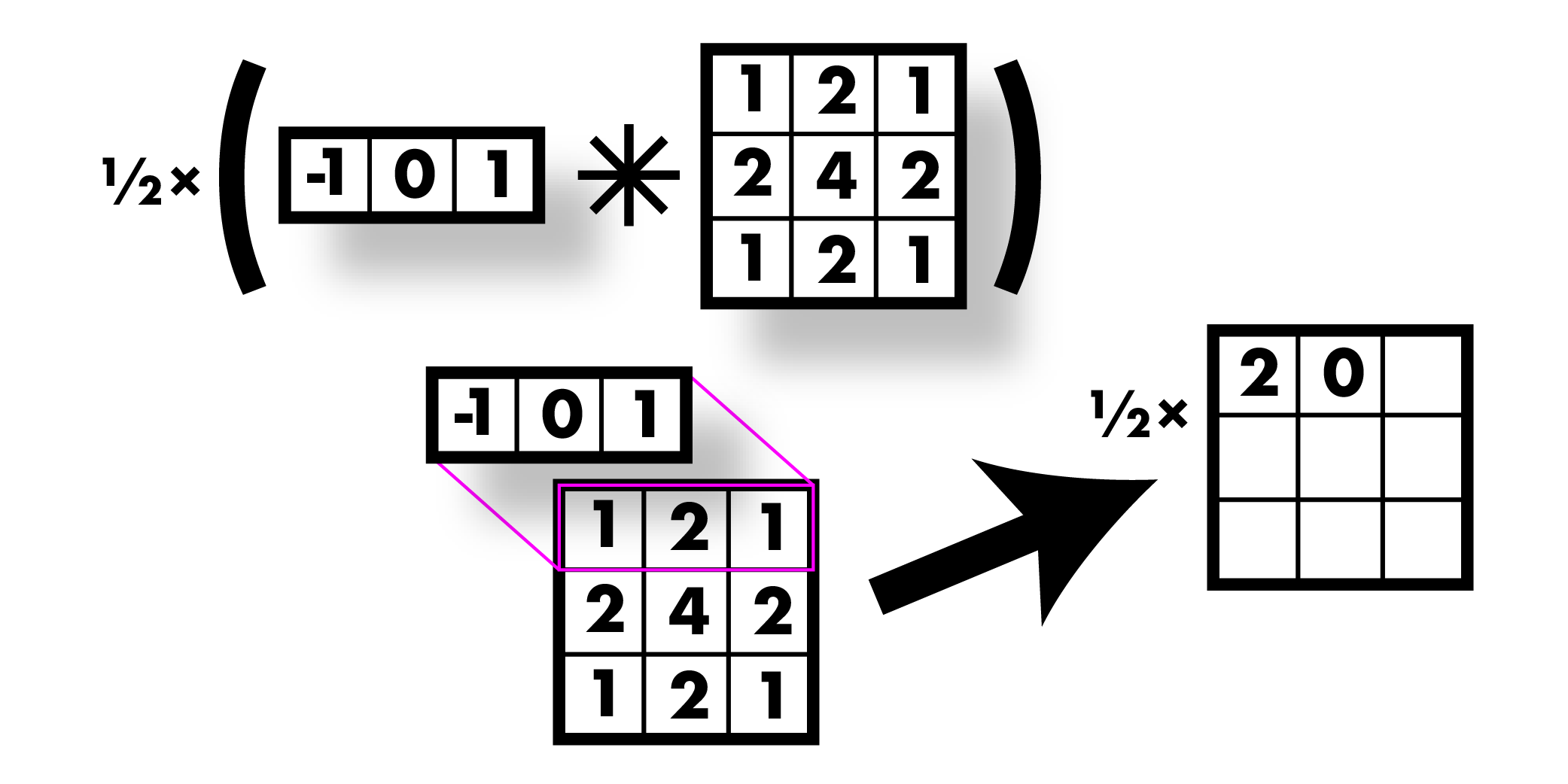 Smooth first, then derivative
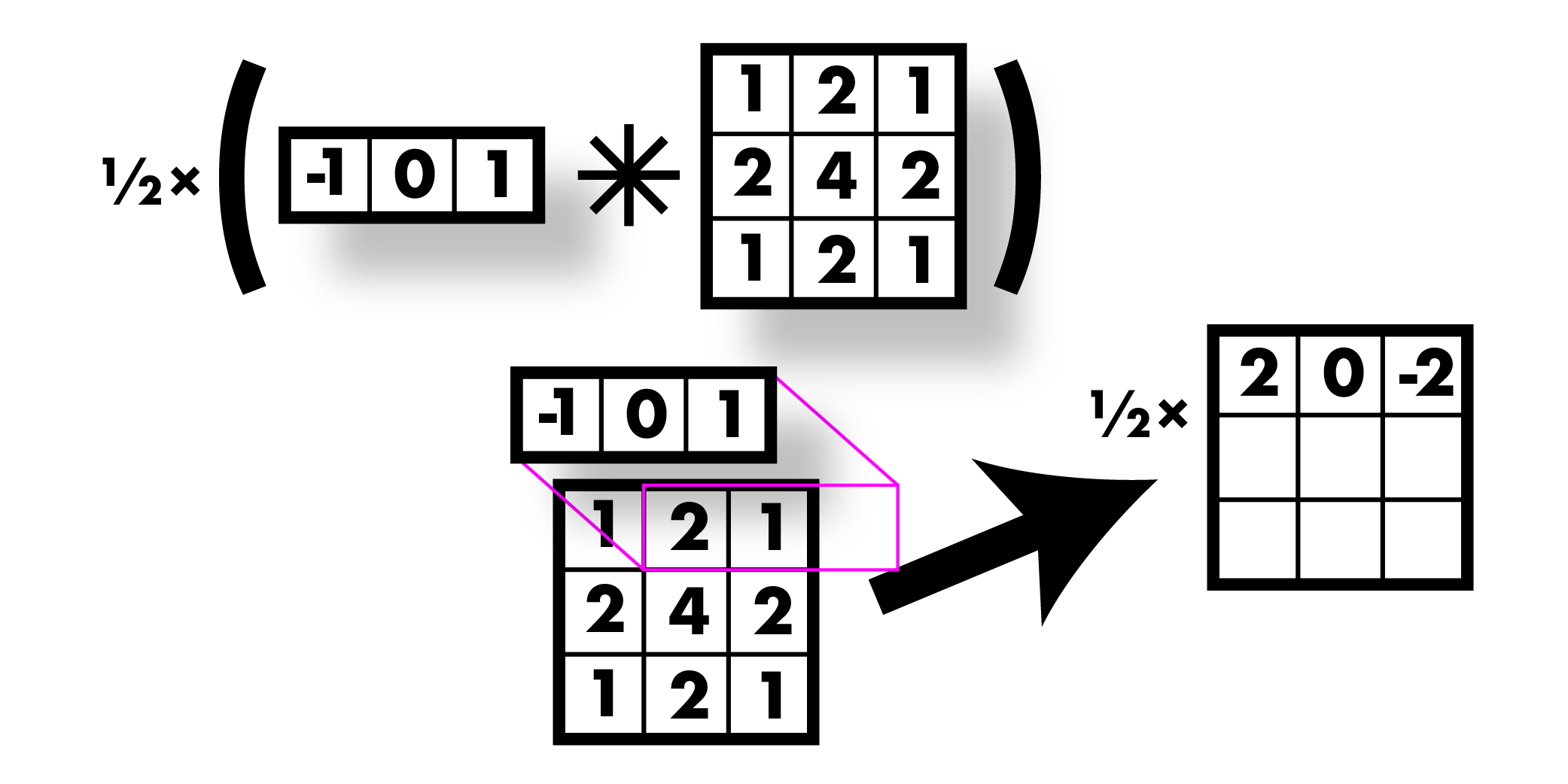 Smooth first, then derivative
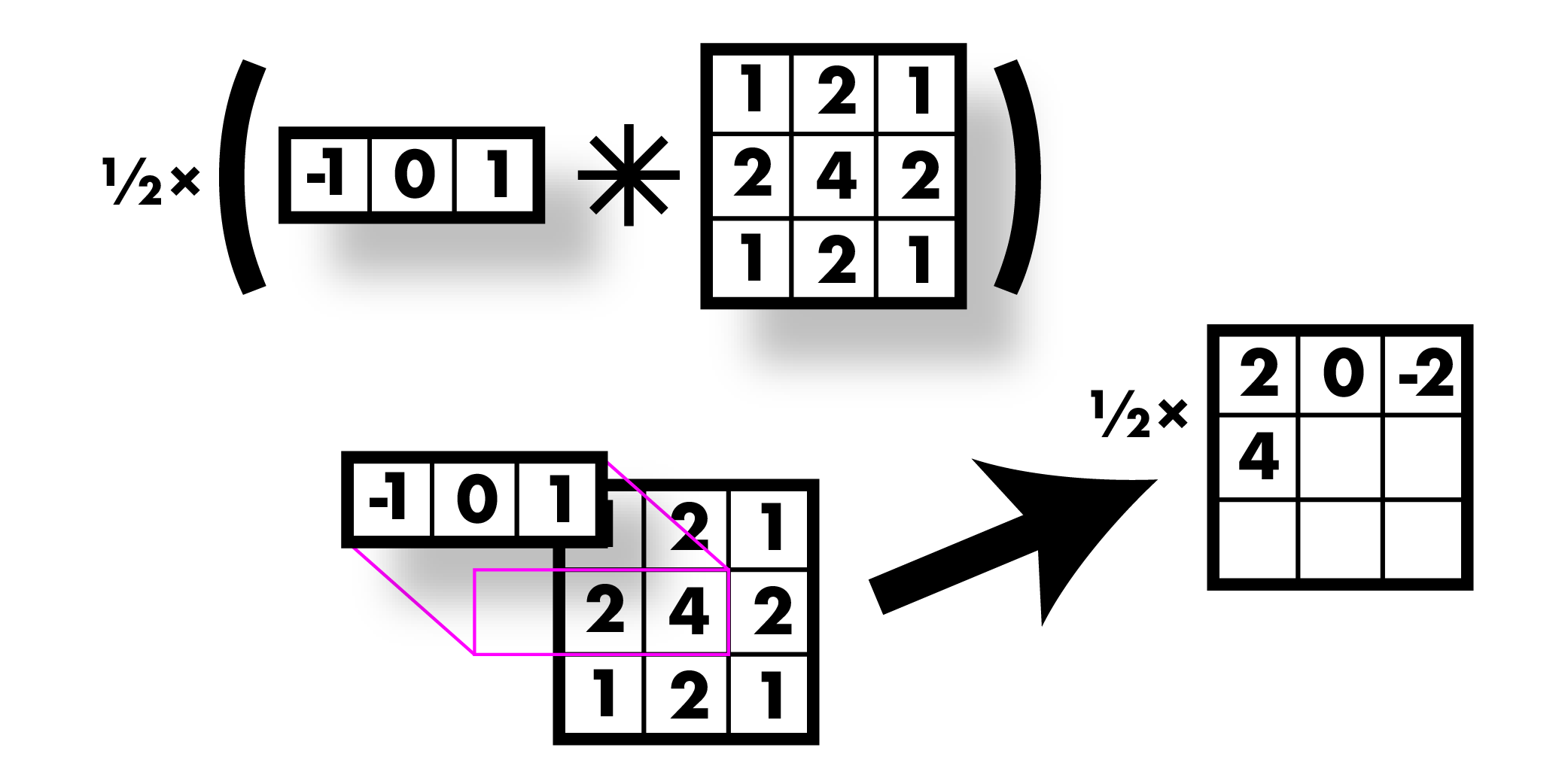 Smooth first, then derivative
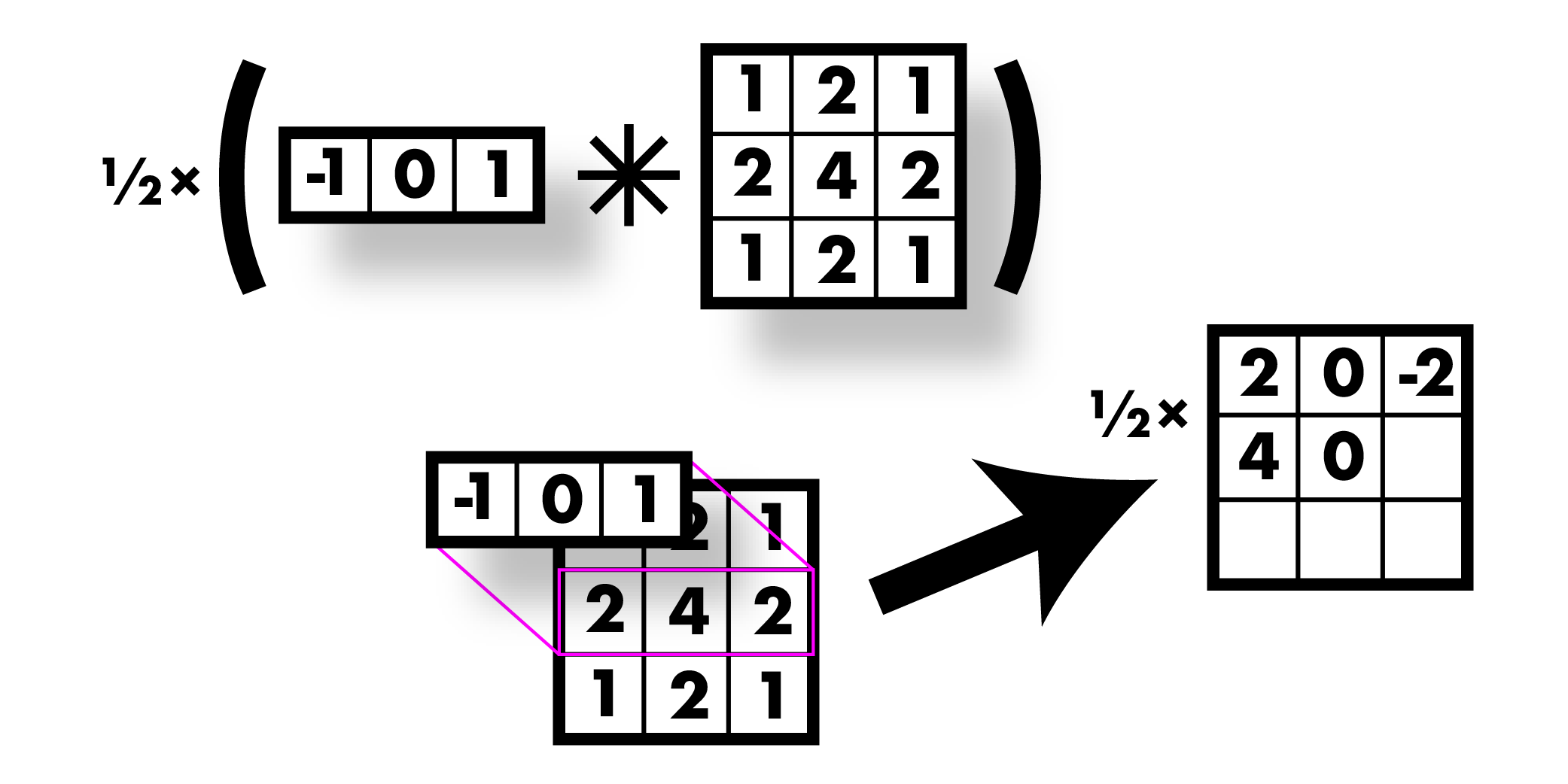 Smooth first, then derivative
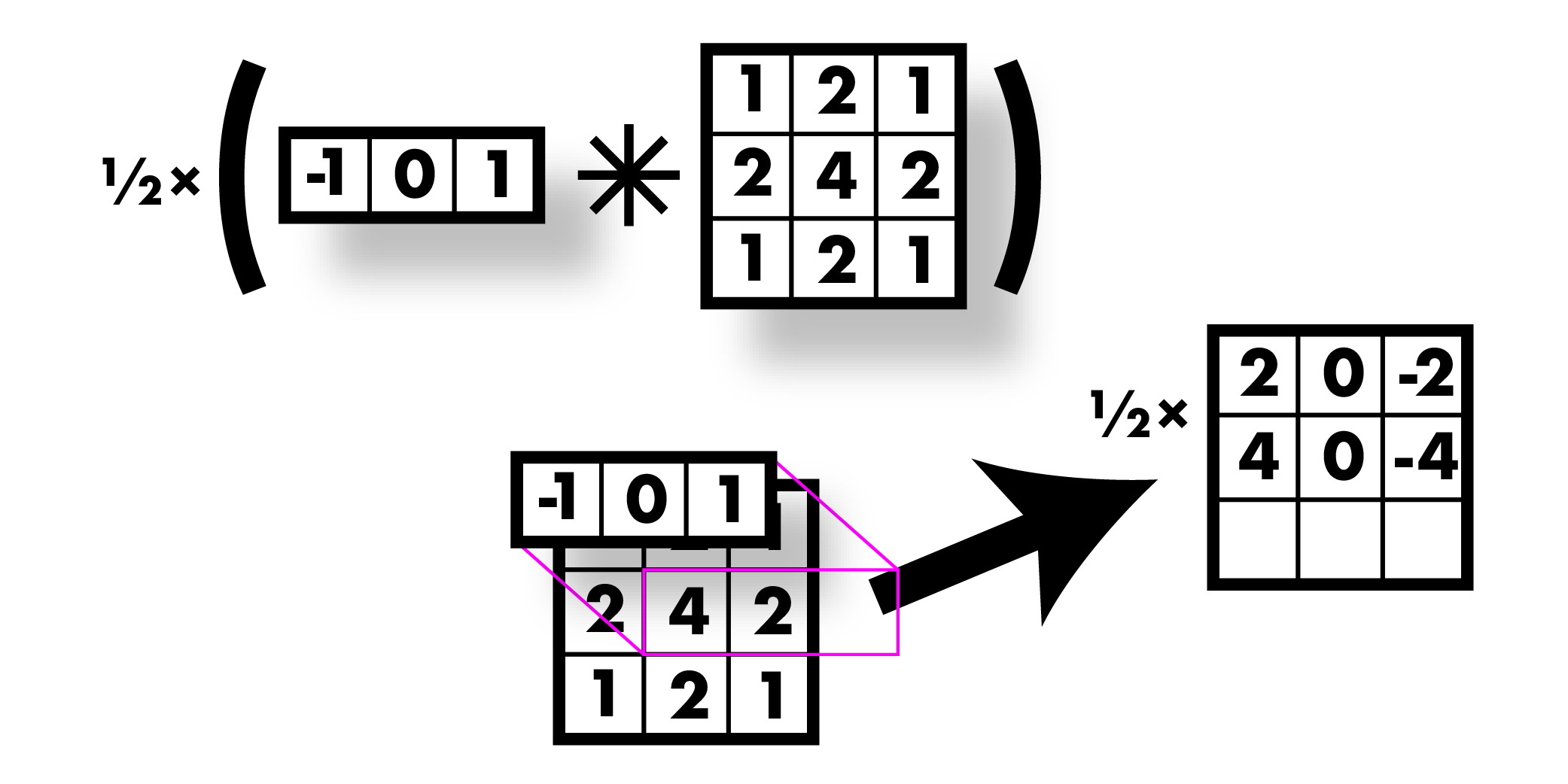 Smooth first, then derivative
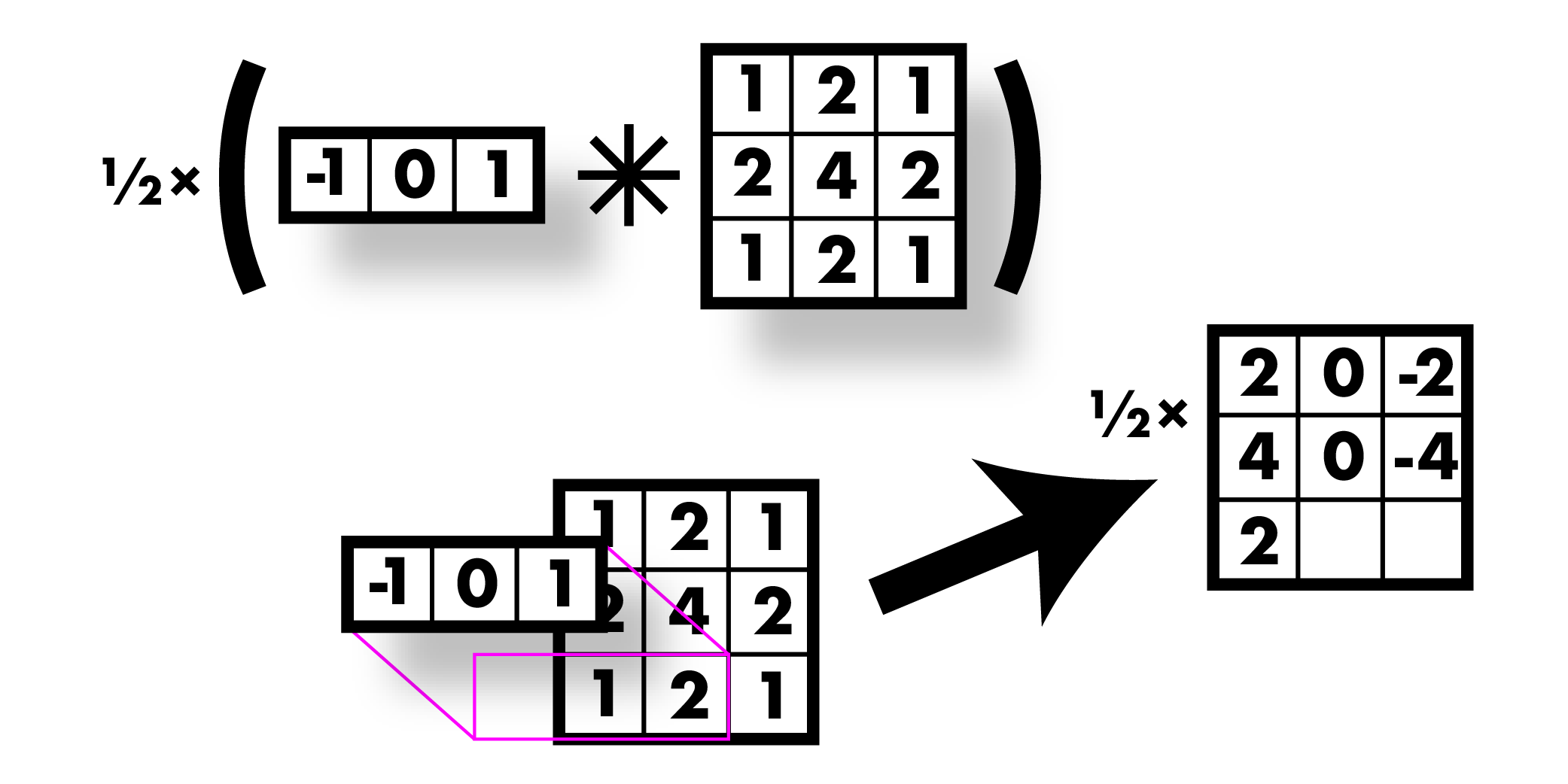 Smooth first, then derivative
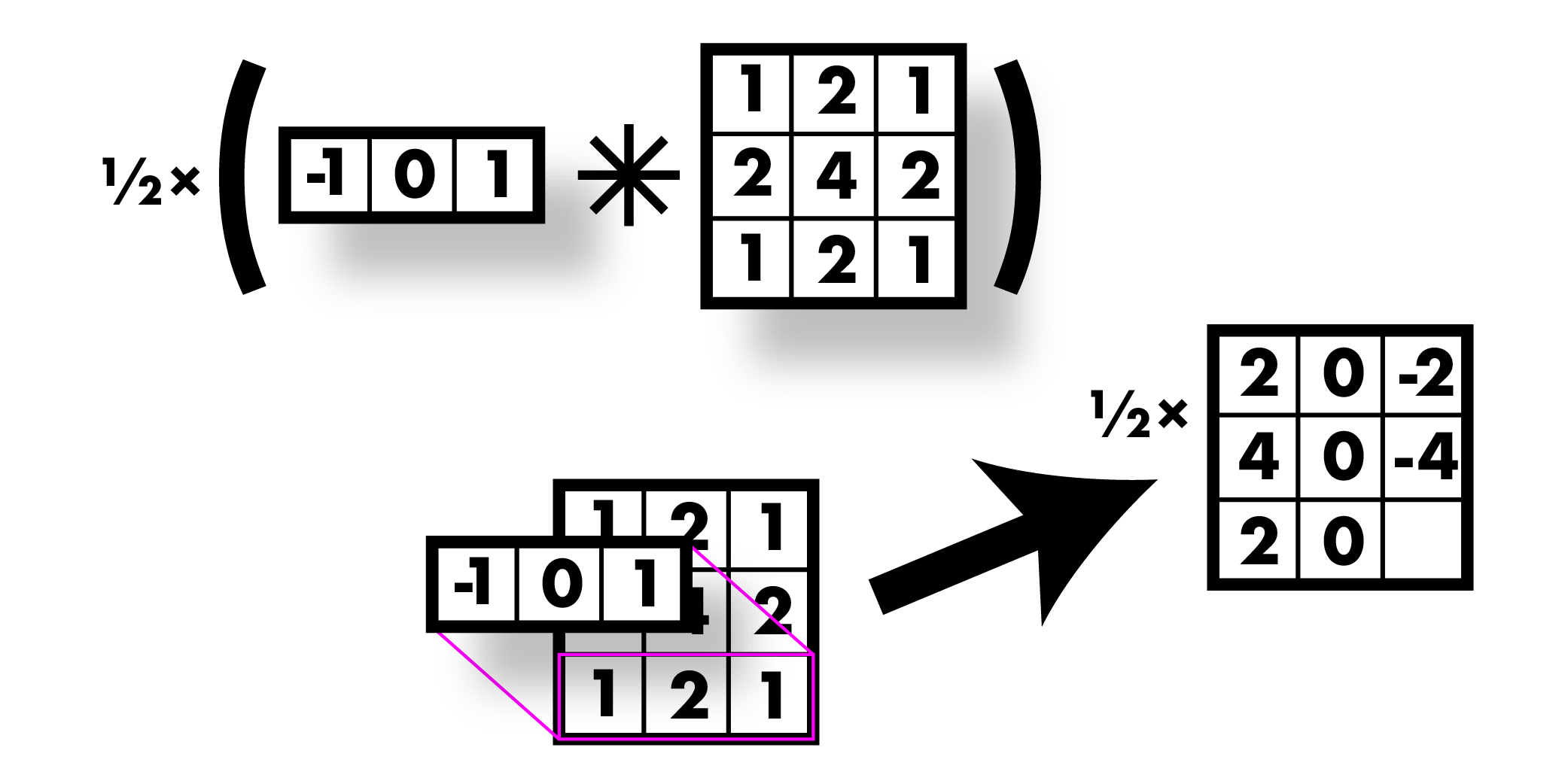 Smooth first, then derivative
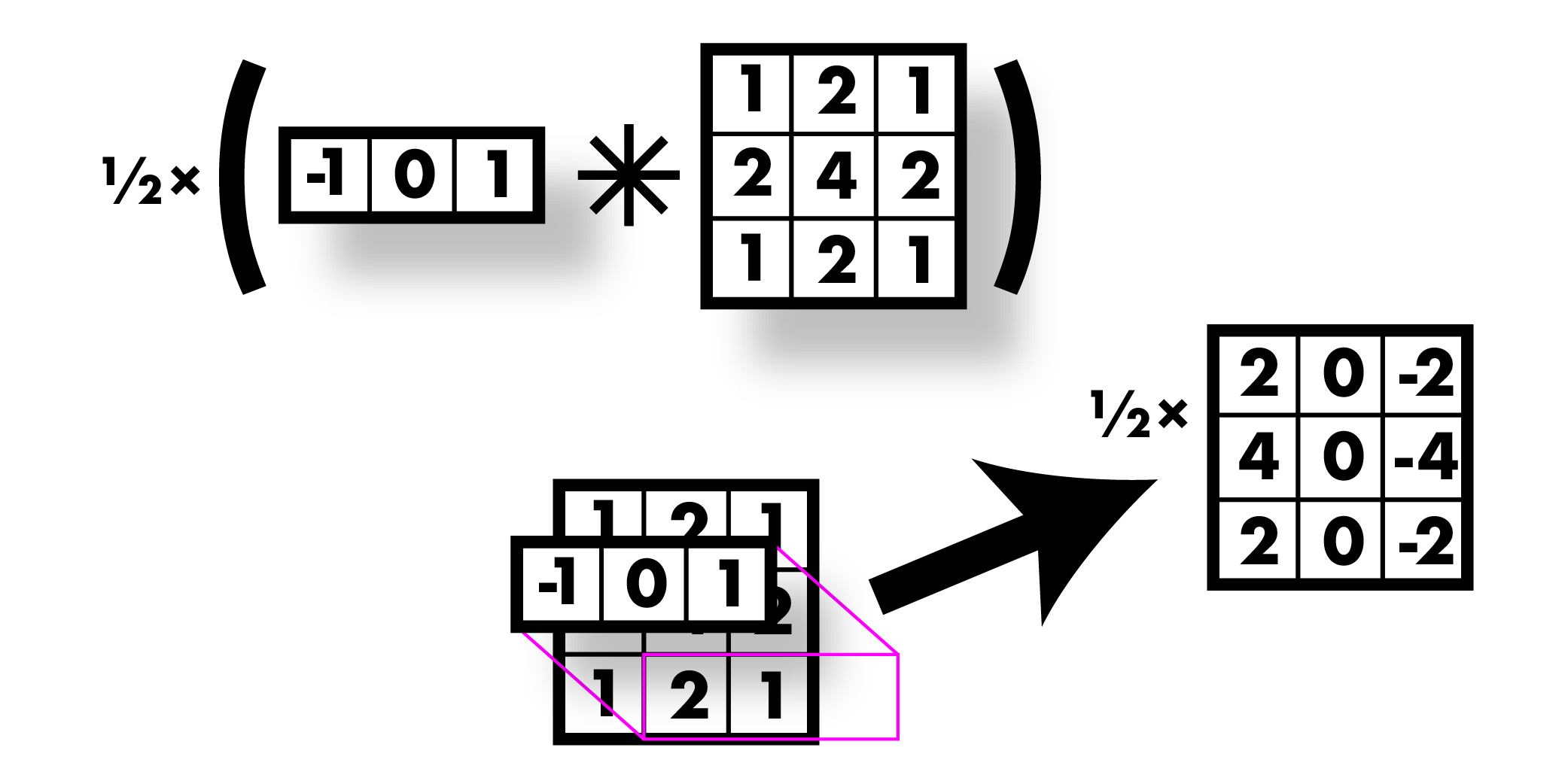 Sobel filter! Smooth & derivative
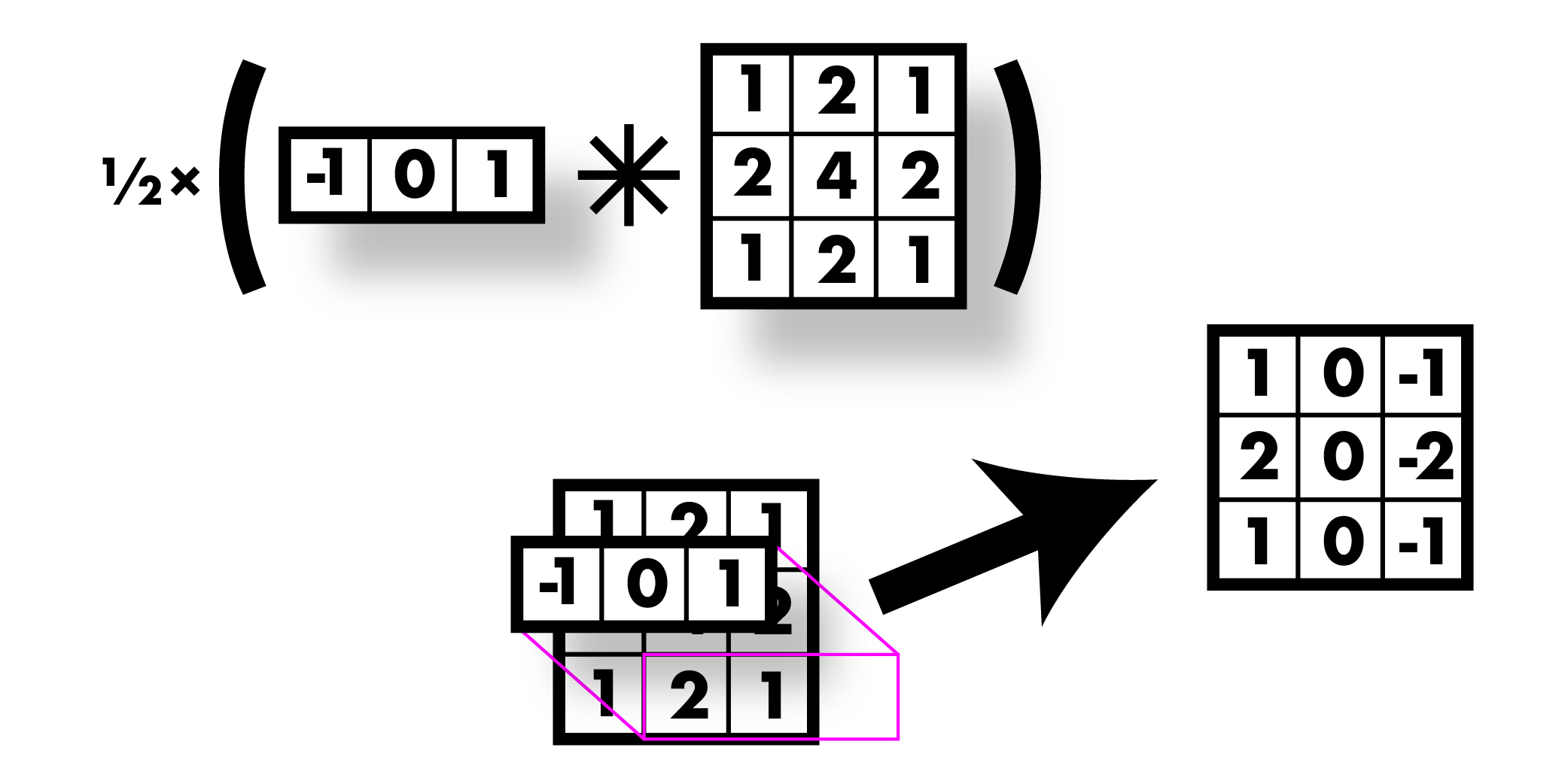 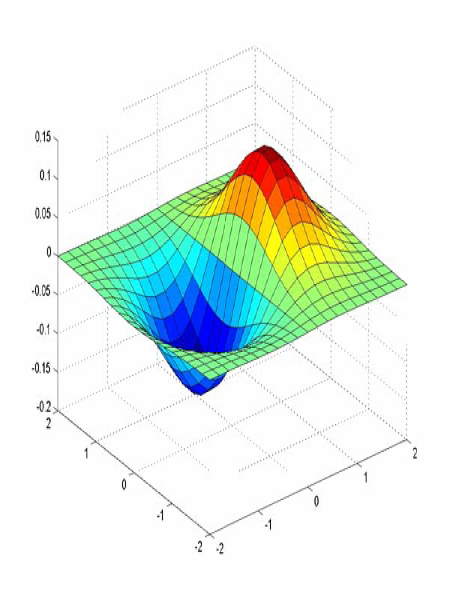 Image derivatives
Recall:
 
Want smoothing too!
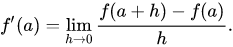 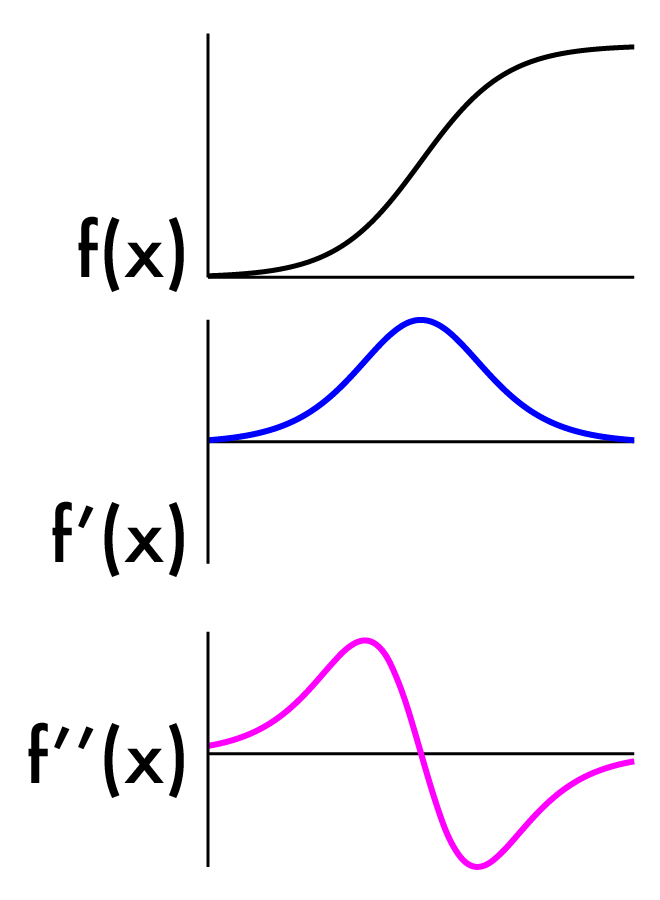 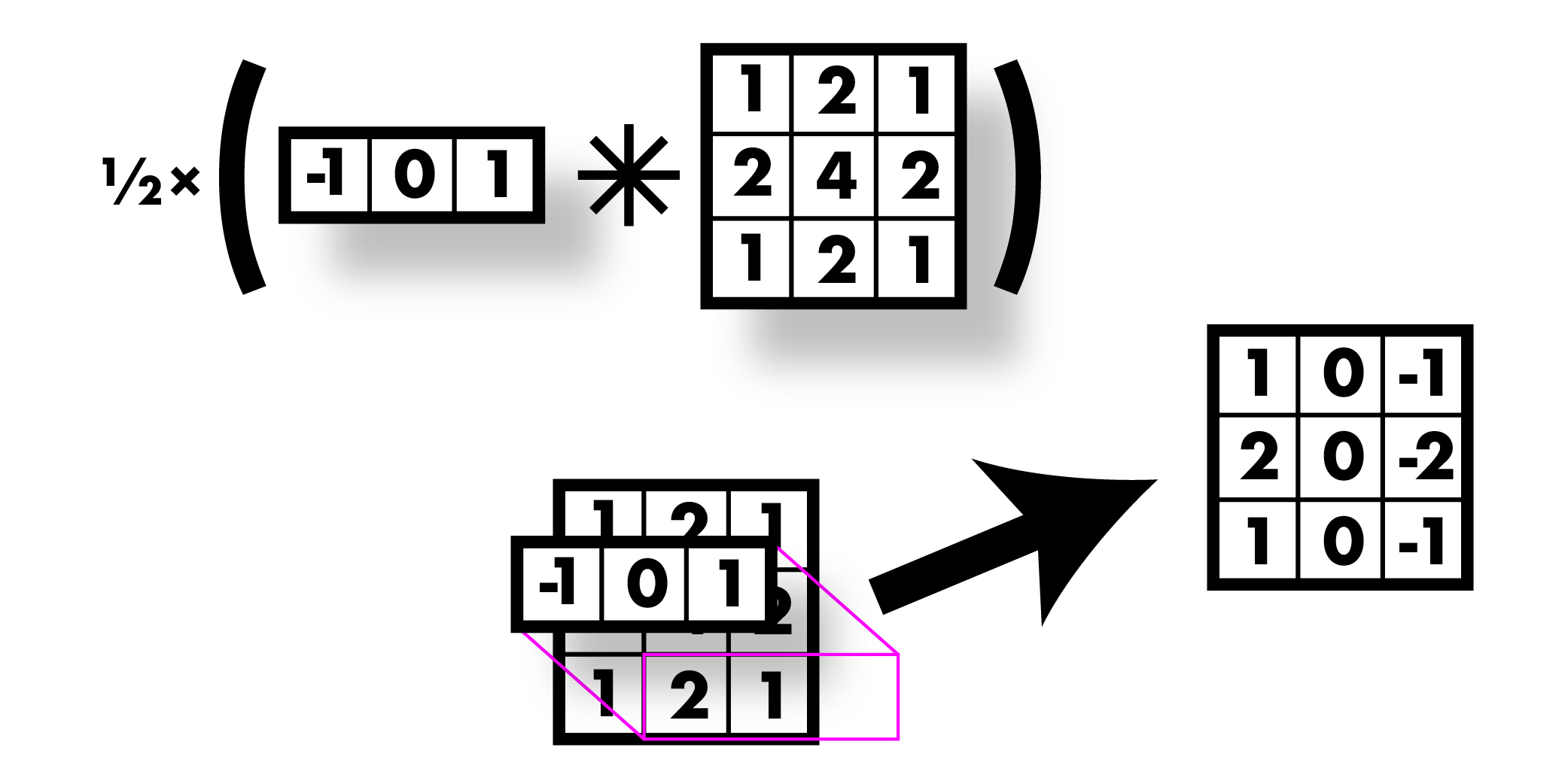 Finding edges
Could take derivative
Find high responses
Sobel filters!
But let’s stop a moment get
      some basics
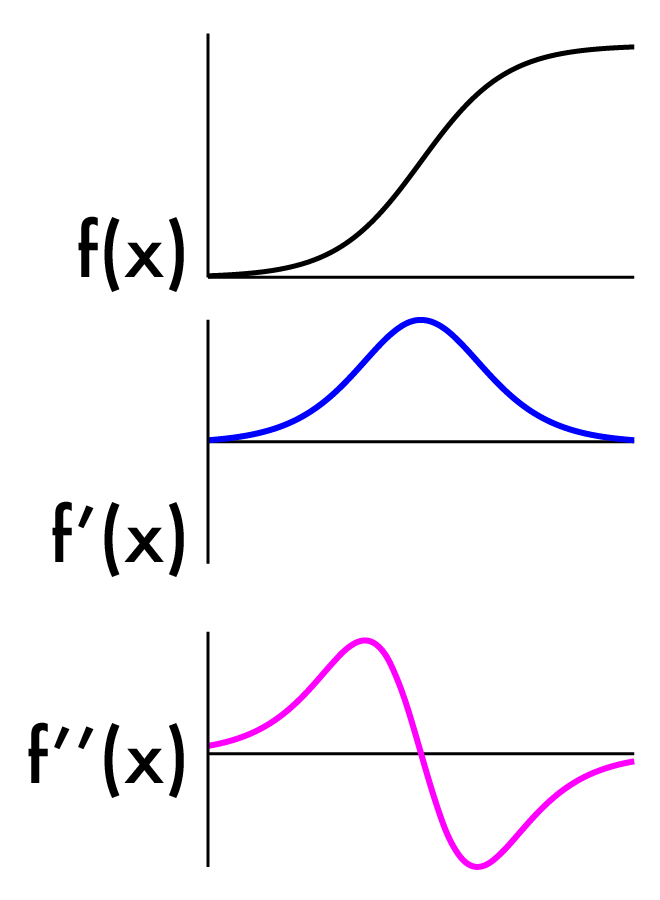 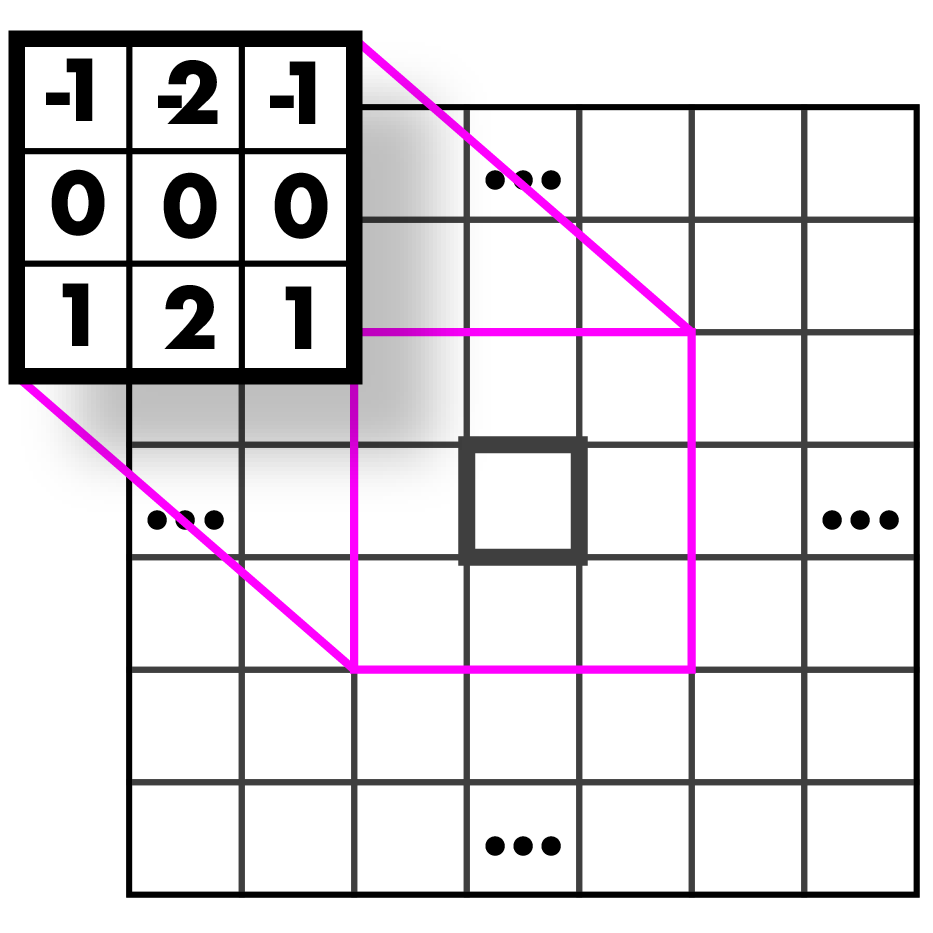 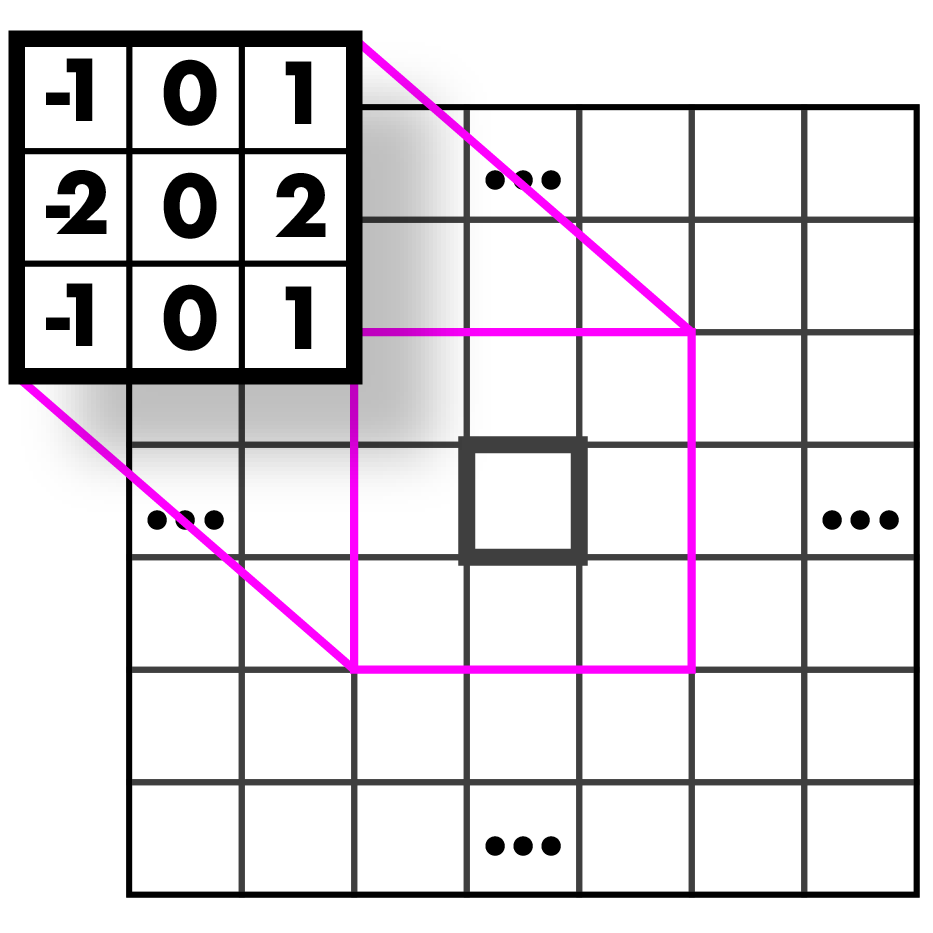 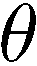 The gradient direction is give


How does this relate to the direction of the edge?
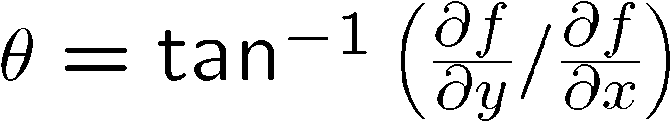 Simplest image gradient
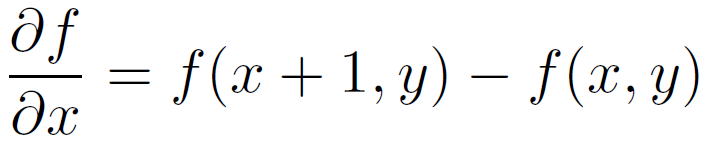 How would you implement this as a filter?
0  -1   1
perpendicular
The edge strength is given by the gradient magnitude
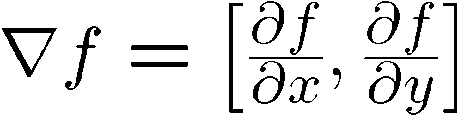 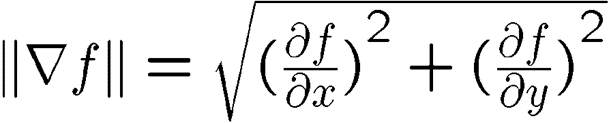 35
Who was Sobel?
Irwin Sobel (born 1940)
Consultant (HP Labs Retired – 
8Mar13) · Computer Vision & Graphics
Sobel operator
In practice, it is common to use:
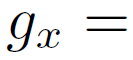 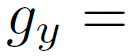 Magnitude:
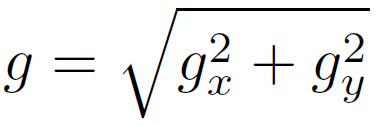 Orientation:
What’s the C/C++ function?
Use atan2
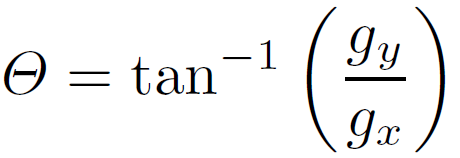 Finding edges
Could take derivative
Find high responses
Sobel filters!
But…
Edges go both ways
Want to find extrema
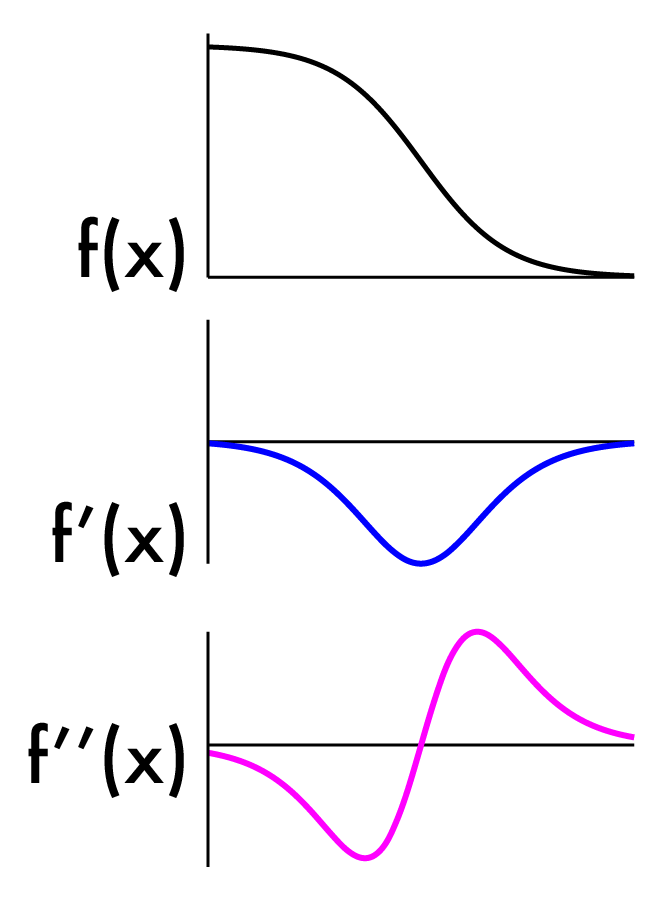 2nd derivative!
Crosses zero at extrema
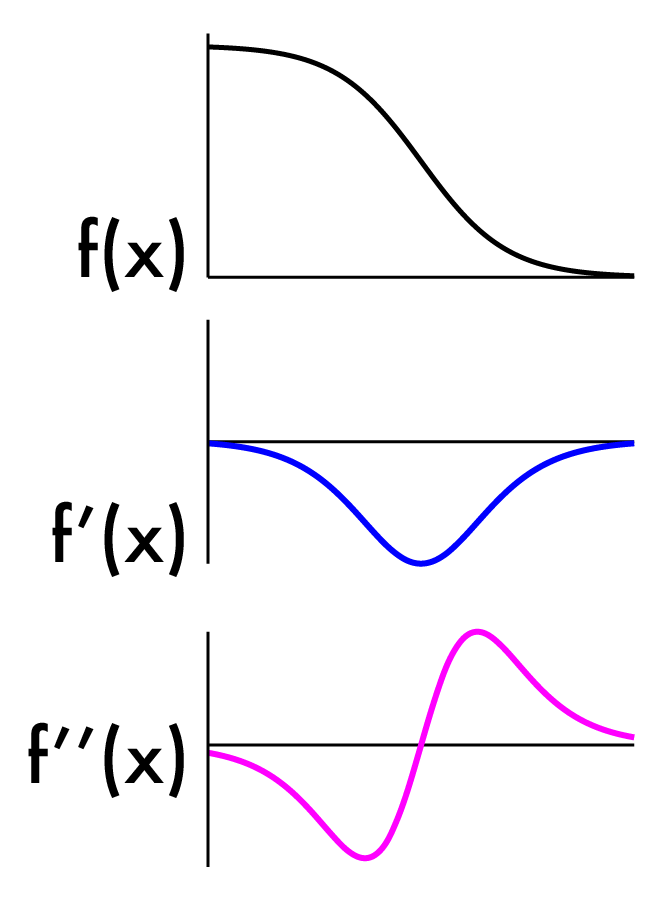 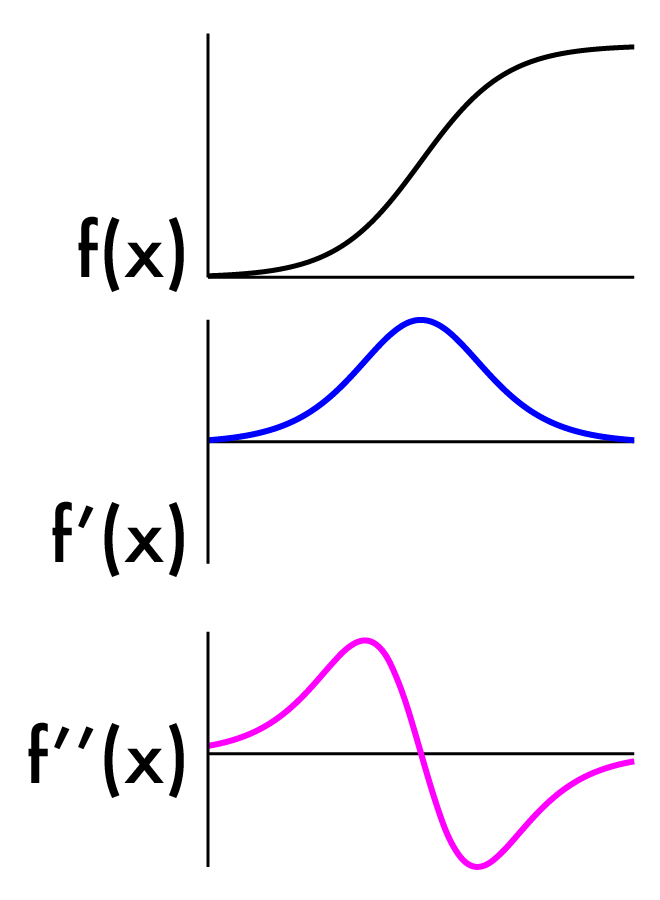 Laplacian (2nd derivative)!
Crosses zero at extrema
Recall:
 
Laplacian:
 

Again, have toestimate f’’(x):
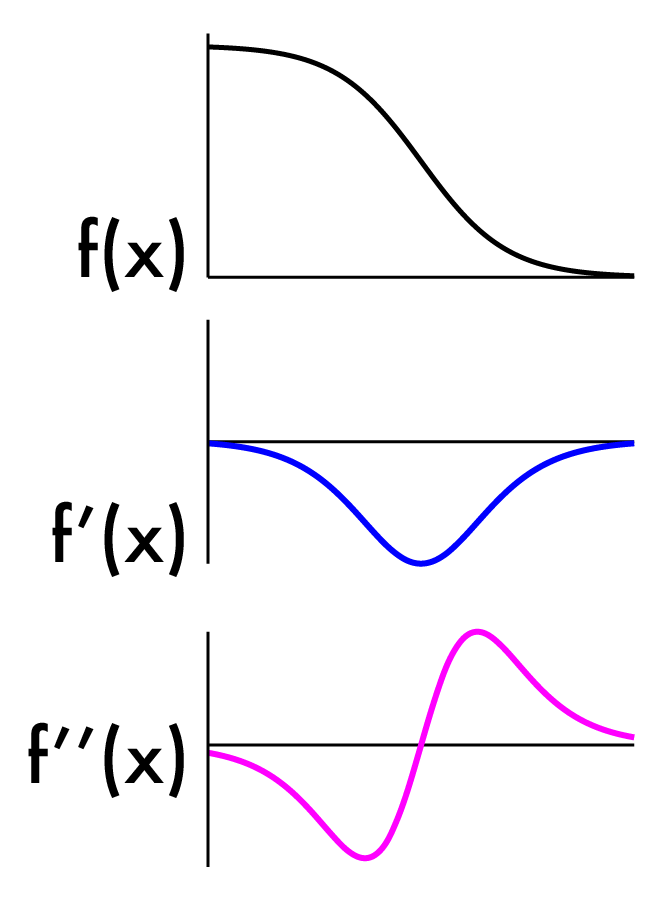 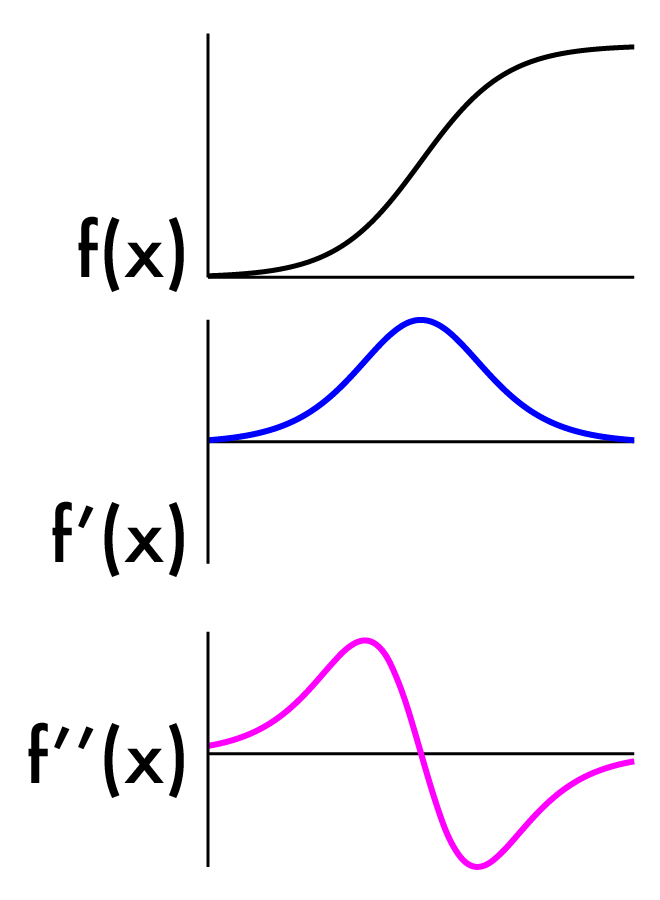 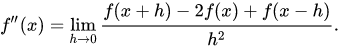 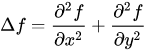 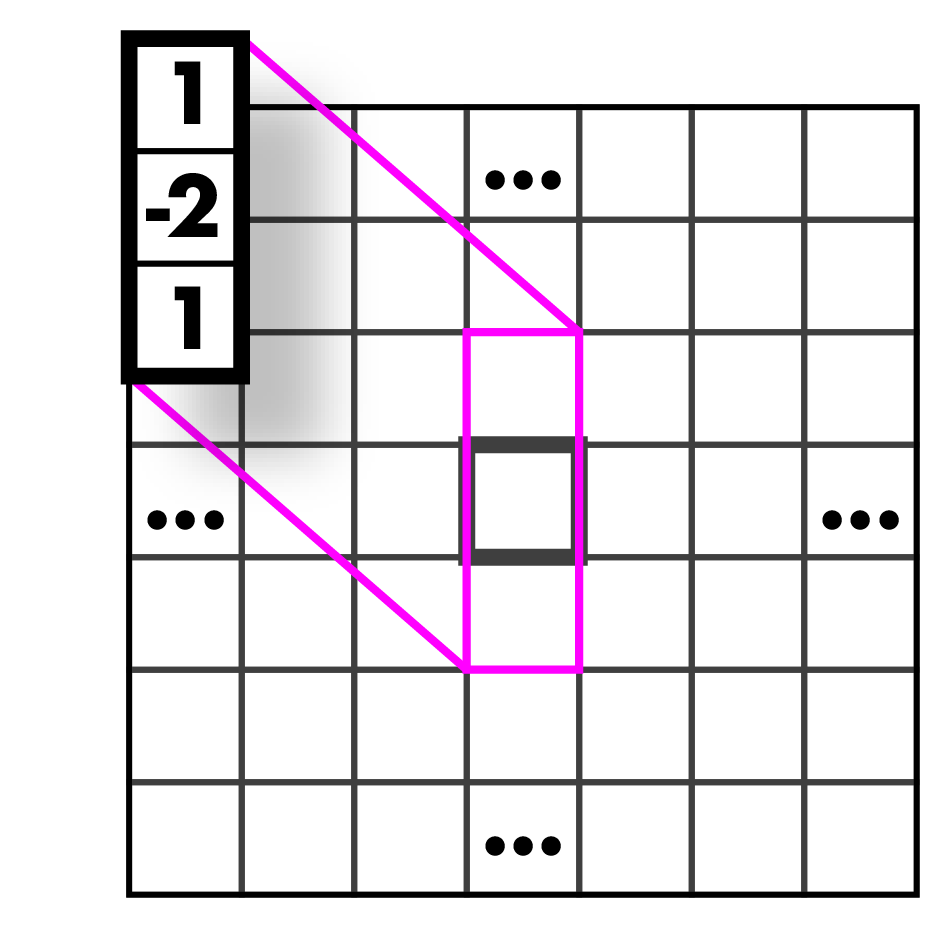 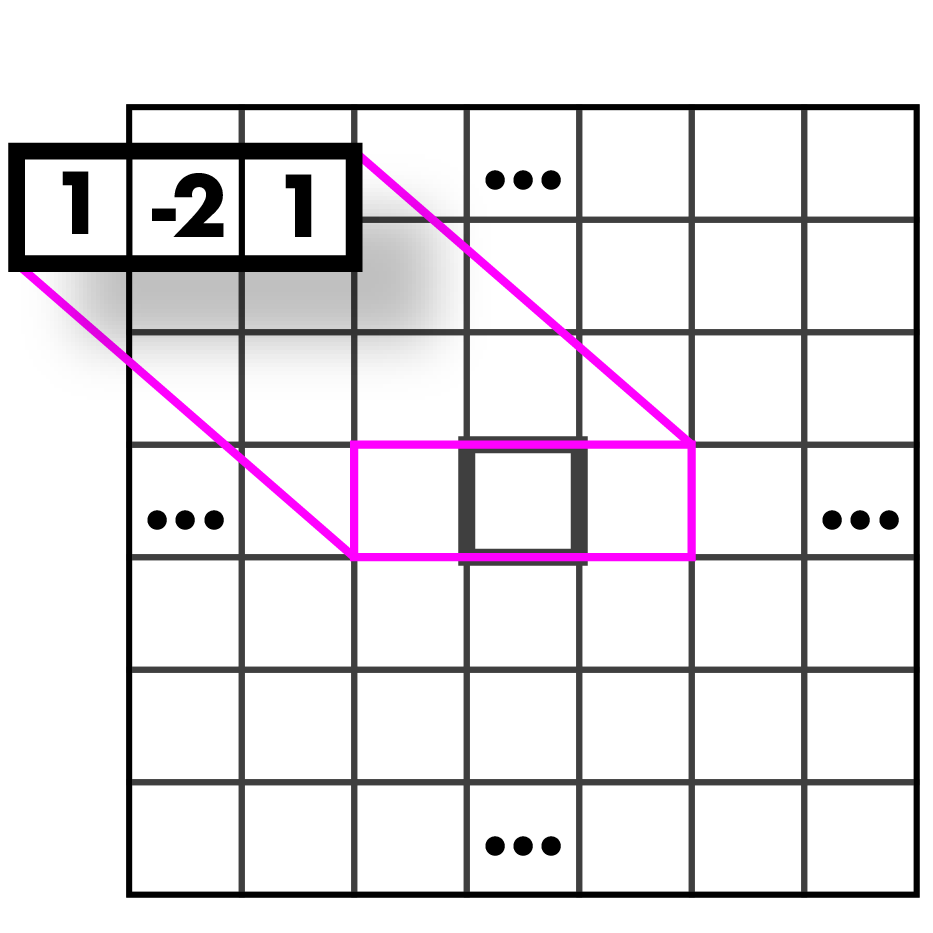 Laplacians
Laplacian:
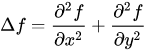 Laplacians
Laplacian:


Measures the divergence of the gradient
Flux of gradient vector field through small area
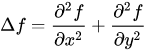 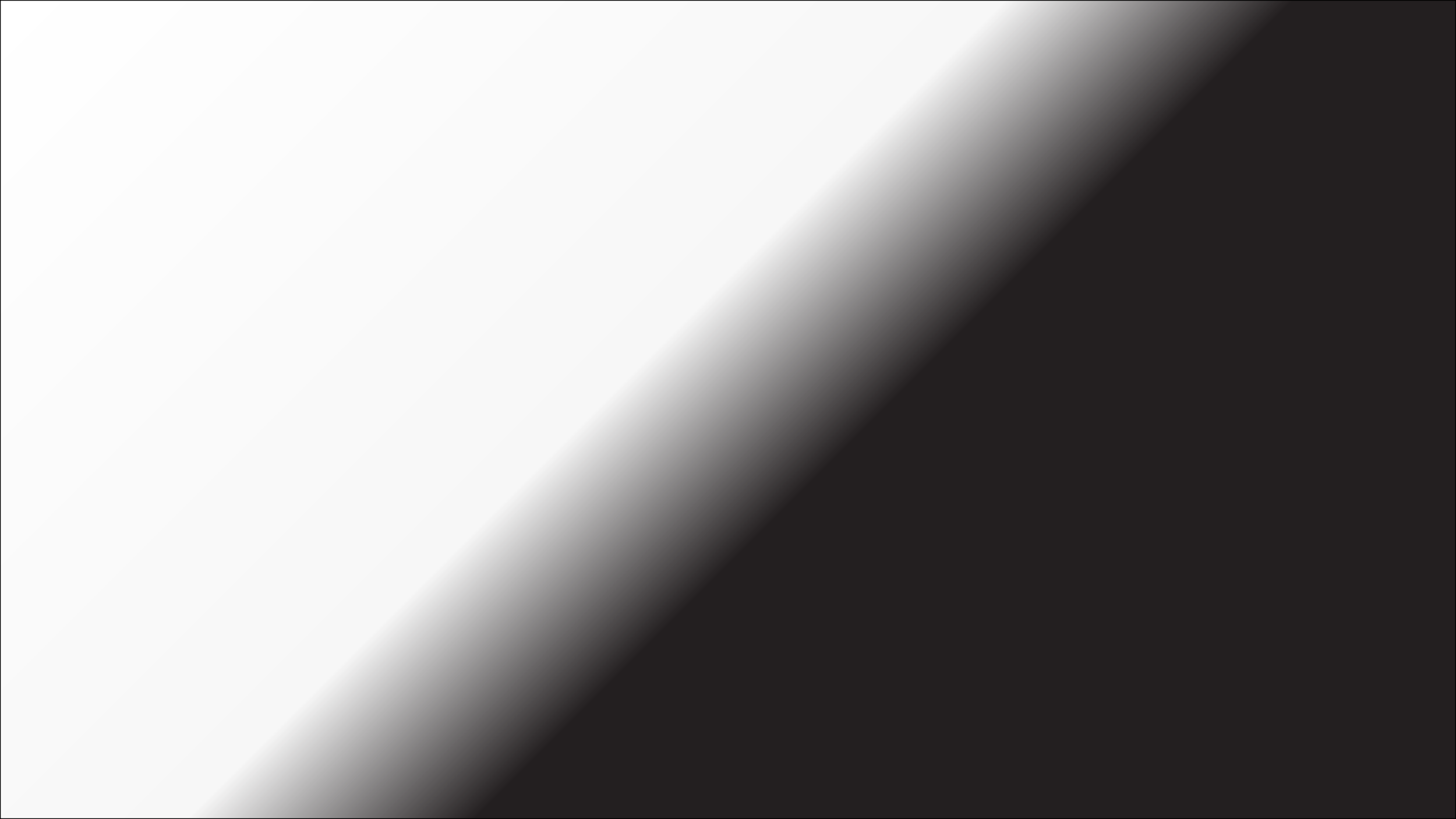 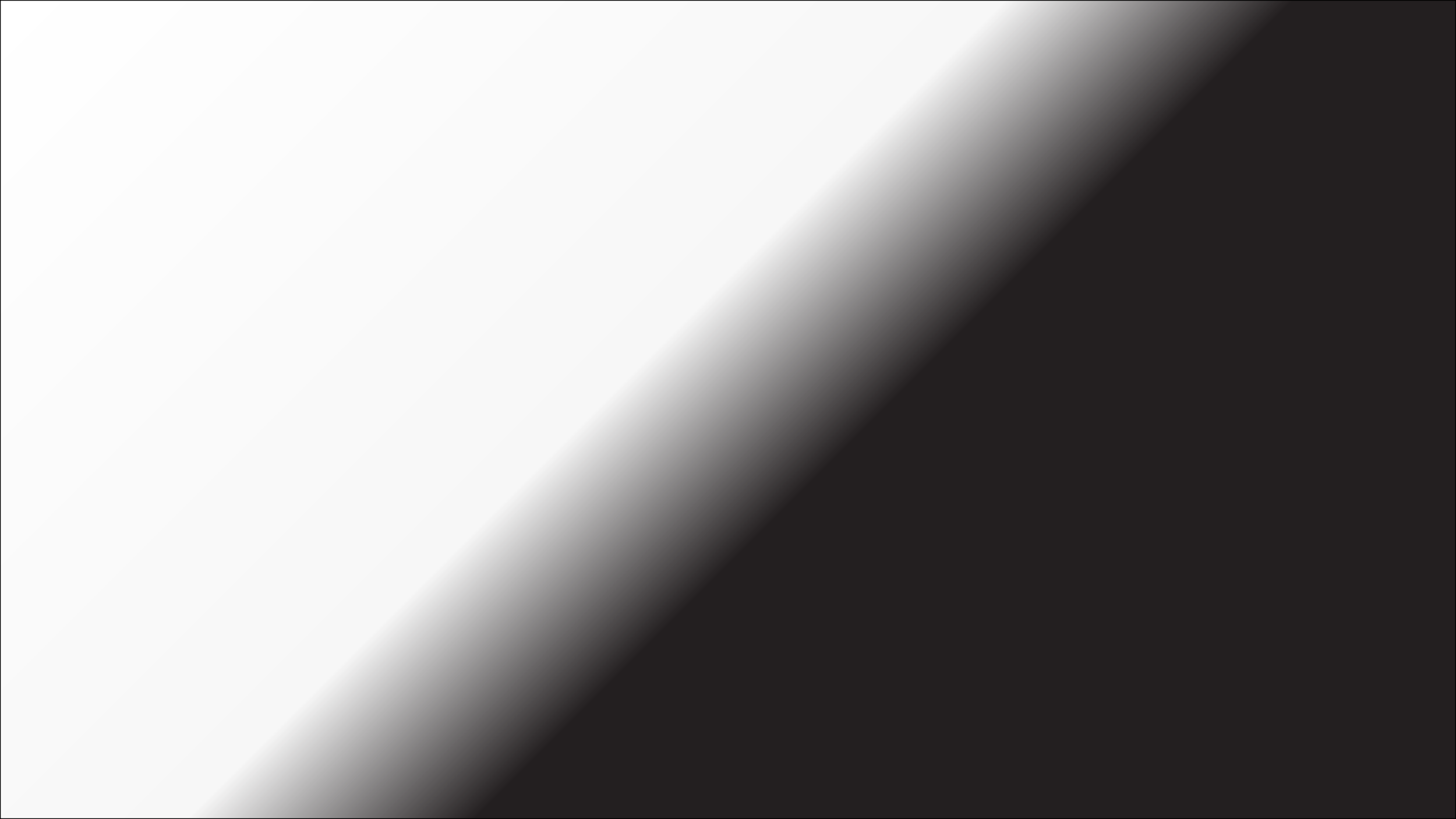 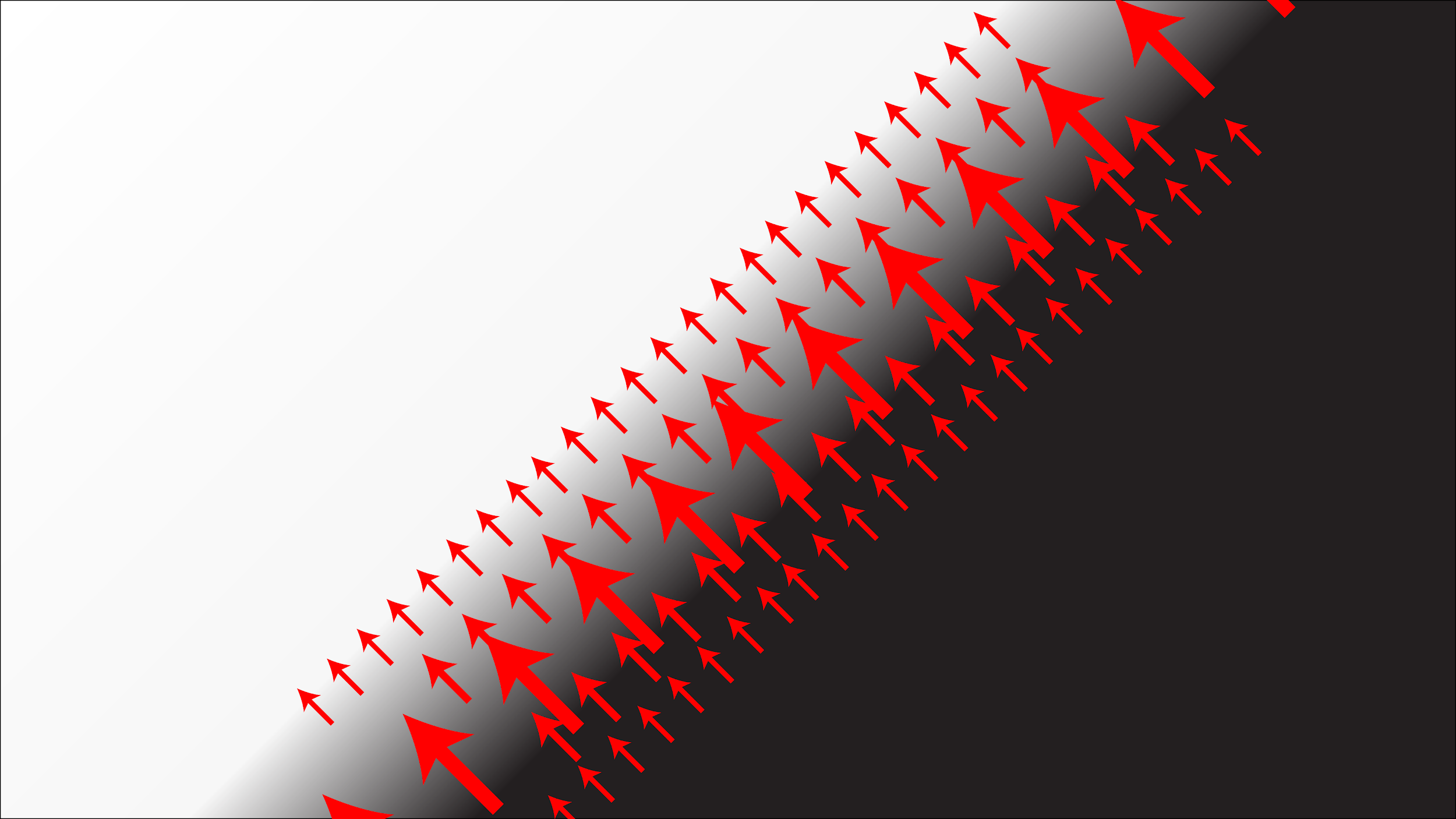 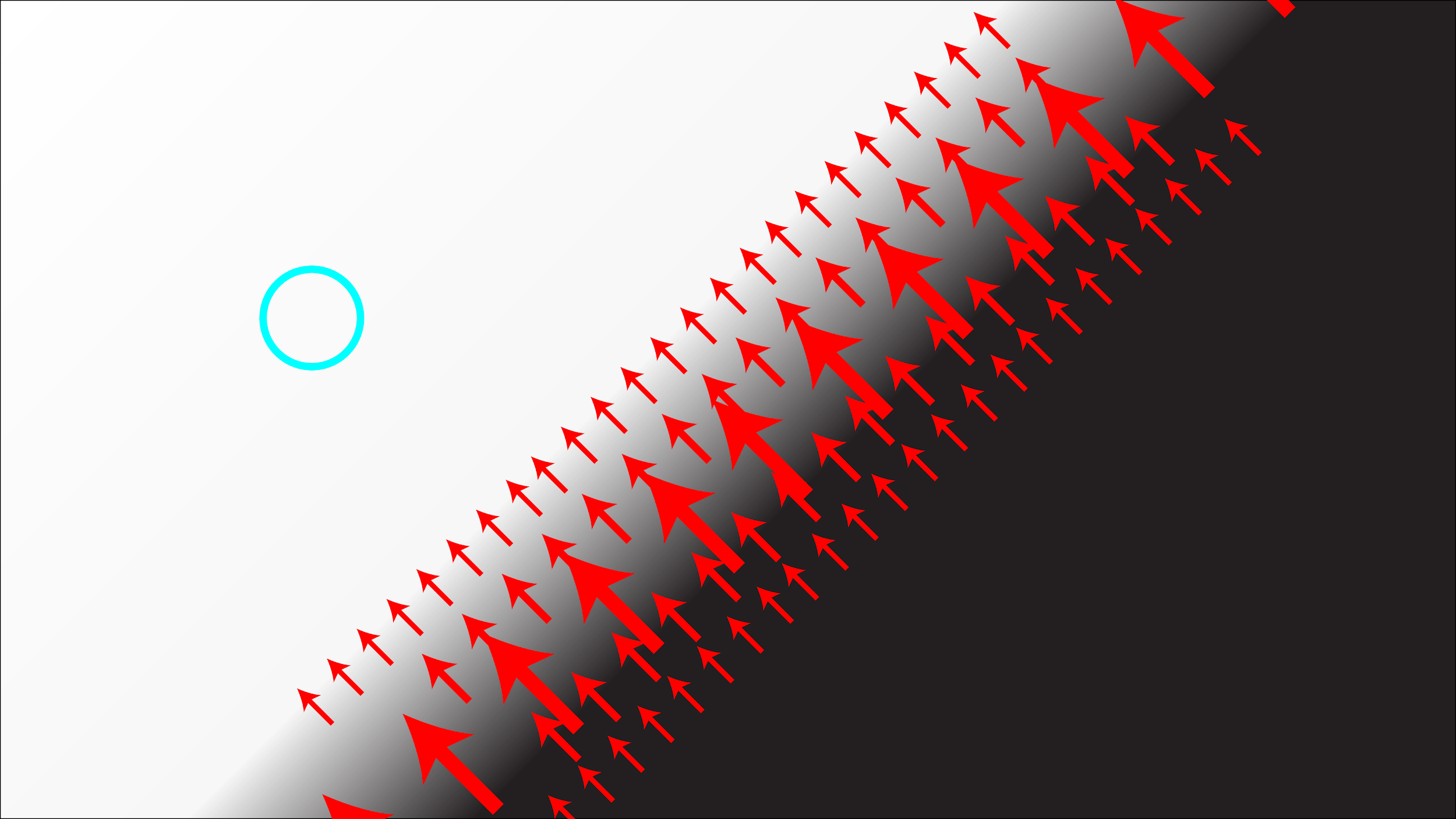 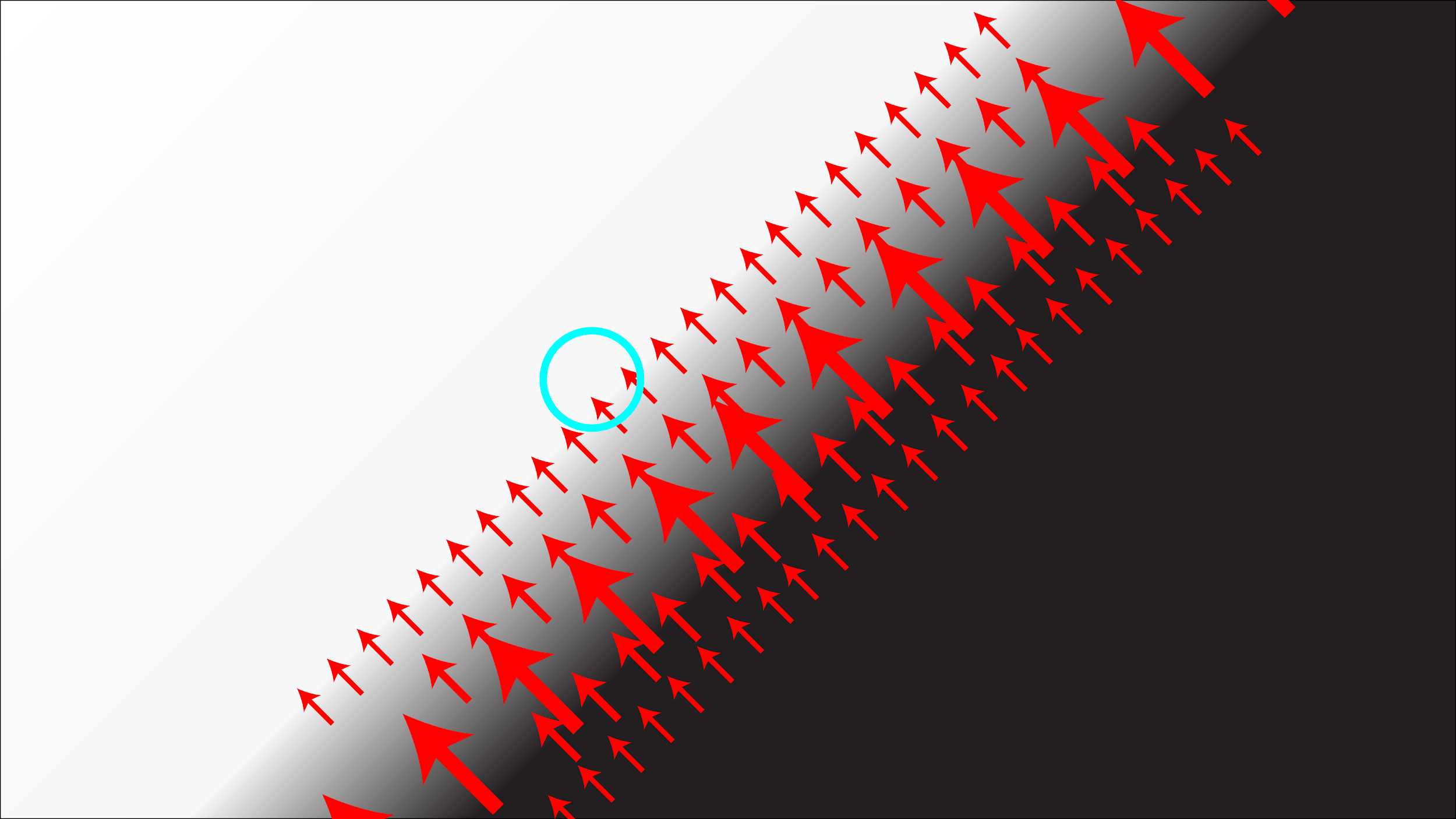 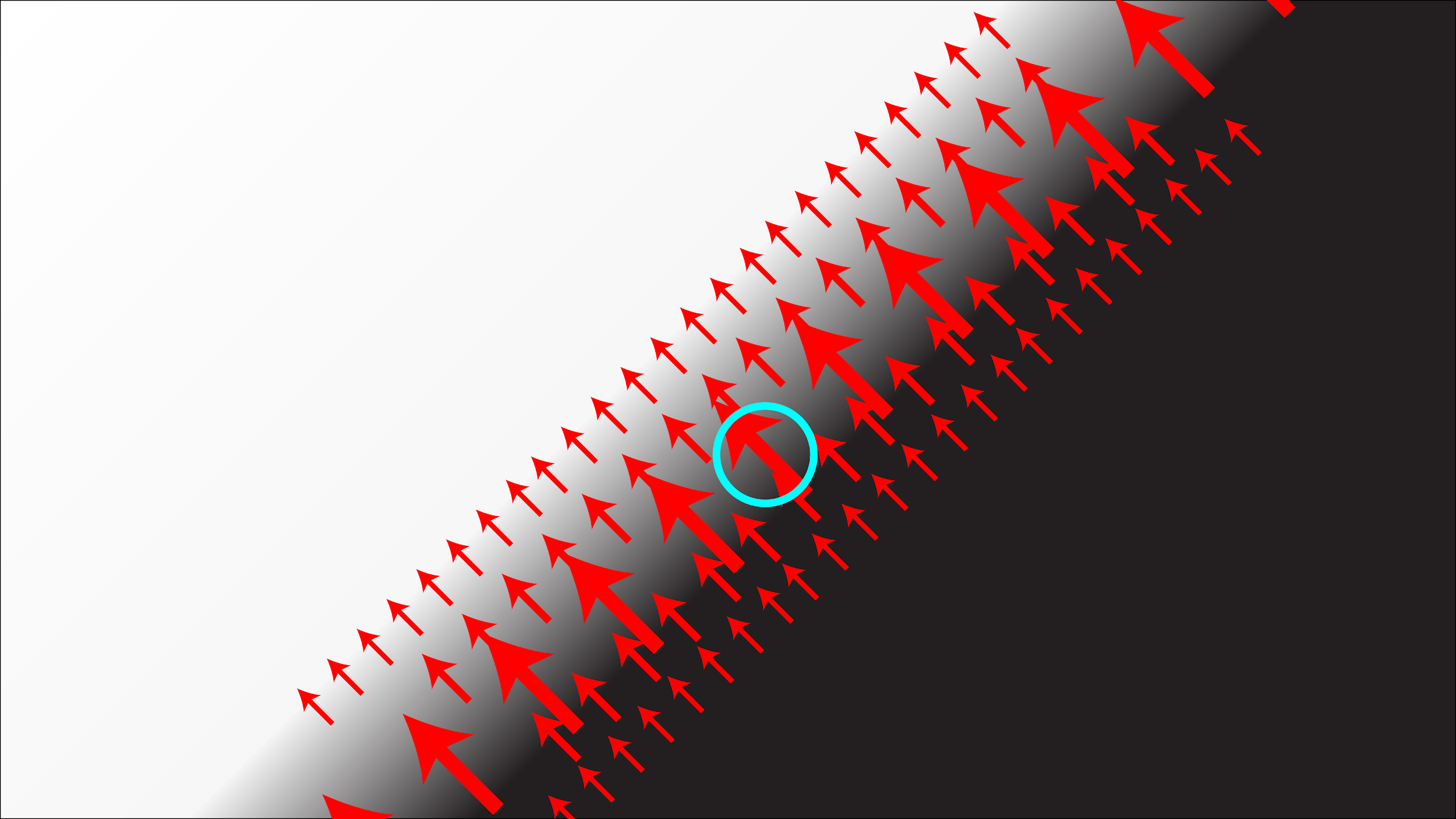 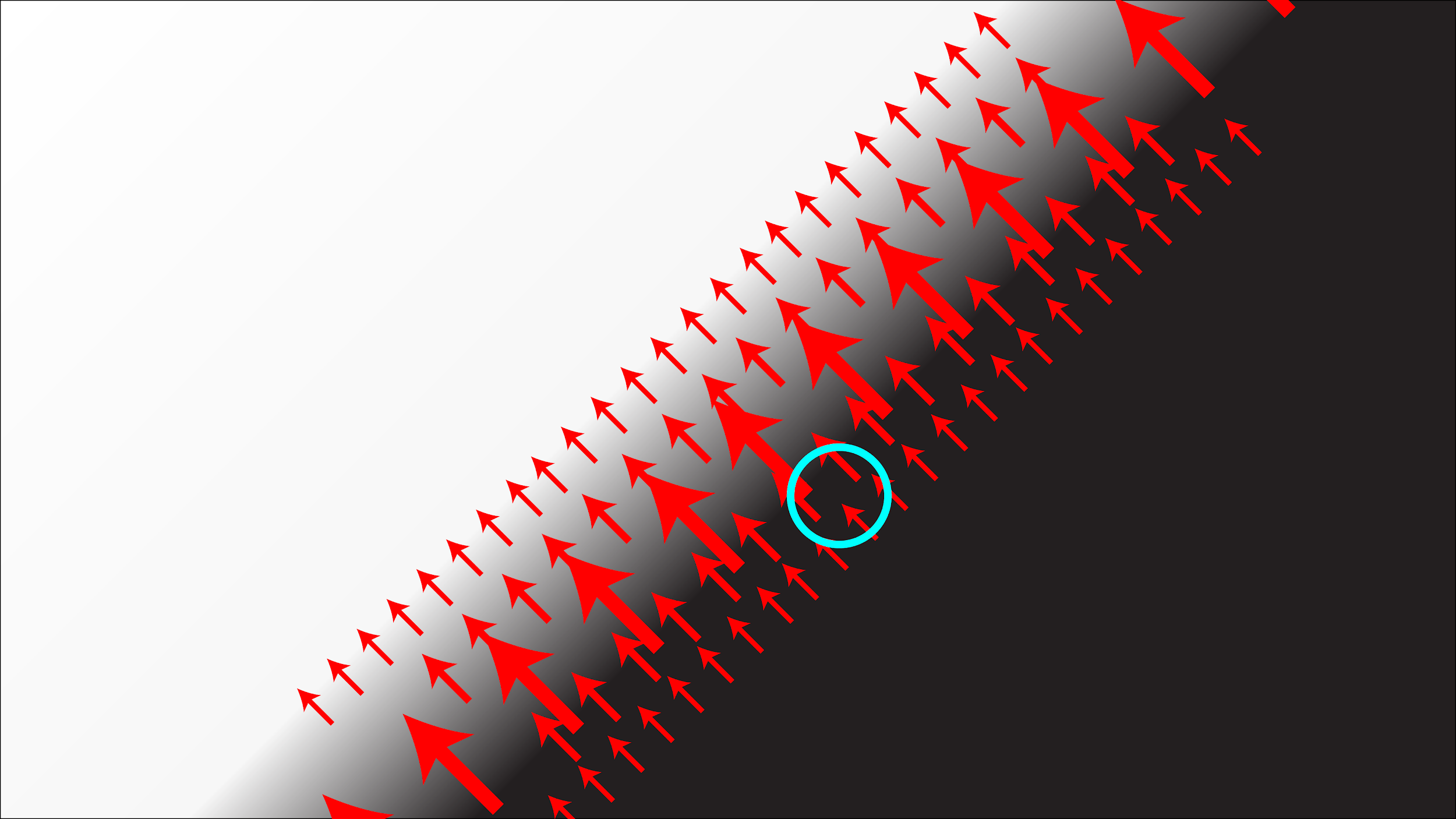 Laplacians
Laplacian:
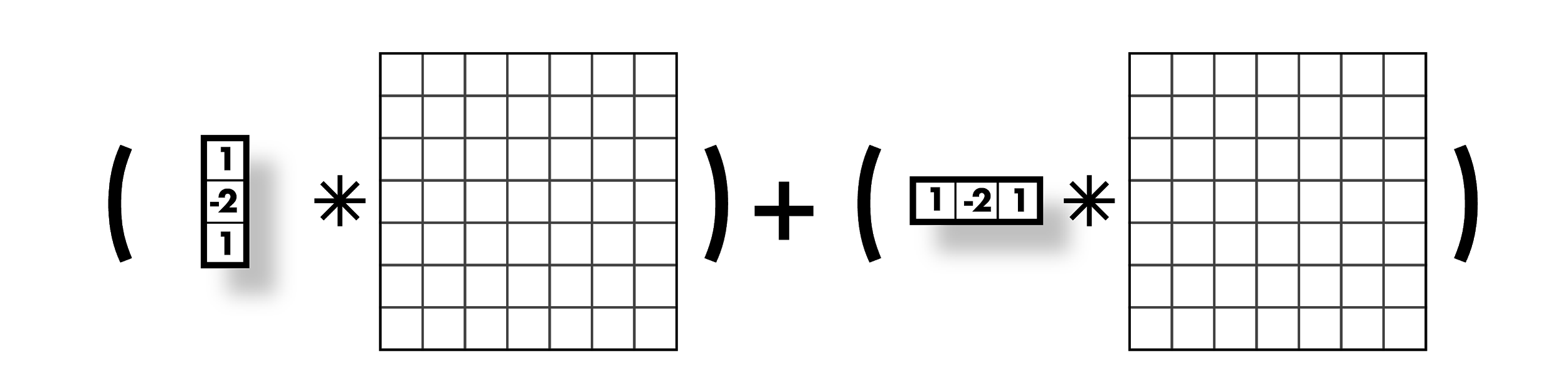 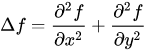 Laplacians
Laplacian:
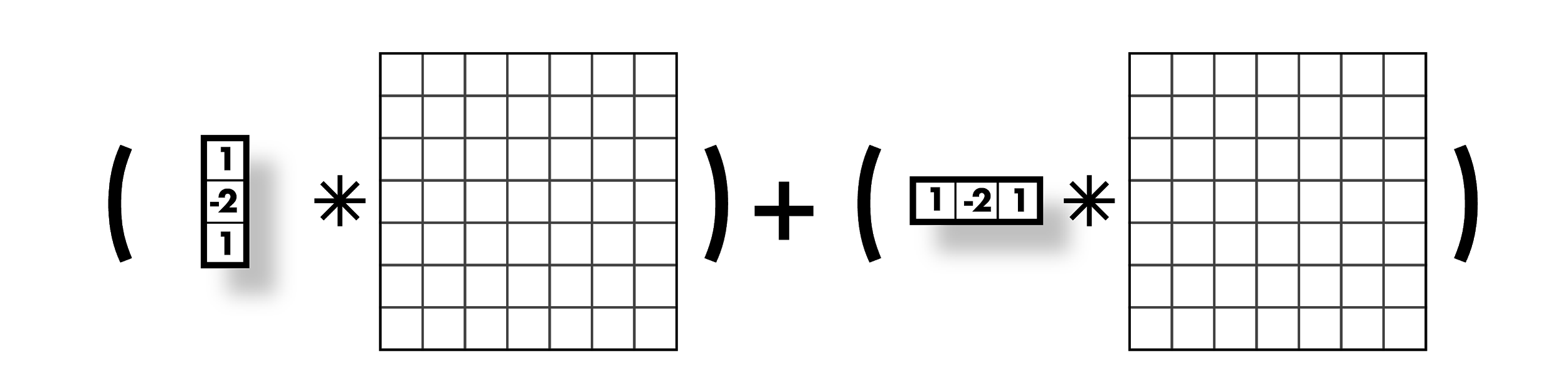 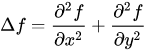 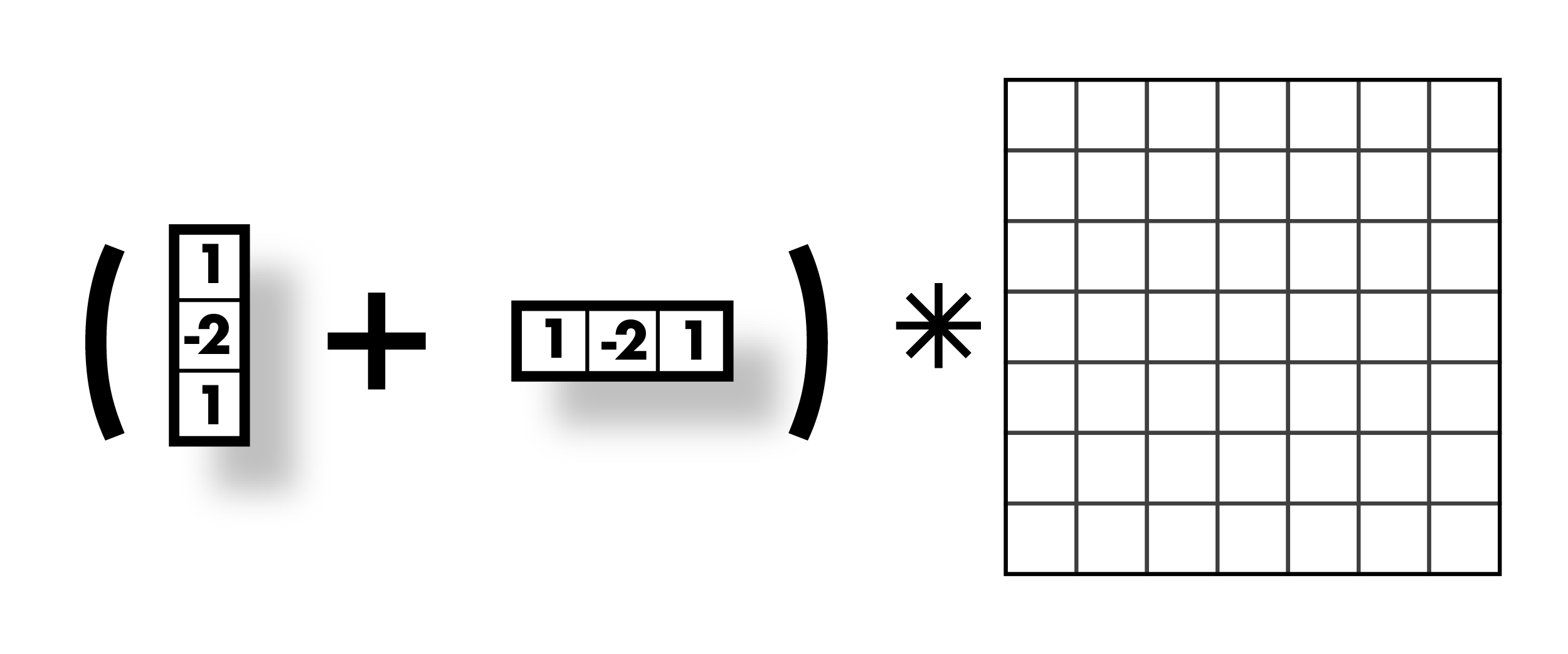 Laplacians
Laplacian:
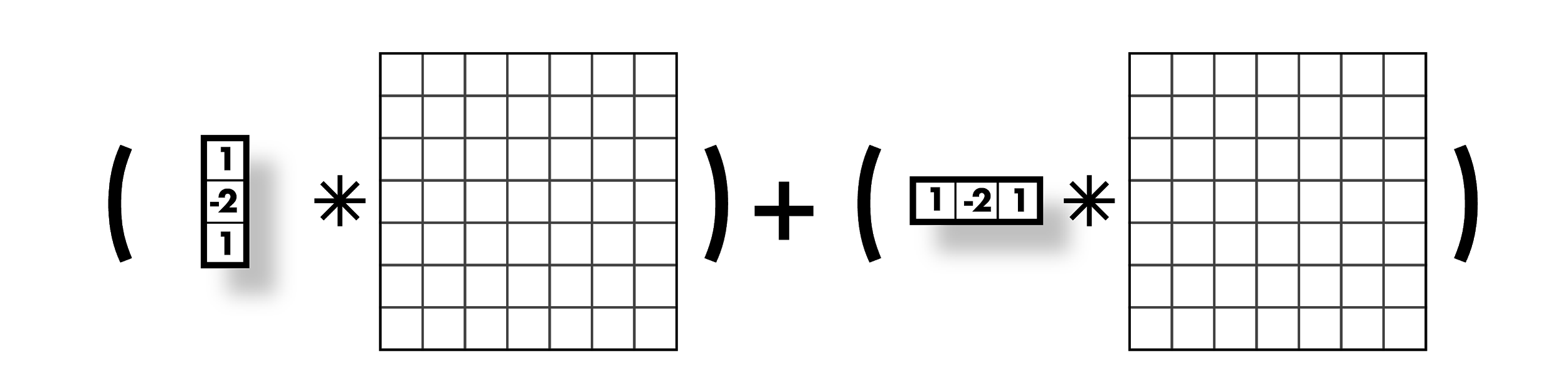 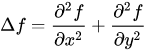 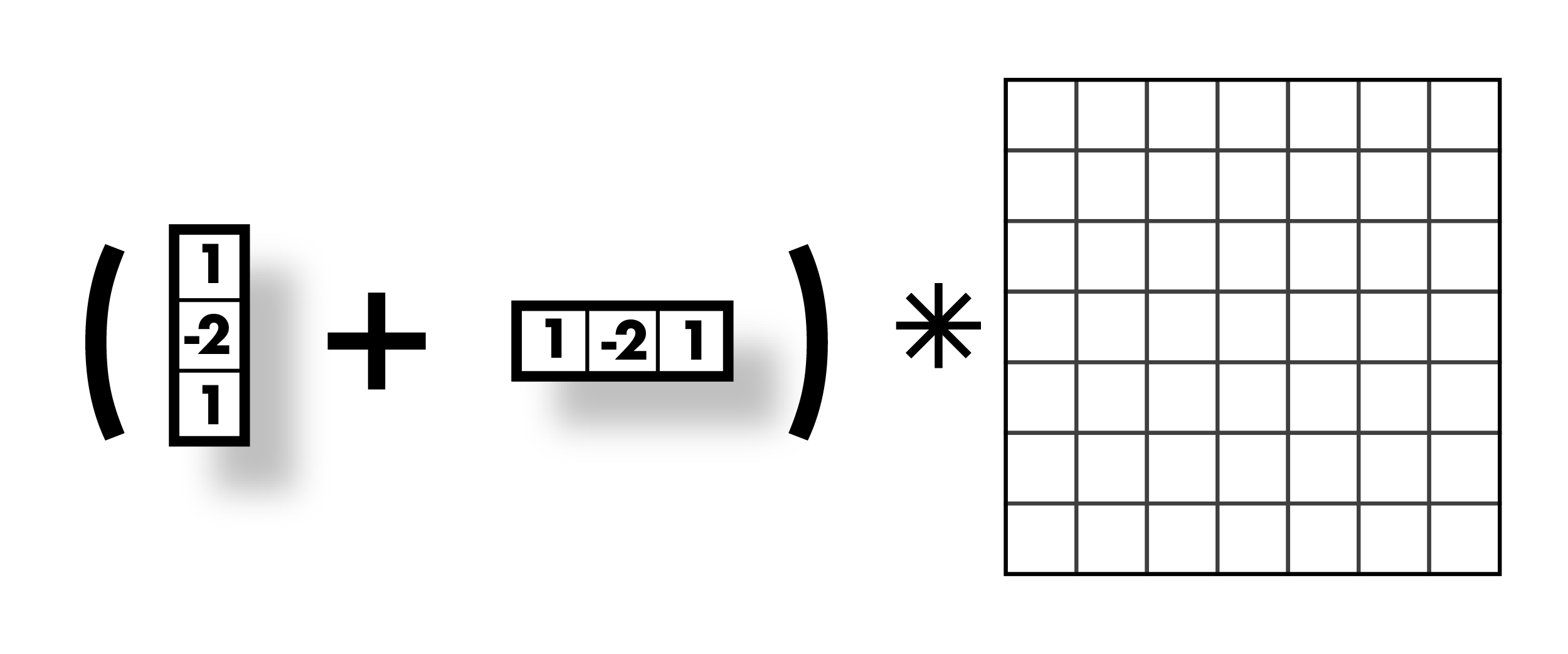 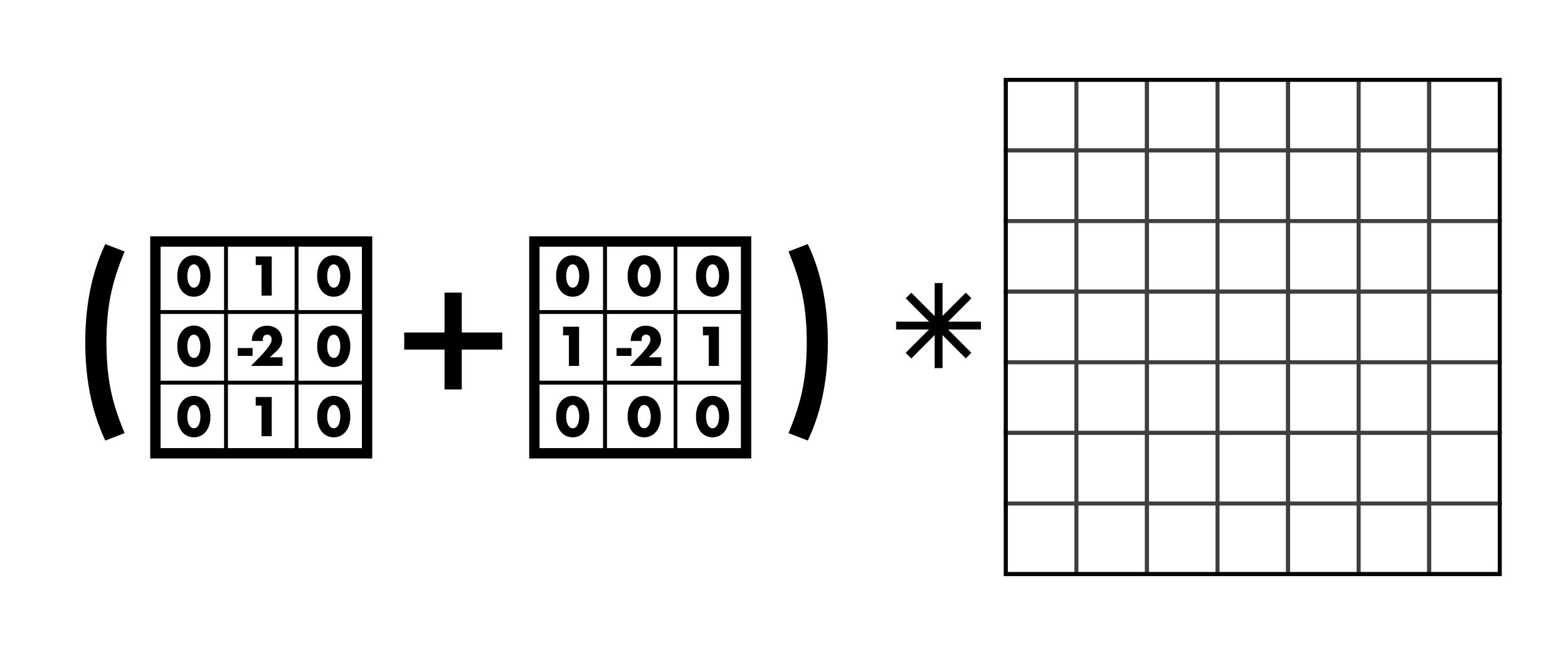 Laplacians
Laplacian:
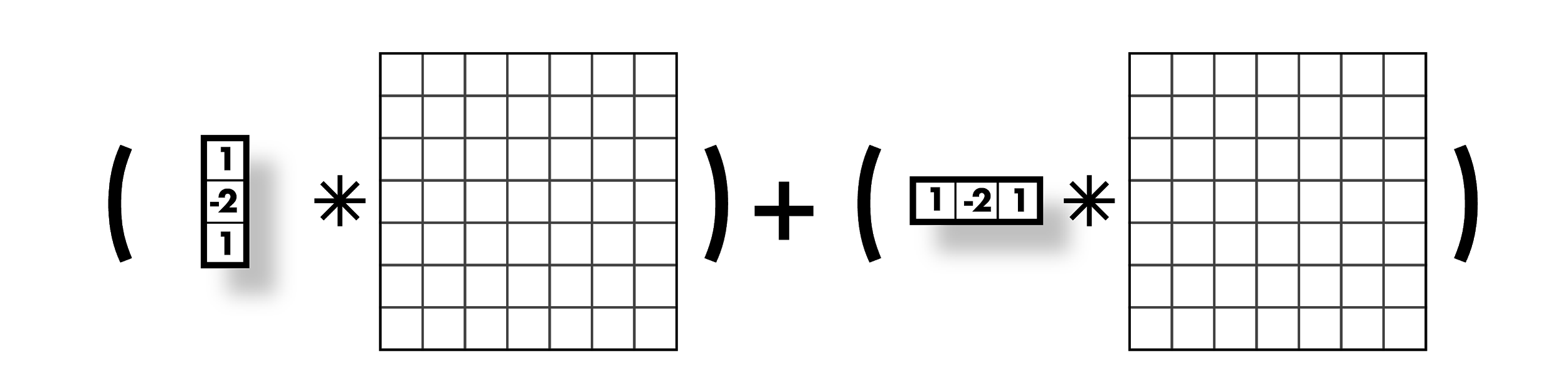 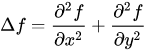 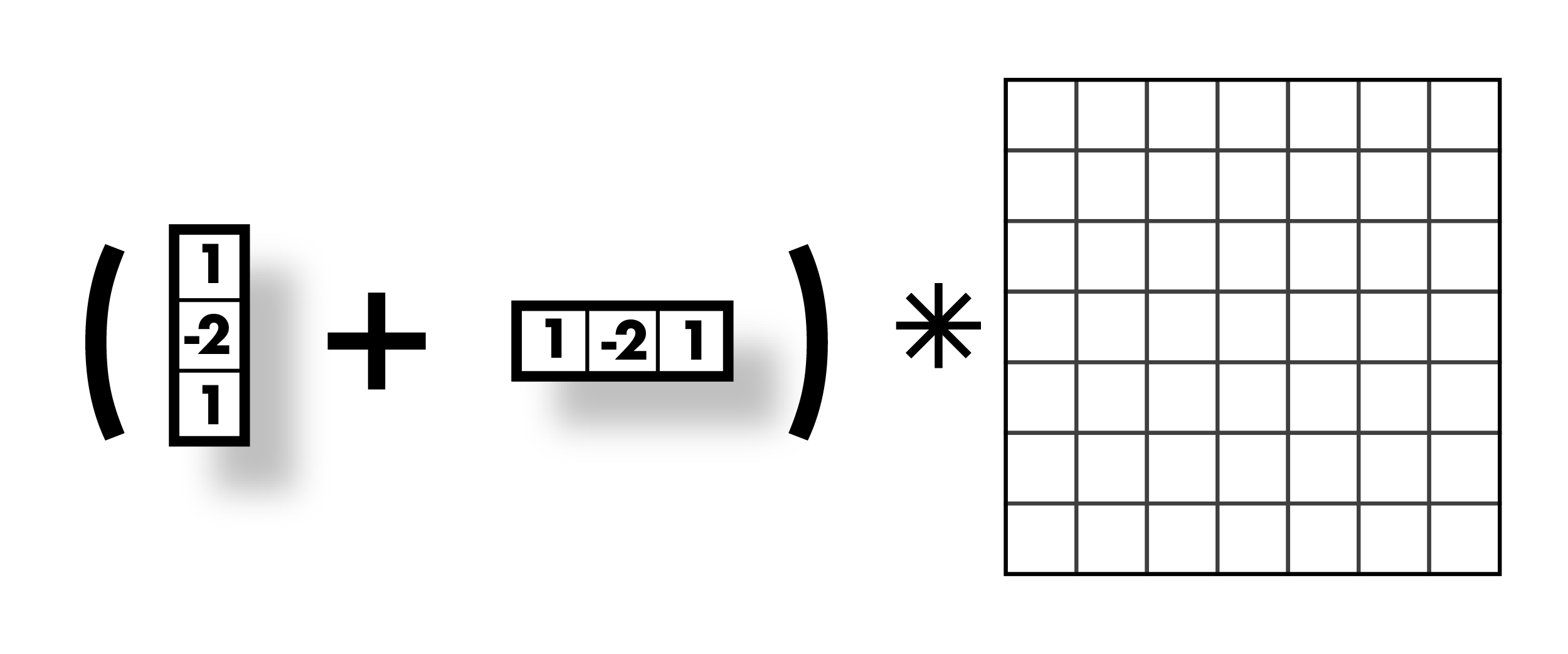 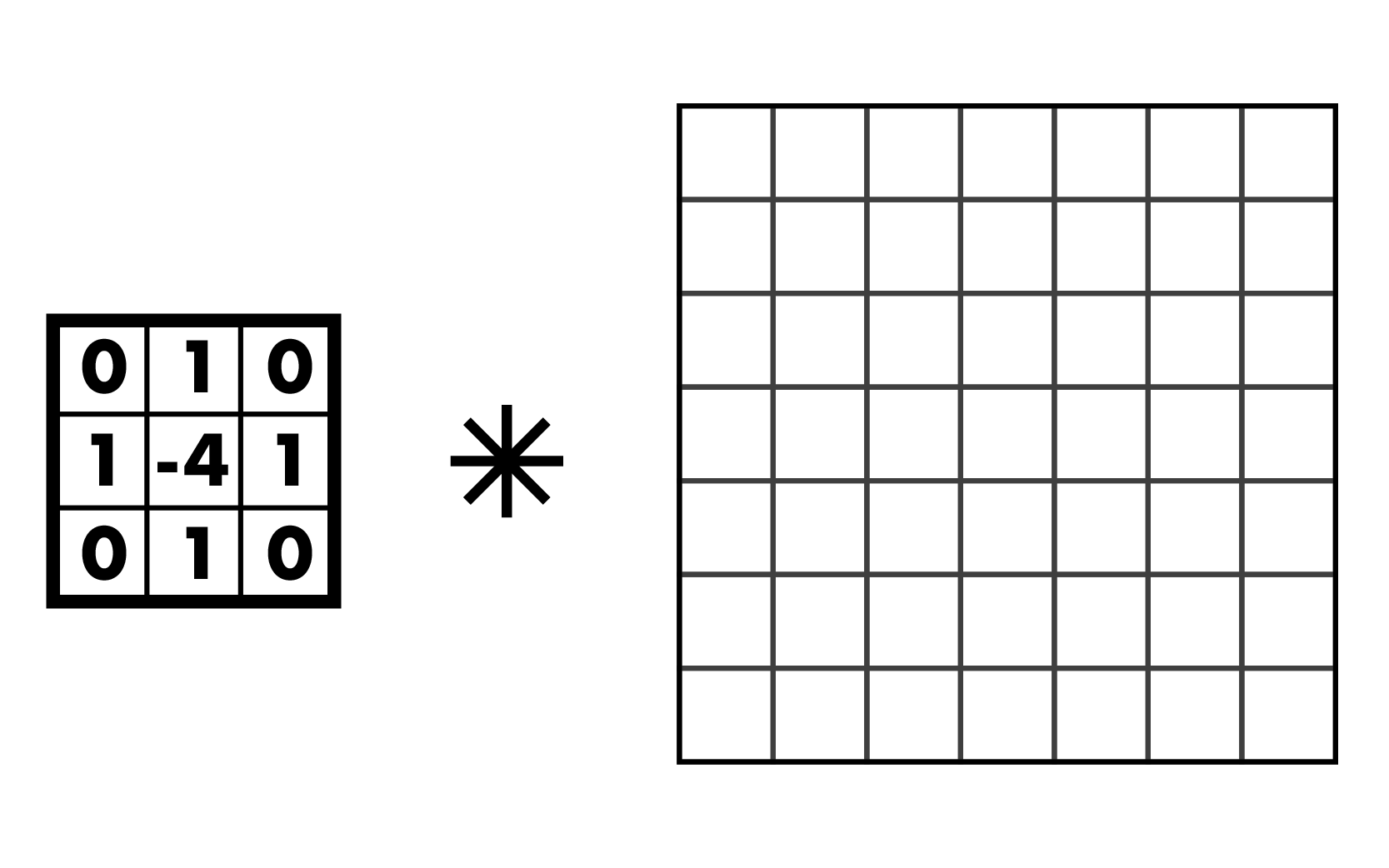 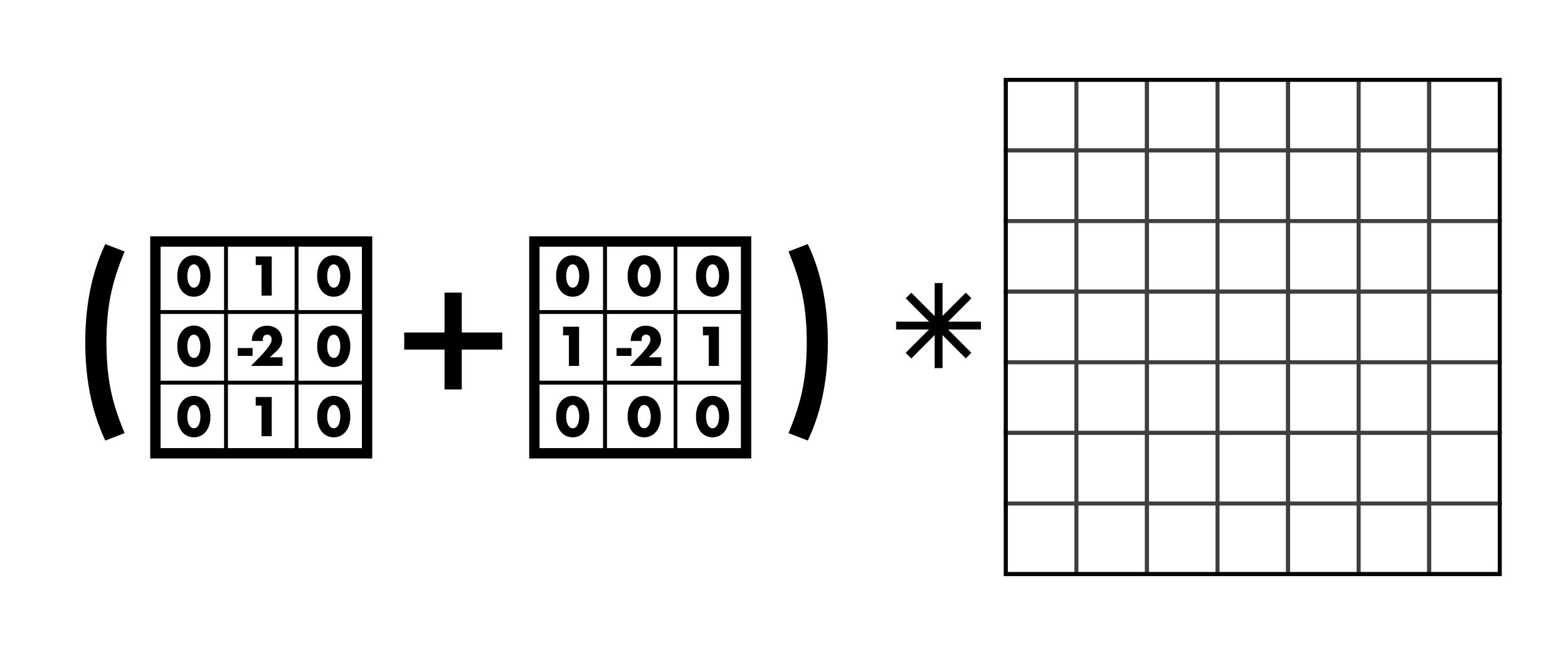 Laplacians
Laplacian:
 
Negative Laplacian, -4 in middle
Positive Laplacian  --->
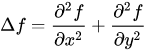 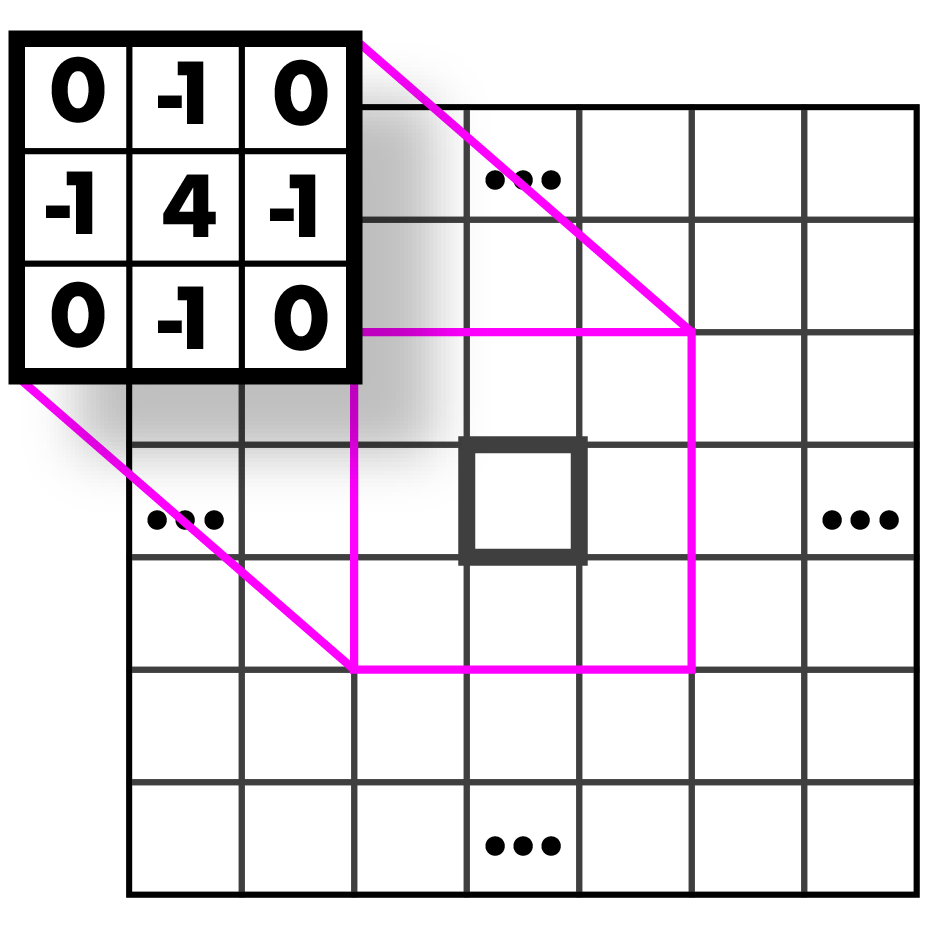 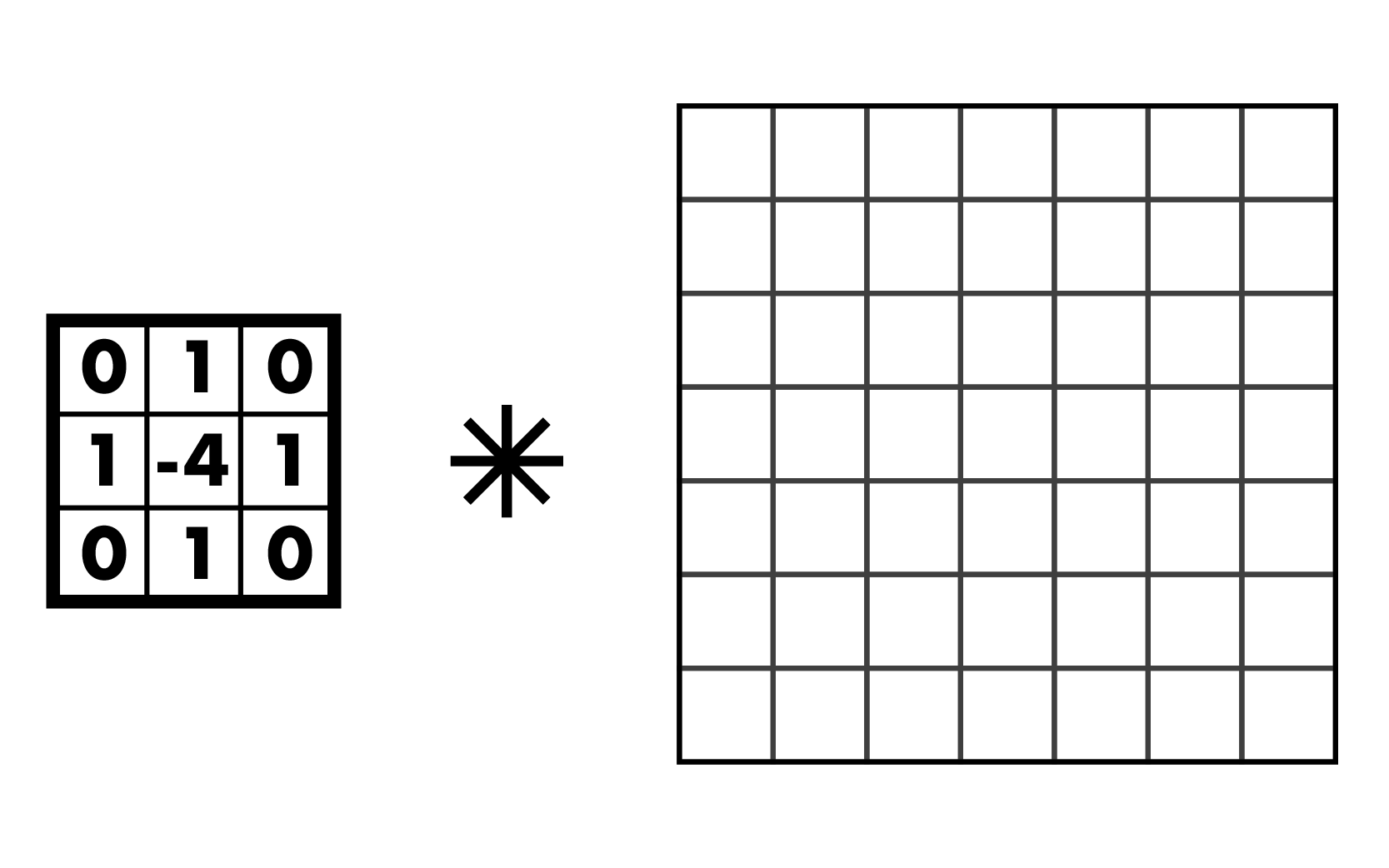 Laplacians also sensitive to noise
Again, use gaussian smoothing
Can just use one kernel since convs commute
Laplacian of Gaussian, LoG
Can get good approx. with5x5 - 9x9 kernels
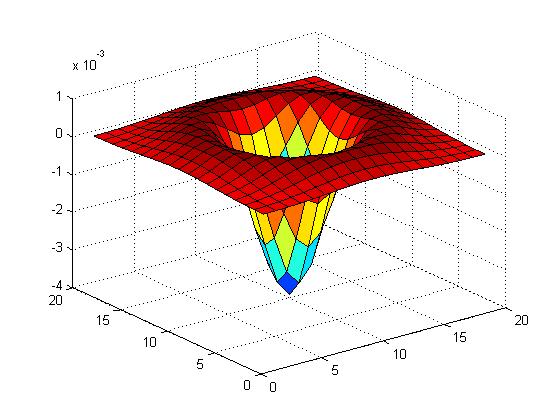 Another edge detector:
Image is a function:
Has high frequency and low frequency components
Think in terms of fourier transform
Edges are high frequency changes
Maybe we want to find edges of a specific size (i.e. specific frequency)
Difference of Gaussian (DoG)
Gaussian is a low pass filter
Strongly reduce components with frequency f < σ
(g*I) low frequency components
I - (g*I) high frequency components
g(σ1)*I - g(σ2)*I
Components in between these frequencies
g(σ1)*I - g(σ2)*I = [g(σ1) - g(σ2)]*I
Difference of Gaussian (DoG)
g(σ1)*I - g(σ2)*I = [g(σ1) - g(σ2)]*I
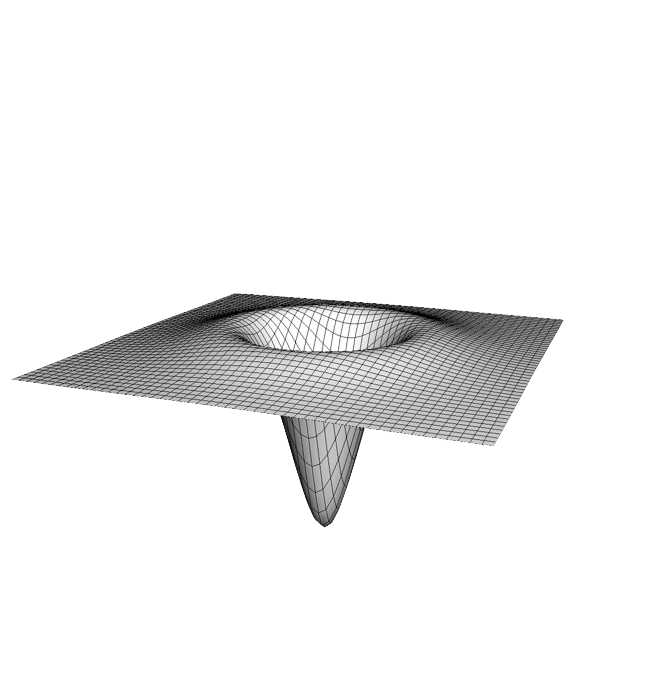 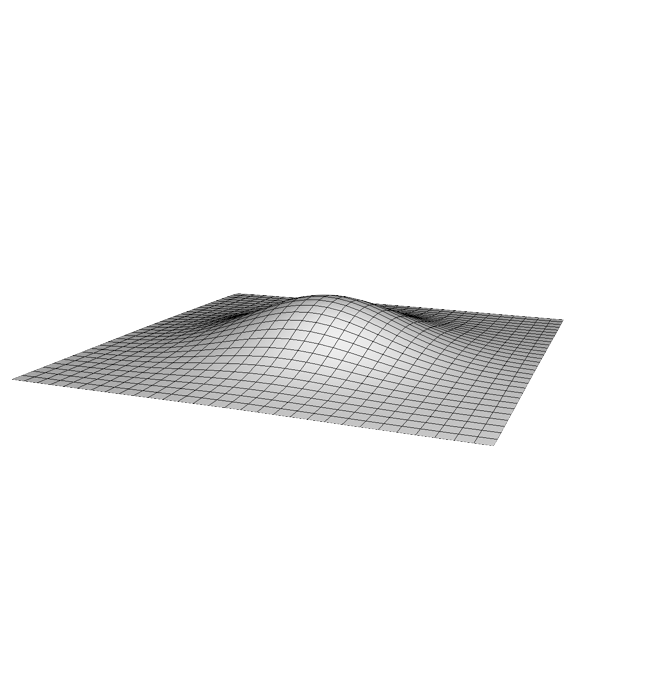 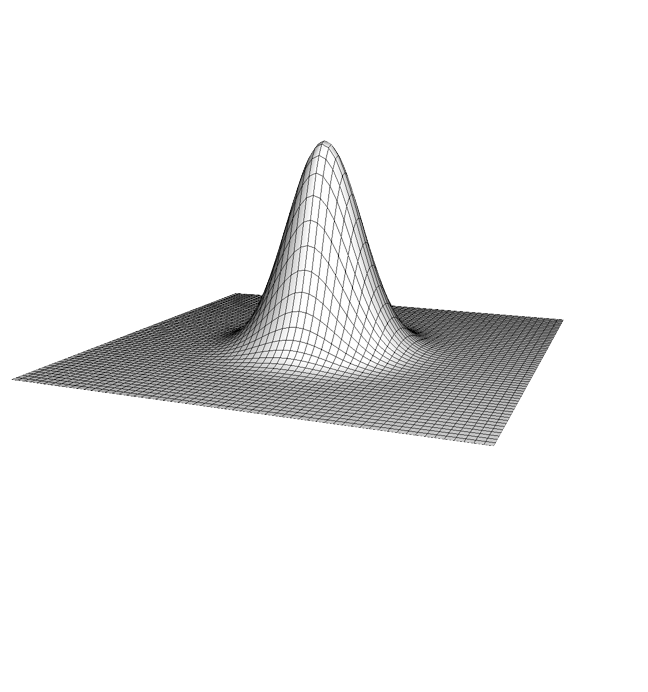 σ = 2
σ = 1
=
Difference of Gaussian (DoG)
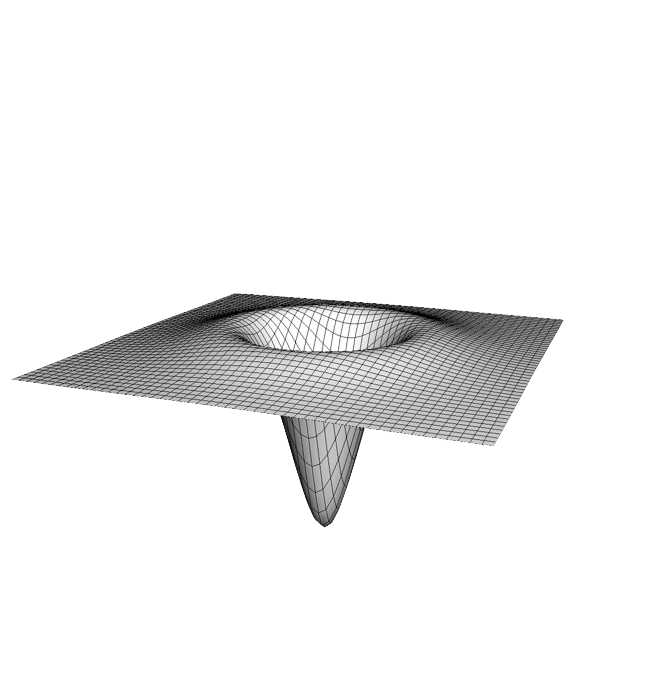 g(σ1)*I - g(σ2)*I = [g(σ1) - g(σ2)]*I
This looks a lot like our LoG!
(not actually the same but similar)
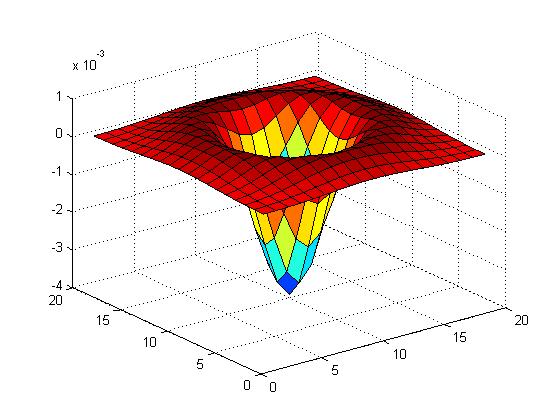 DoG (1 - 0)
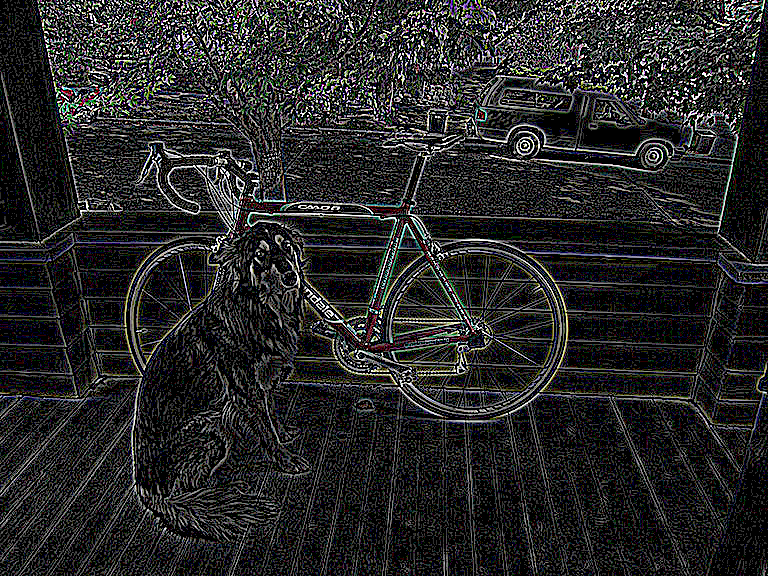 DoG (2 - 1)
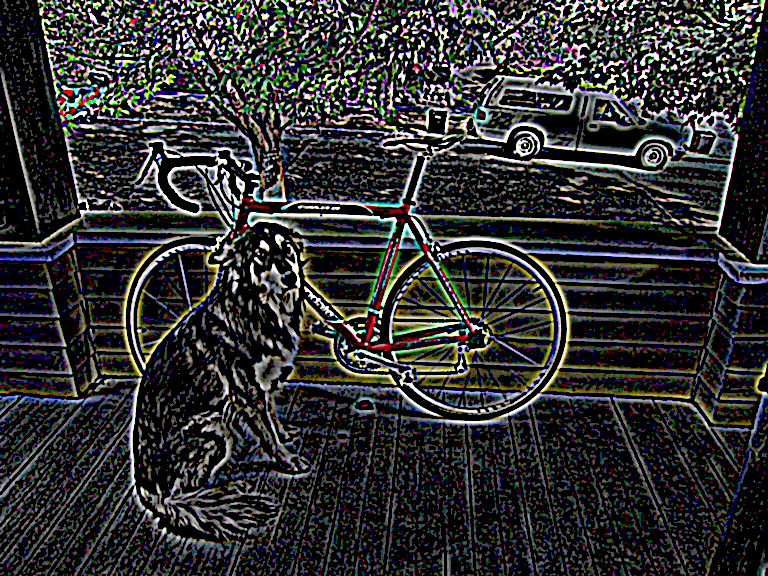 DoG (3 - 2)
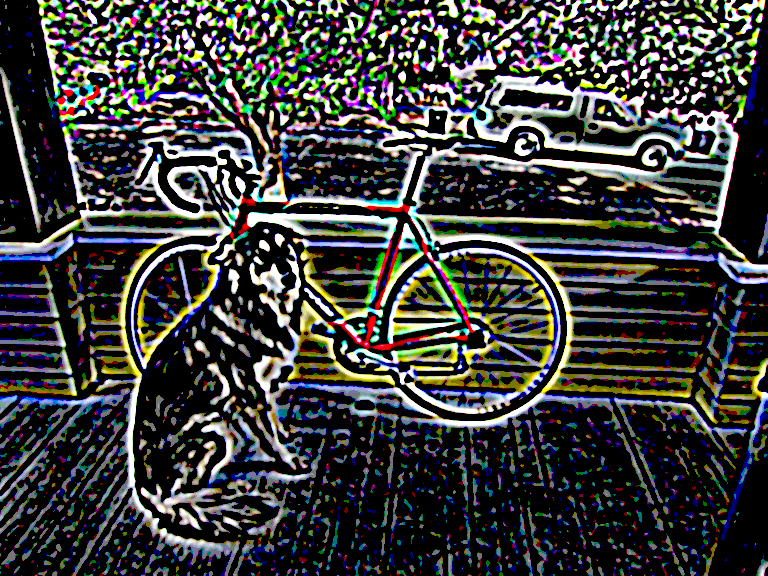 DoG (4 - 3)
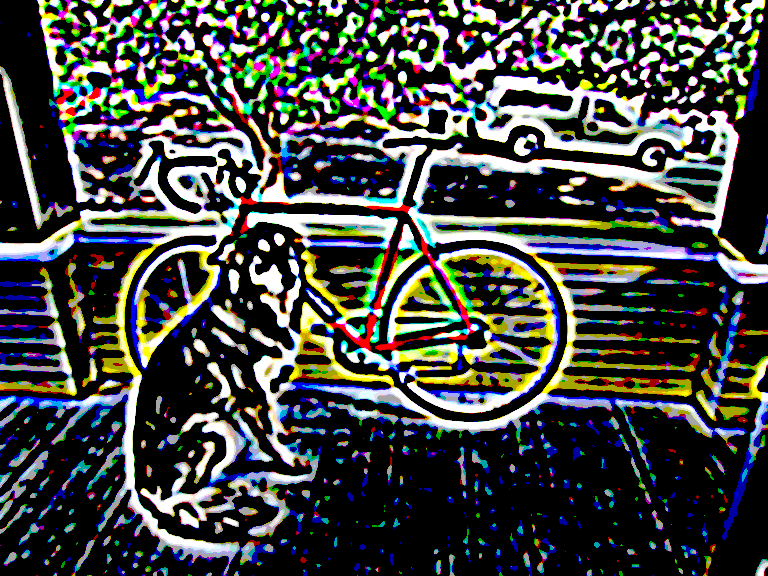 Another approach: gradient magnitude
Don’t need 2nd derivatives
Just use magnitude of gradient
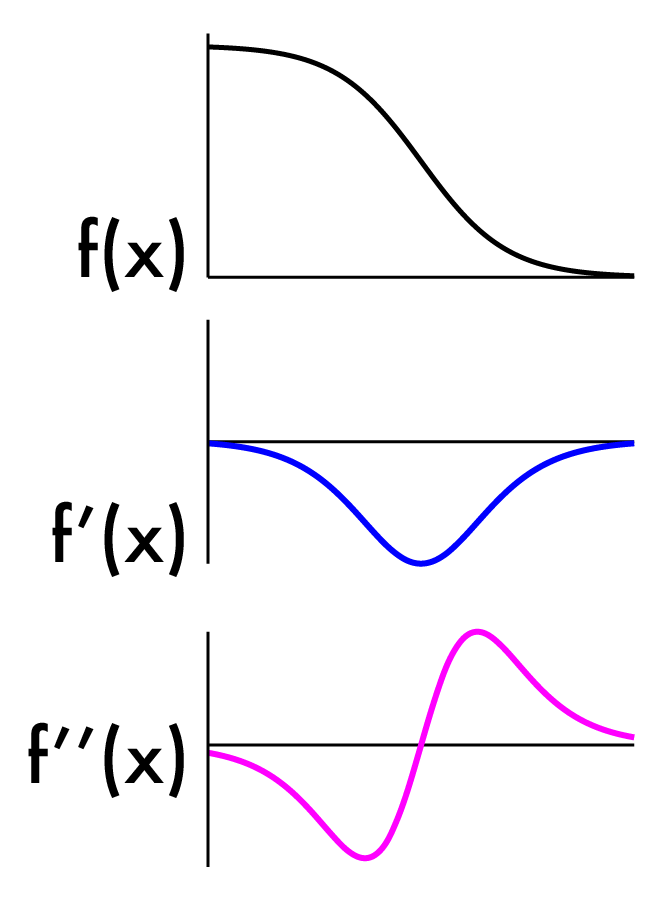 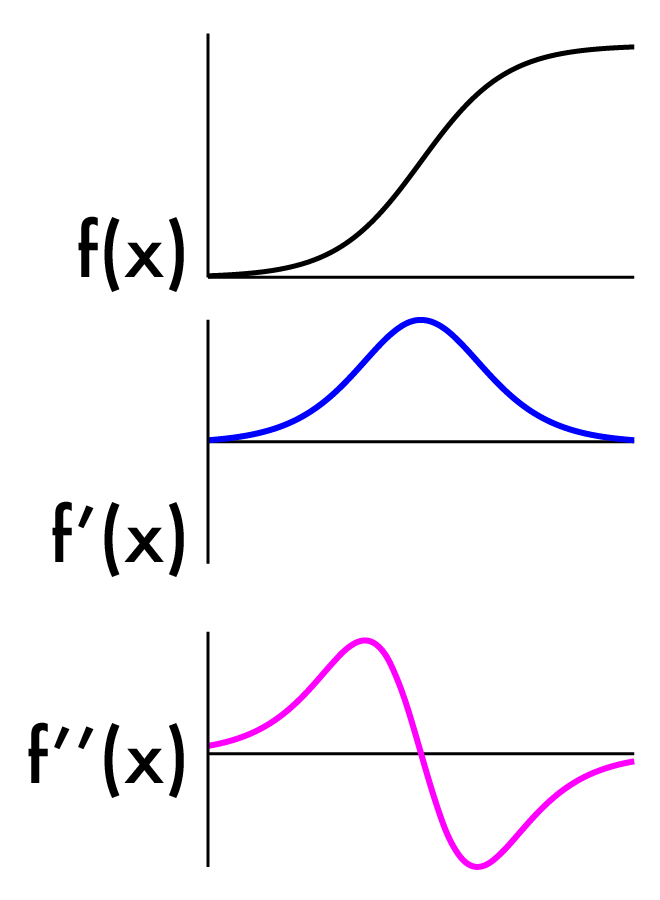 Another approach: gradient magnitude
Don’t need 2nd derivatives
Just use magnitude of gradient
Are we done? No!
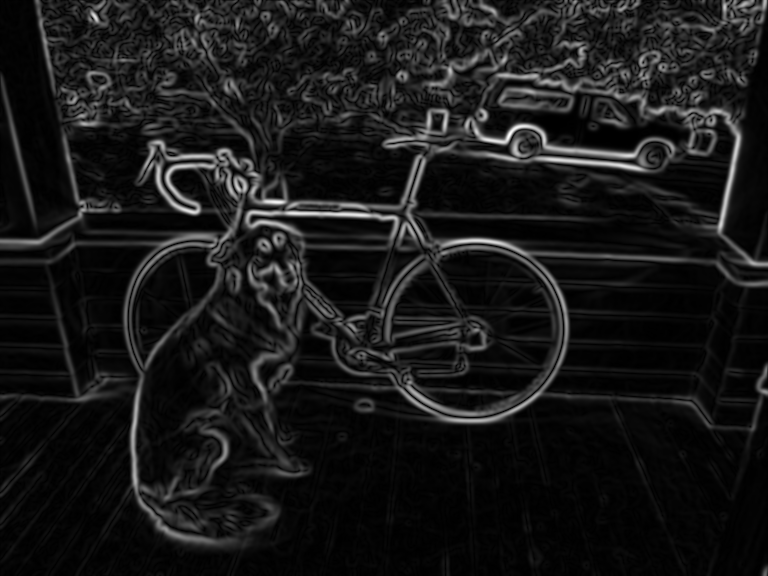 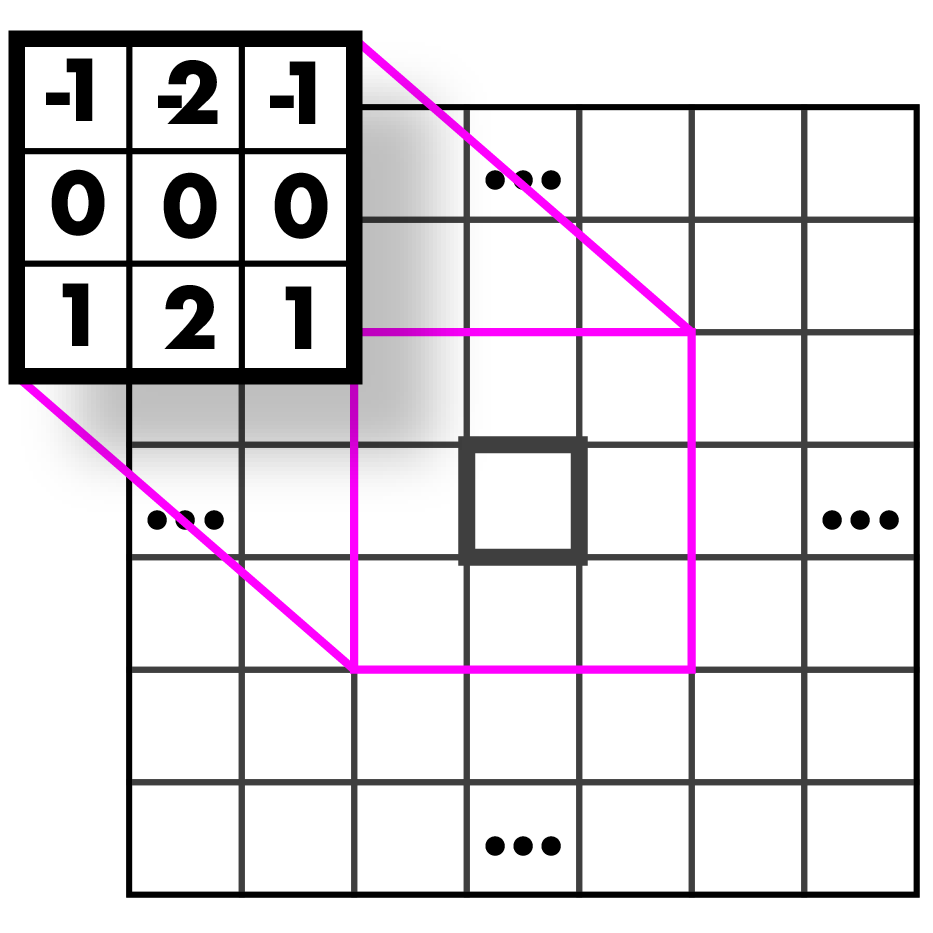 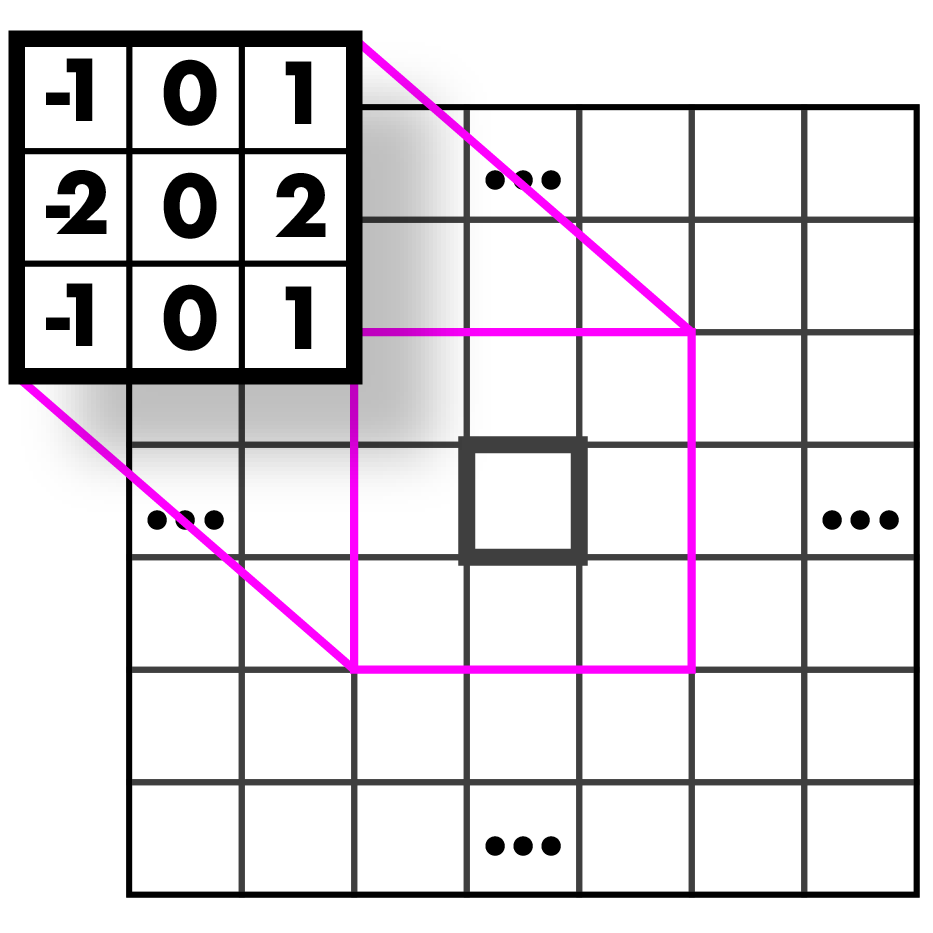 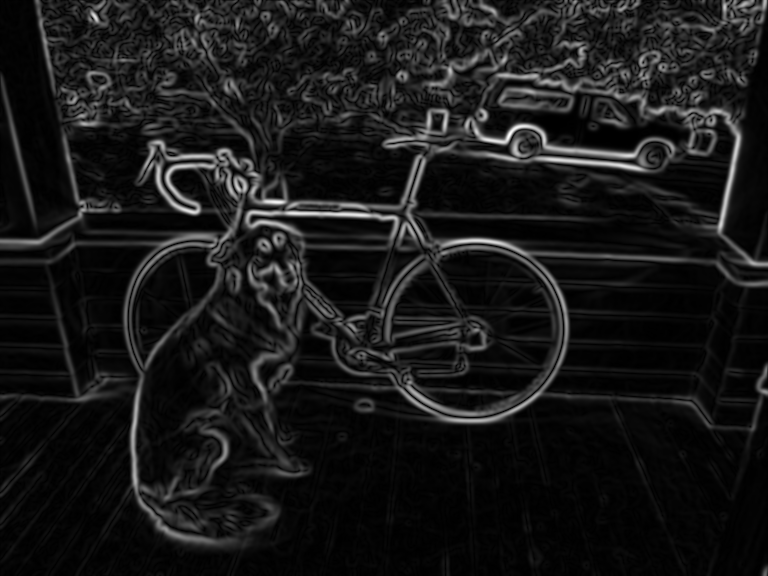 Another approach: gradient magnitude
Don’t need 2nd derivatives
Just use magnitude of gradient
Are we done? No!
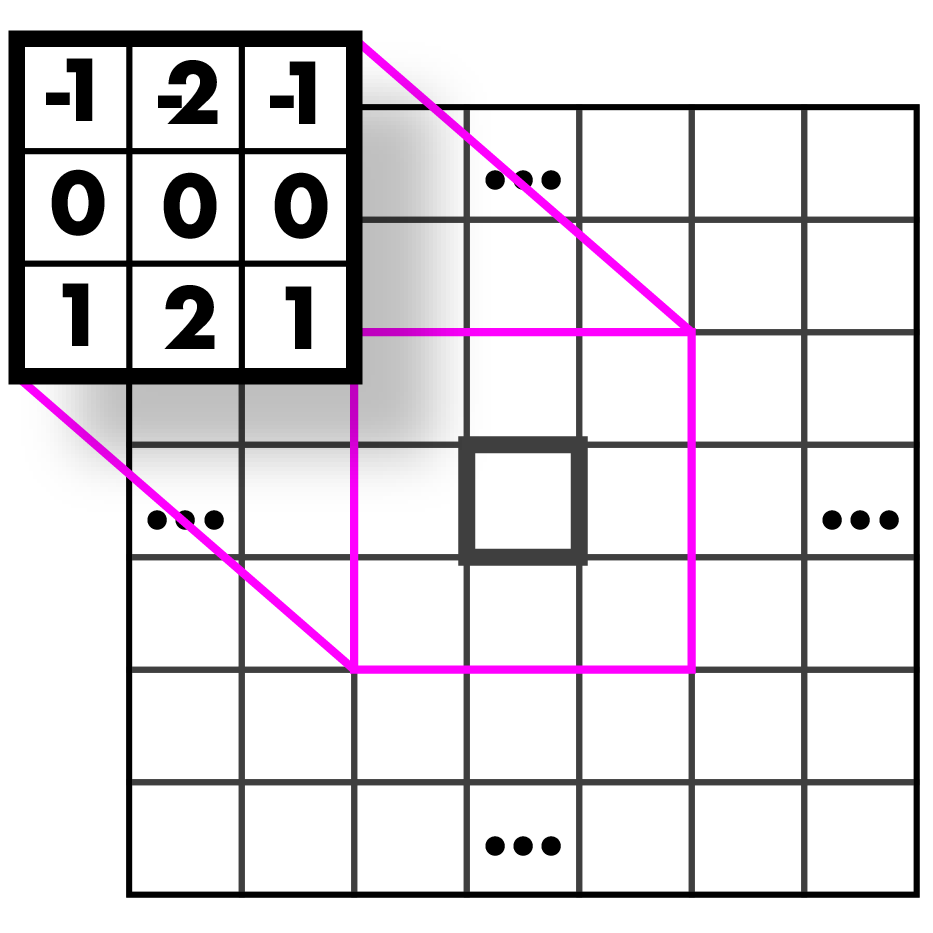 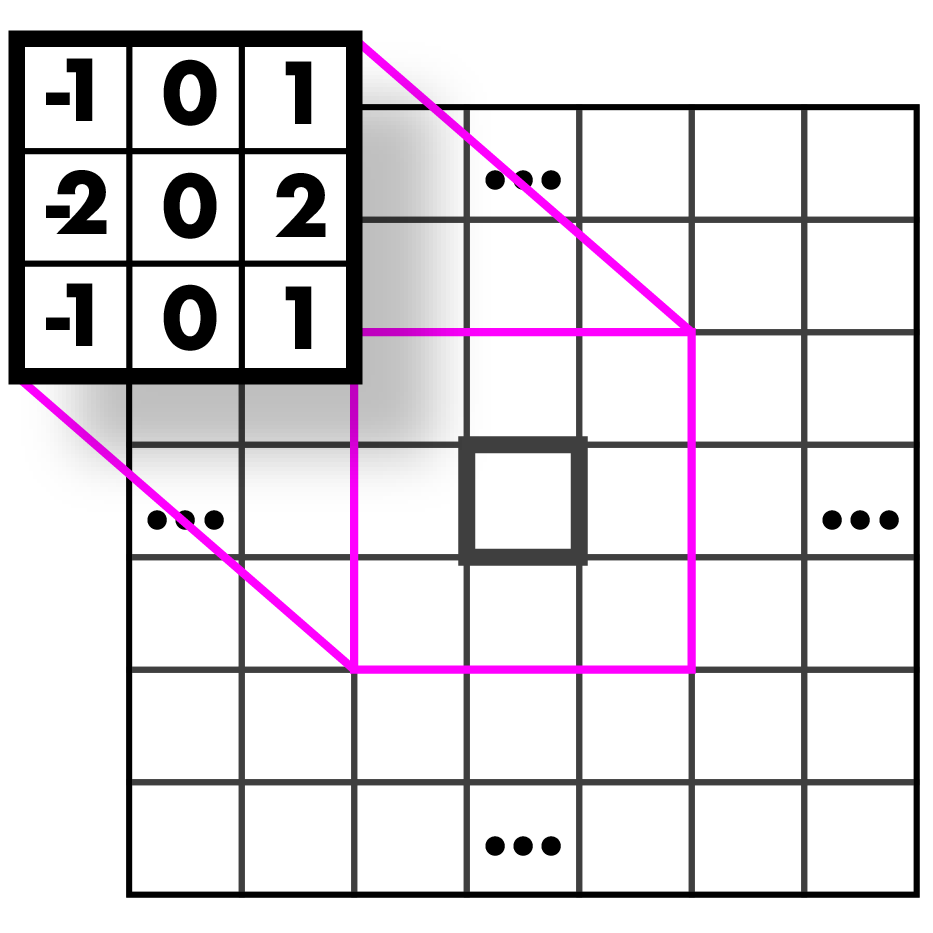 What we really want: line drawing
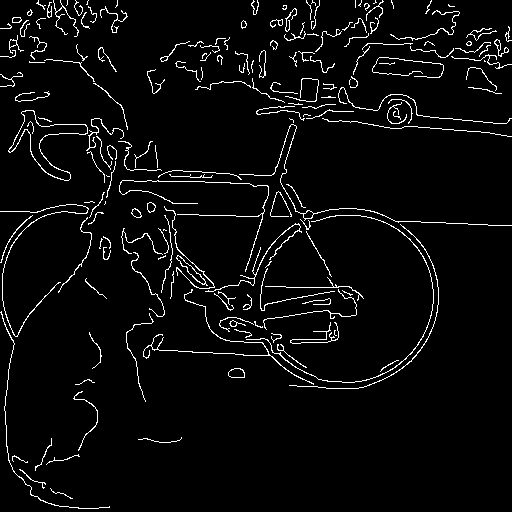 Canny Edge Detection
Your first image processing pipeline!
Old-school CV is all about pipelines
Algorithm:
1. Smooth image (only want “real” edges, not noise)
2. Calculate gradient direction and magnitude
3. Non-maximum suppression perpendicular to edge
4. Threshold into strong, weak, no edge
5. Connect together components
http://bigwww.epfl.ch/demo/ip/demos/edgeDetector/
Smooth image
You know how to do this, gaussians!
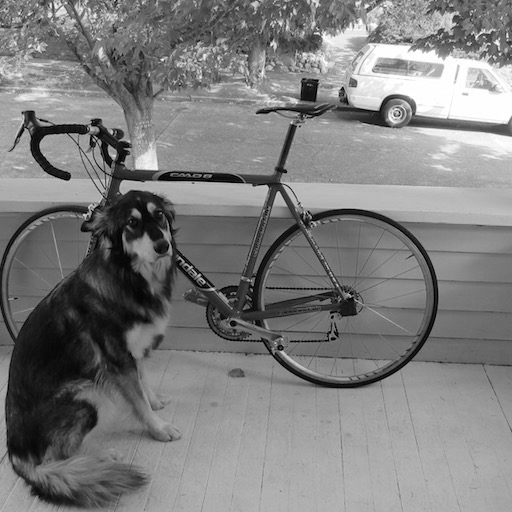 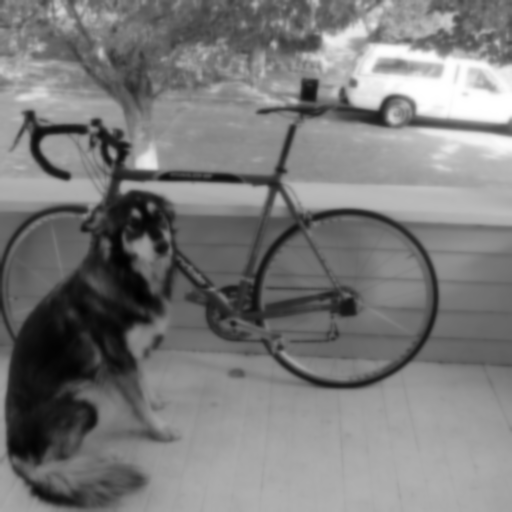 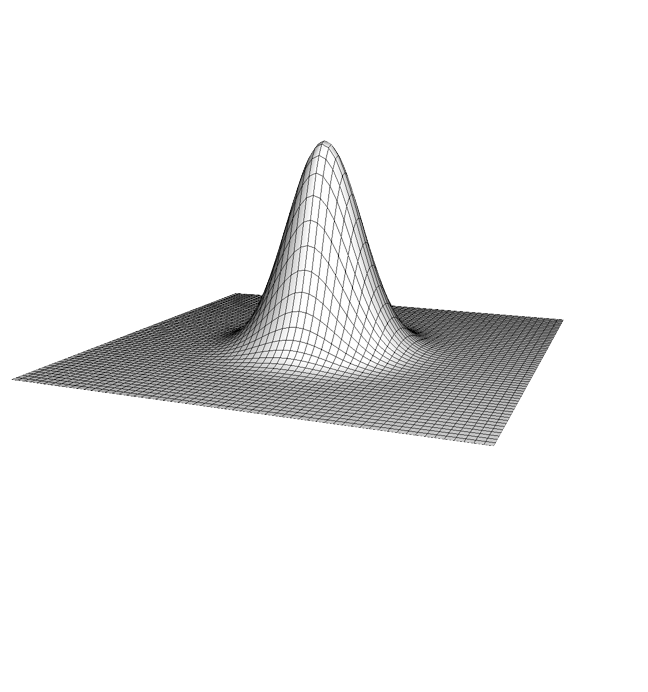 http://bigwww.epfl.ch/demo/ip/demos/edgeDetector/
Gradient magnitude and direction
Sobel filter
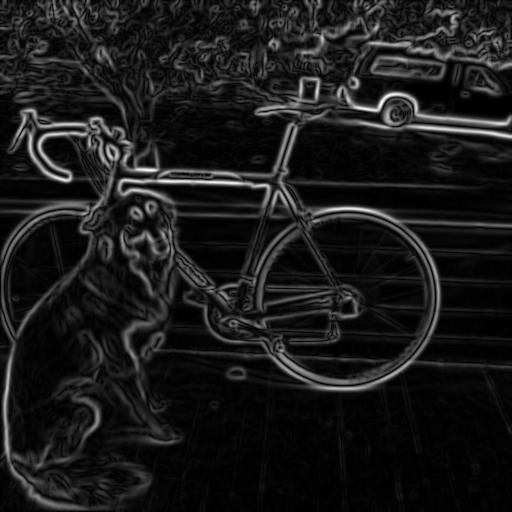 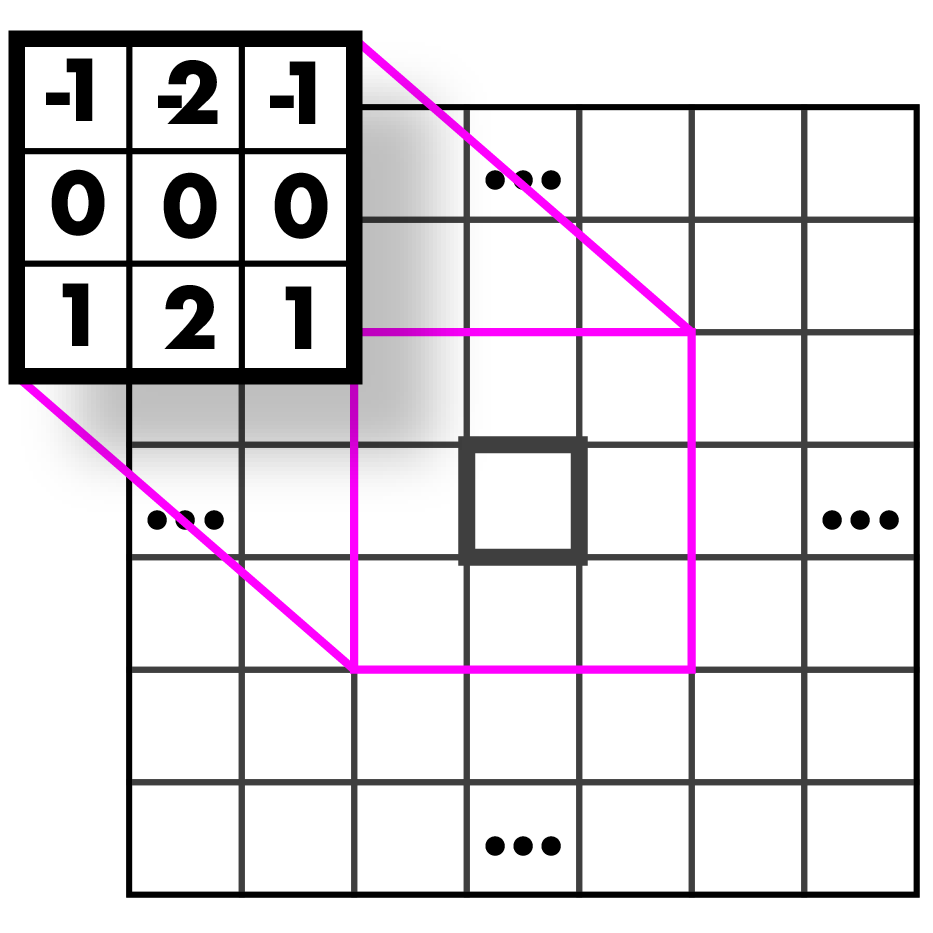 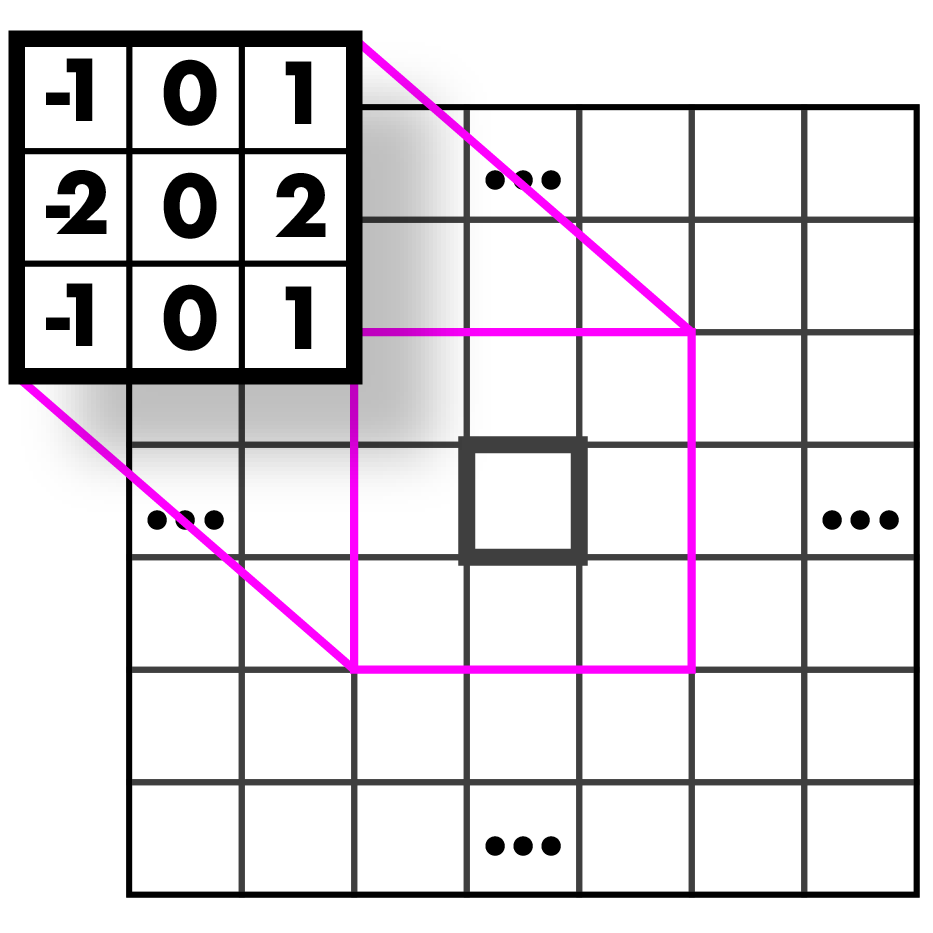 http://bigwww.epfl.ch/demo/ip/demos/edgeDetector/
Non-maximum suppression
Want single pixel edges, not thick blurry lines
Need to check nearby pixels
See if response is highest
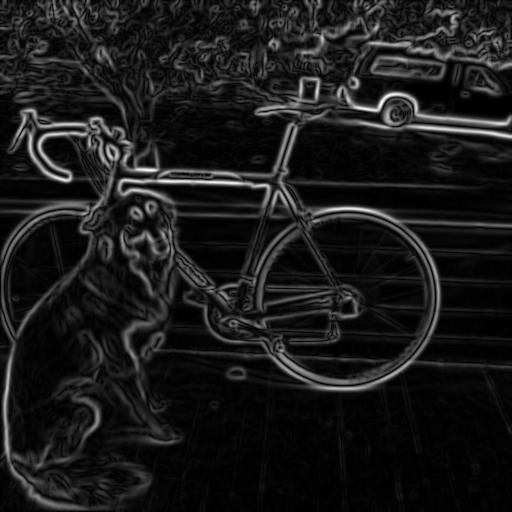 http://bigwww.epfl.ch/demo/ip/demos/edgeDetector/
Non-maximum suppression
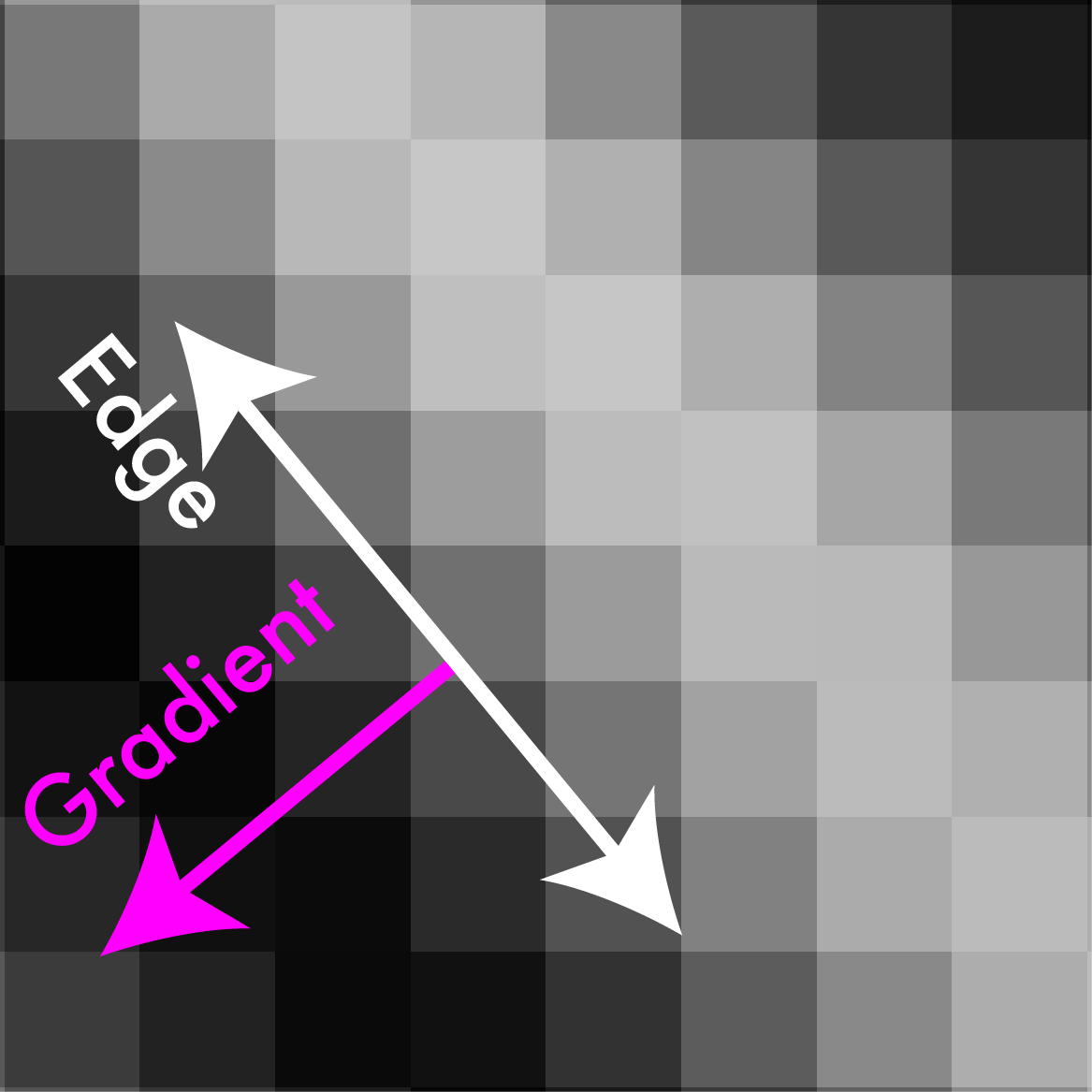 Non-maximum suppression
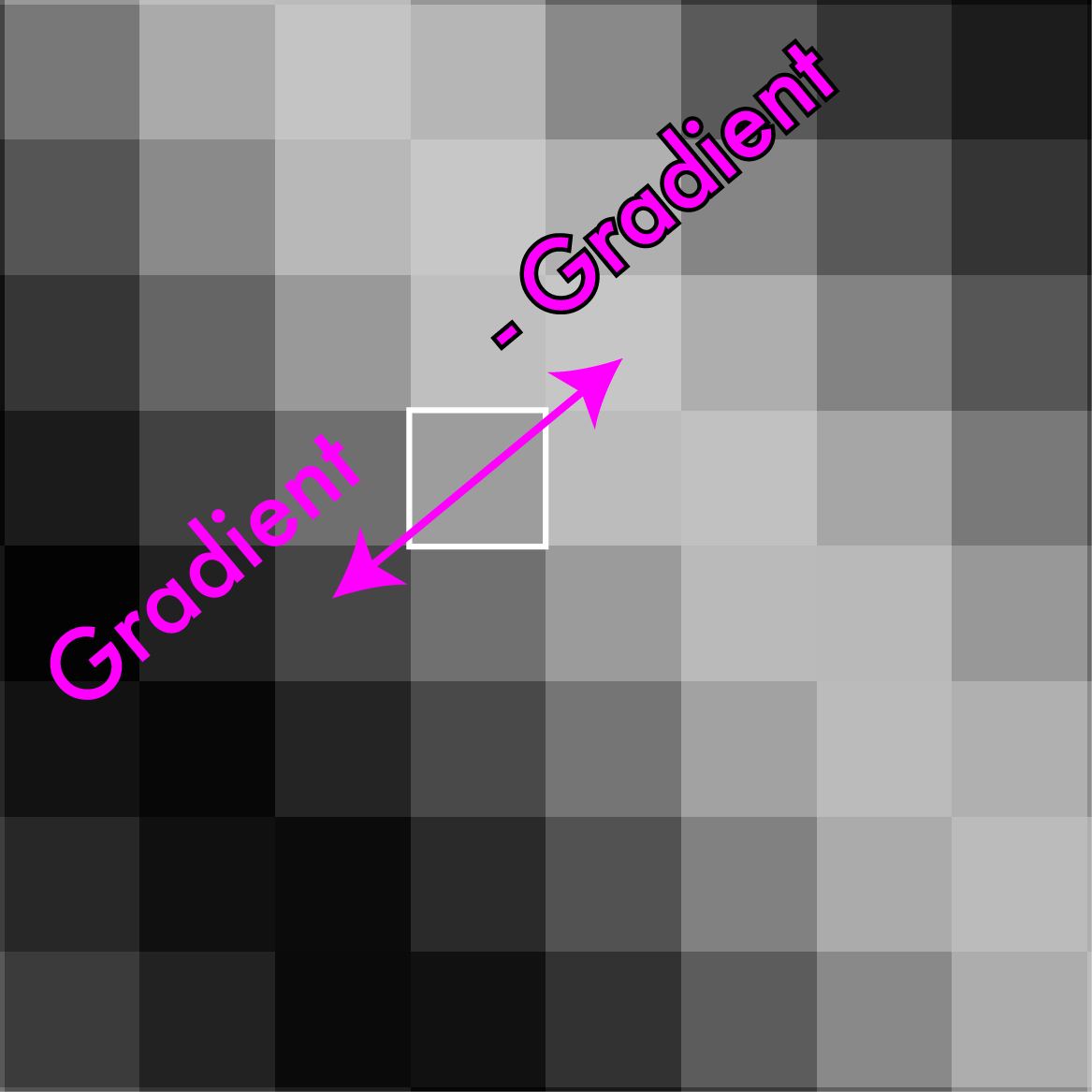 Non-maximum suppression
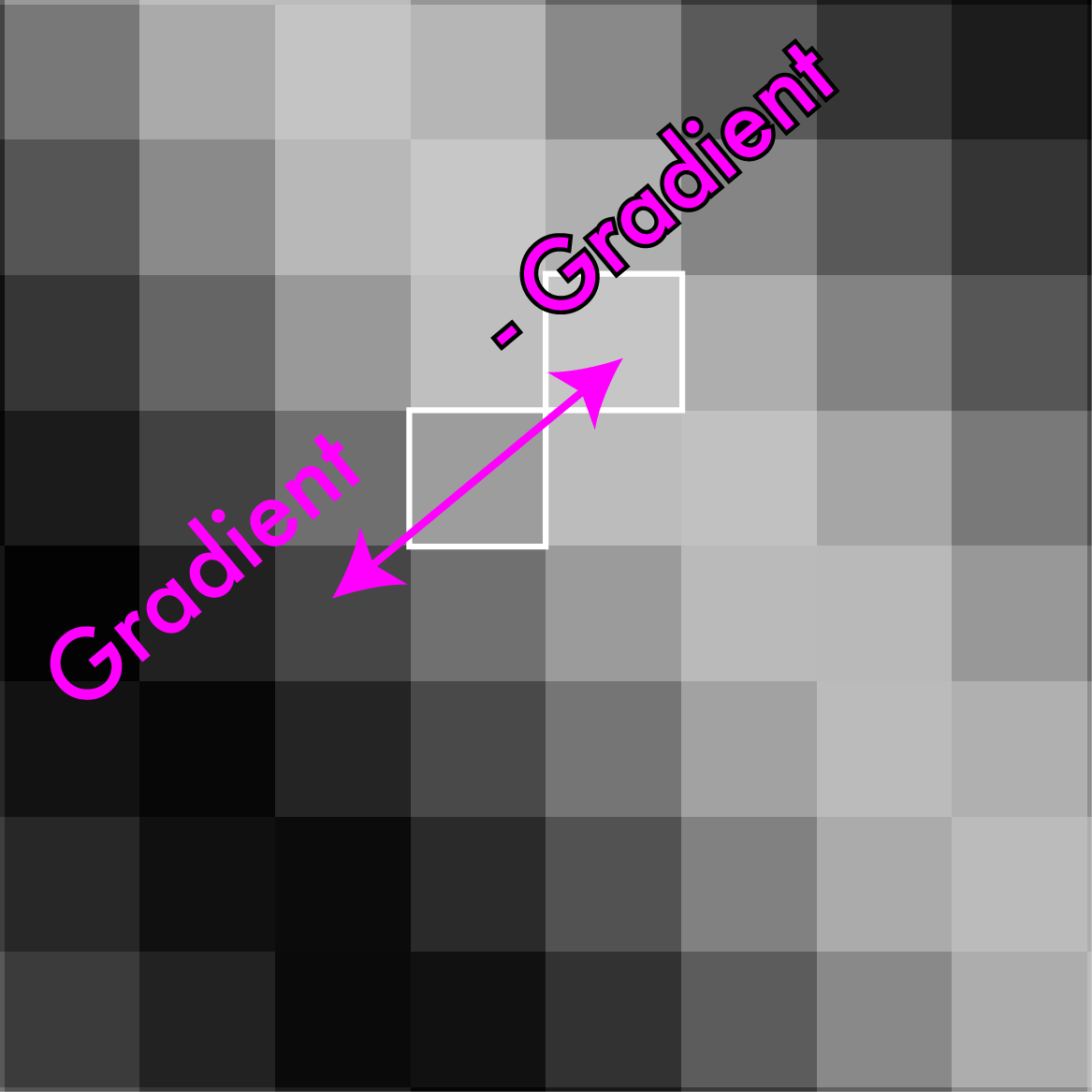 Non-maximum suppression
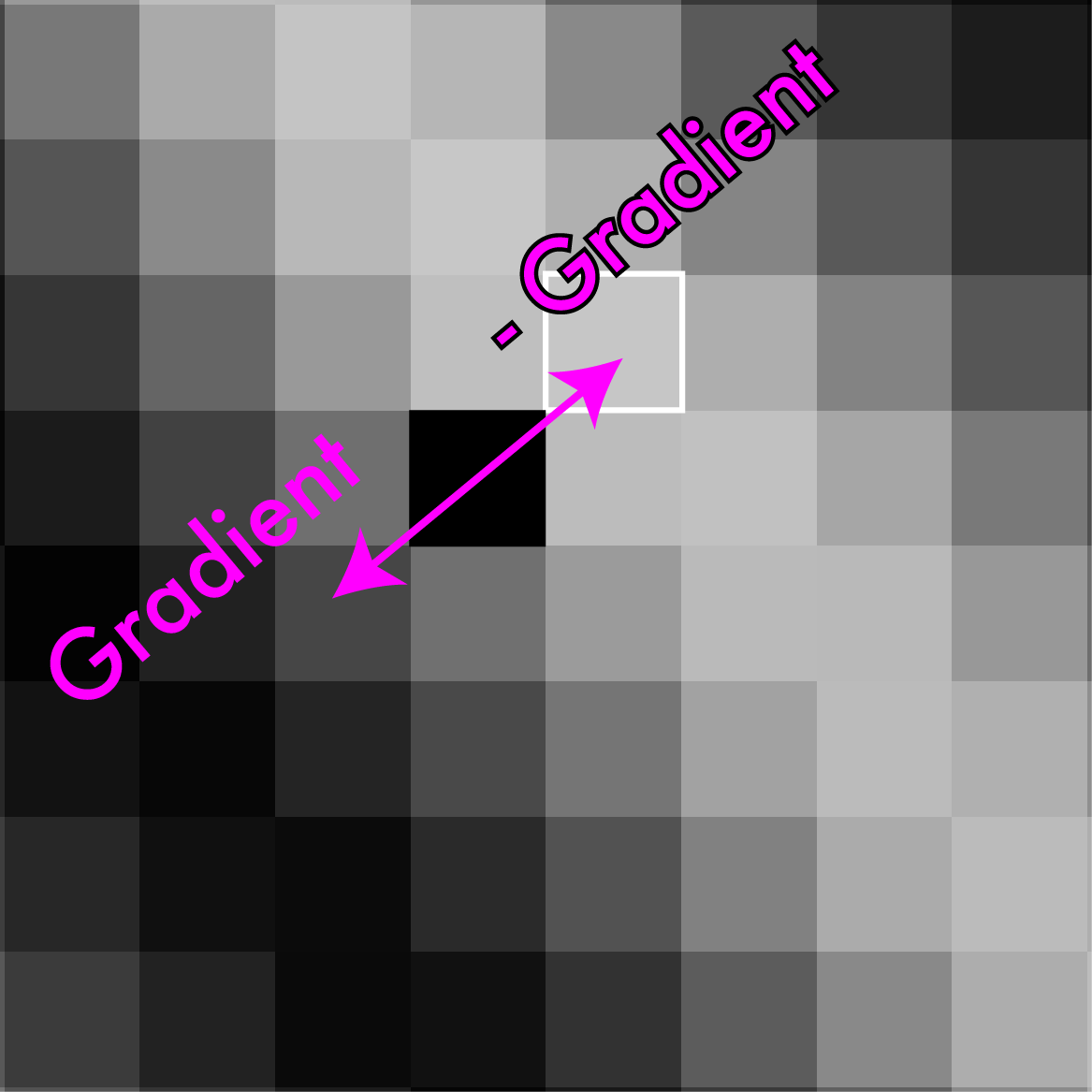 Non-maximum suppression
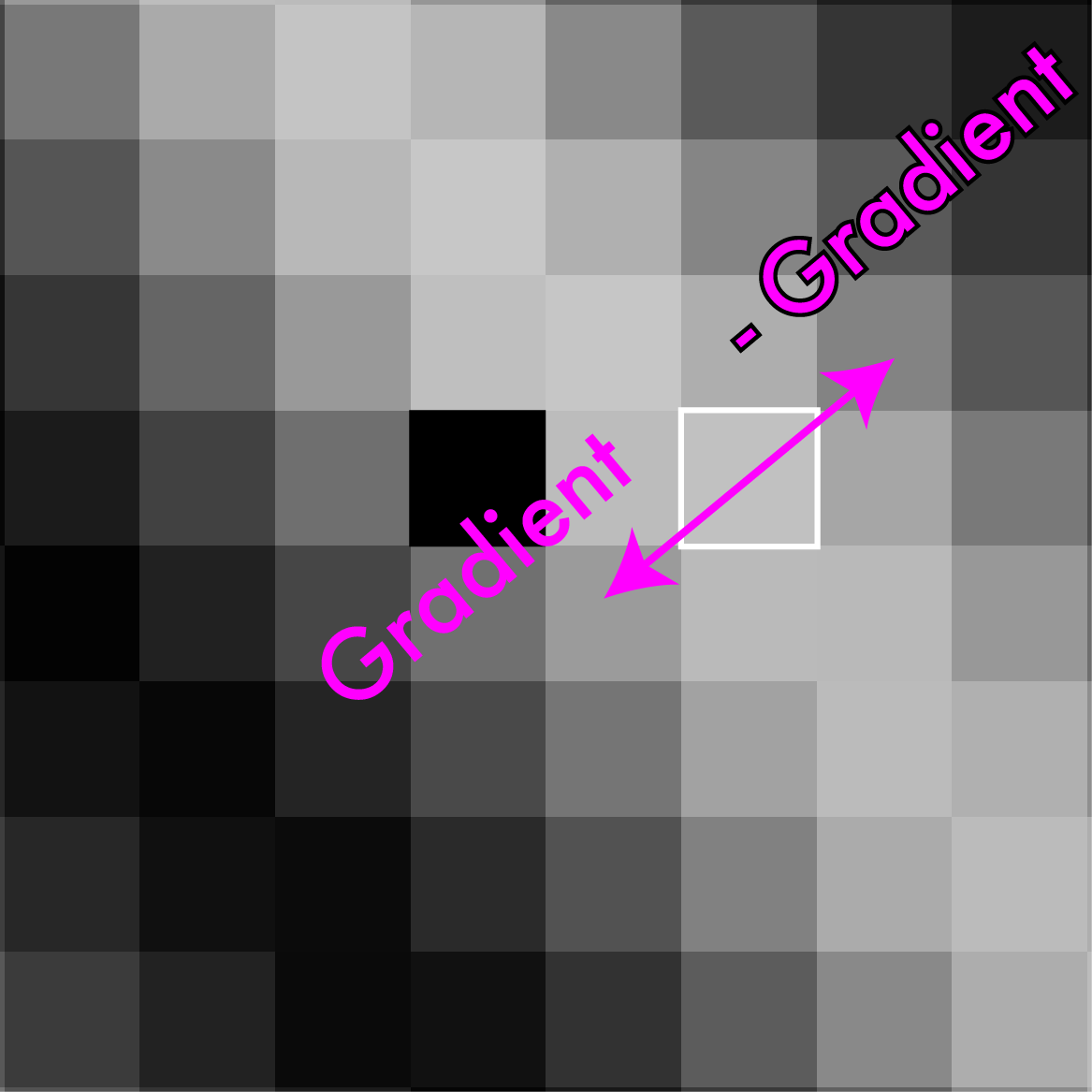 Non-maximum suppression
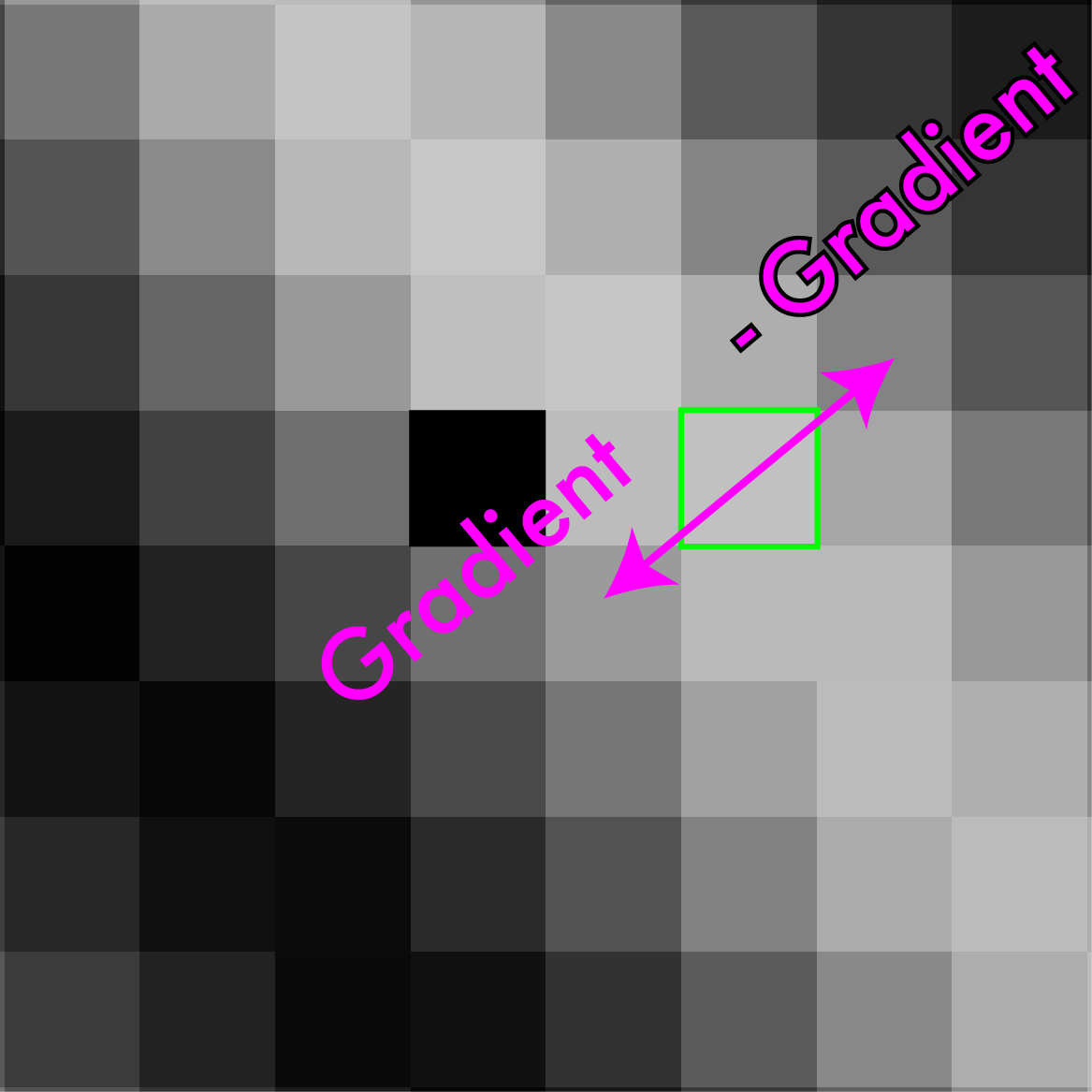 Non-maximum suppression
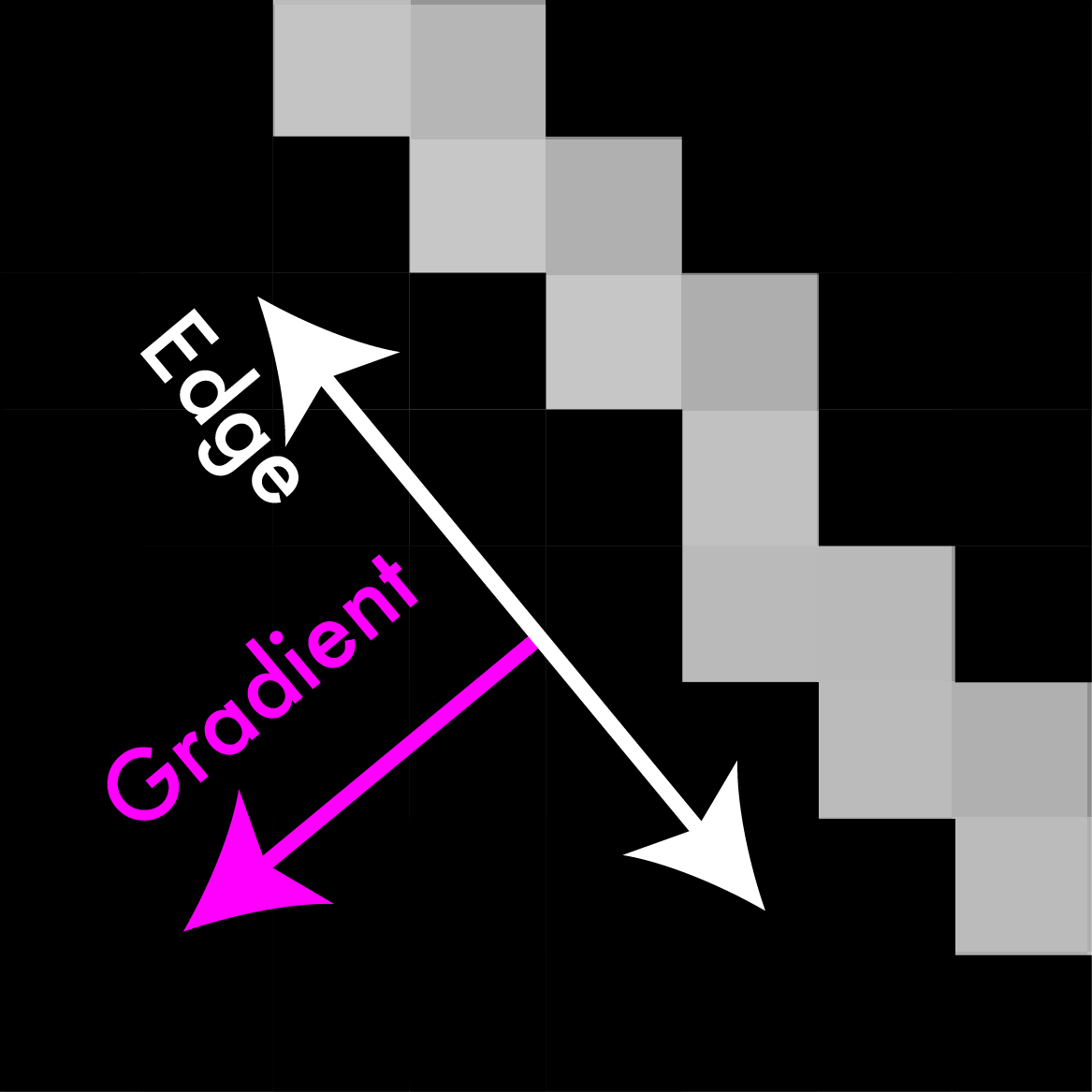 Non-maximum suppression
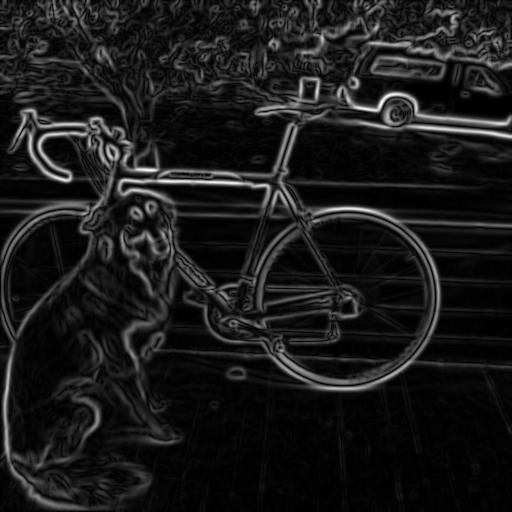 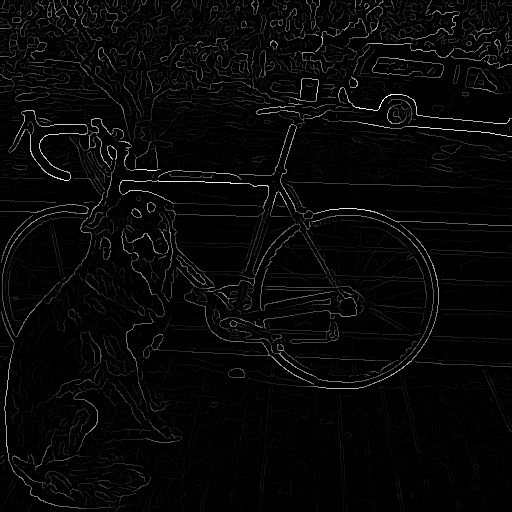 http://bigwww.epfl.ch/demo/ip/demos/edgeDetector/
Threshold edges
Still some noise
Only want strong edges
2 thresholds T and t, 3 cases
R > T: strong edge
R < T but R > t: weak edge
R < t: no edge
Why two thresholds?
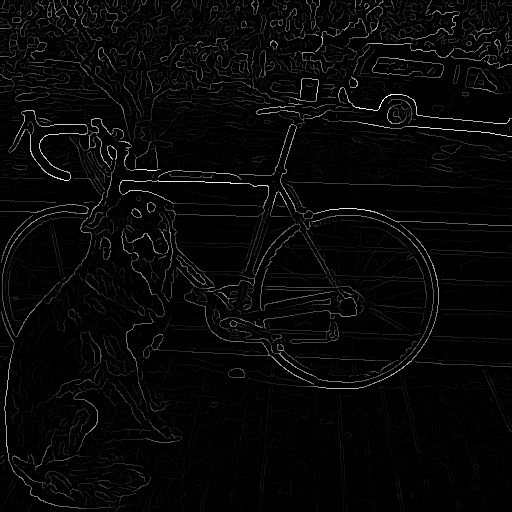 http://bigwww.epfl.ch/demo/ip/demos/edgeDetector/
Connect ‘em up!
Strong edges are edges!
Weak edges are edges iff they connect to strong
Look in some neighborhood(usually 8 closest)
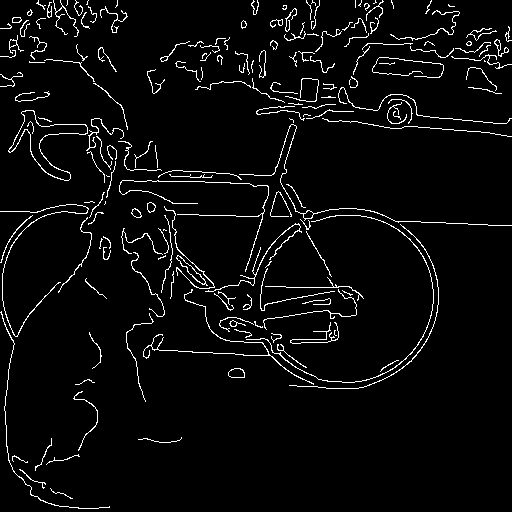 http://bigwww.epfl.ch/demo/ip/demos/edgeDetector/
Canny Edge Detection
Your first image processing pipeline!
Old-school CV is all about pipelines
Algorithm:
Smooth image (only want “real” edges, not noise)
Calculate gradient direction and magnitude
Non-maximum suppression perpendicular to edge
Threshold into strong, weak, no edge
Connect together components
Tunable: Sigma, thresholds
http://bigwww.epfl.ch/demo/ip/demos/edgeDetector/
Canny Edge Detection
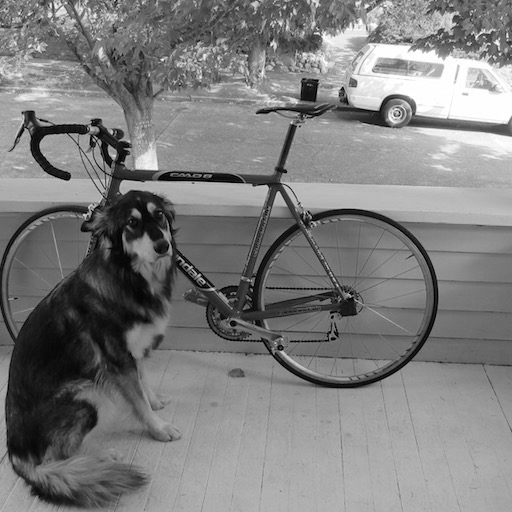 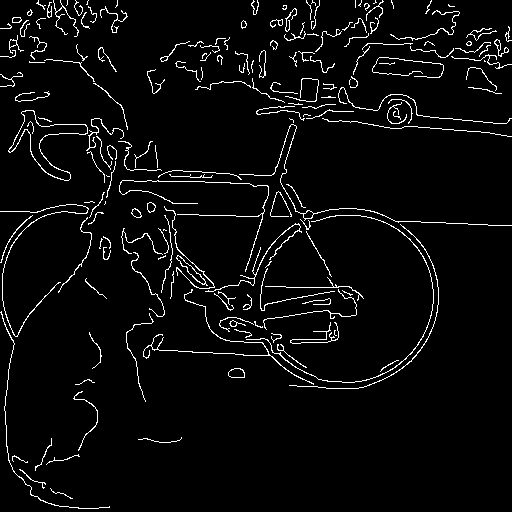 http://bigwww.epfl.ch/demo/ip/demos/edgeDetector/
Canny on Kidney
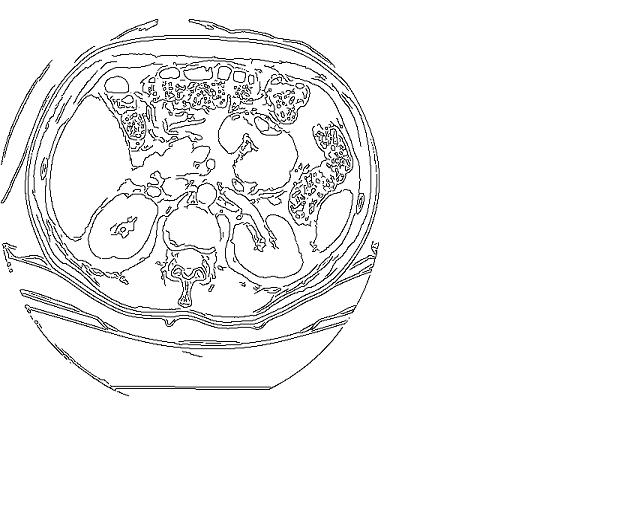 83
Canny Characteristics
The Canny operator gives single-pixel-wide images with good continuation between adjacent pixels

It is the most widely used edge operator today; no one has done better since it came out in the late 80s.  Many implementations are available.

It is very sensitive to its parameters, which need to be adjusted for different application domains.
84
An edge is not a line...
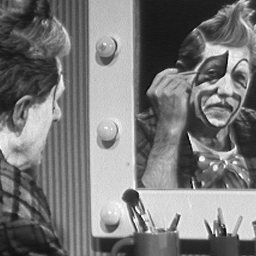 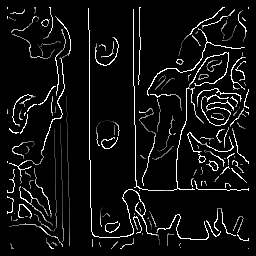 How can we detect lines ?
85
Finding lines in an image
Option 1:
Search for the line at every possible position/orientation
What is the cost of this operation?

Option 2:
Use a voting scheme:  Hough transform
86
Finding lines in an image
y
b
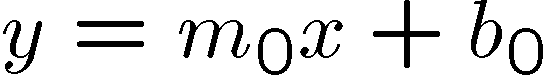 b0
m0
x
m
image space
Hough space
Connection between image (x,y) and Hough (m,b) spaces
A line in the image corresponds to a point in Hough space
To go from image space to Hough space:
given a set of points (x,y), find all (m,b) such that y = mx + b
87
Hough transform algorithm
Typically use a different parameterization

d is the perpendicular distance from the line to the origin
 is the angle of this perpendicular with the horizontal.
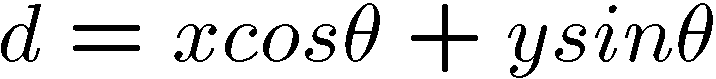 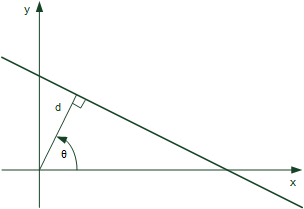 88
Hough transform algorithm
Array H
Basic Hough transform algorithm
Initialize H[d, ]=0
for each edge point I[x,y] in the image
    compute gradient magnitude m and angle  

    H[d, ] += 1
Find the value(s) of (d, ) where H[d, ] is maximum
The detected line in the image is given by

Complexity?
d

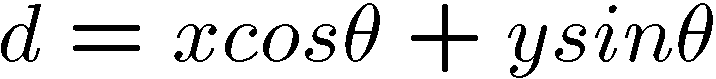 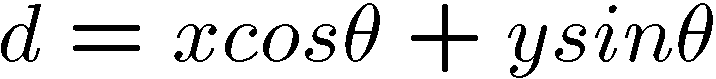 89
How do you extract the line segments from the accumulators?
pick the bin of H with highest value V
while V > value_threshold { 

   order the corresponding pointlist from PTLIST

   merge in high gradient neighbors within 10 degrees

   create line segment from final point list

   zero out that bin of H

   pick the bin of H with highest value V }
90
Example
gray-tone image
DQ
THETAQ
0      0      0    100  100
  0      0      0    100  100
  0      0      0    100  100
100  100  100  100  100
100  100  100  100  100
-     -    3    3    -  
 -     -    3    3    -  
 3    3    3    3   -
 3    3    3    3   -
 -     -     -     -    -
-     -    0    0    -  
 -     -    0    0    -  
90  90  40  20   -
90  90  90  40   -
 -     -     -     -    -
Accumulator H
PTLIST
360
  .
 6
 3
 0
-   -   -   -   -   -   - 
 -   -   -   -   -   -   - 
 -   -   -   -   -   -   - 
 4  -   1   -  2   -   5
 -   -   -   -   -   -   -
-   -   -   -   -   -   - 
 -   -   -   -   -   -   - 
 -   -   -   -   -   -   - 
 *  -   *   -  *   -   *
 -   -   -   -   -   -   -
360
  .
 6
 3
 0
(3,1)
(3,2)
(4,1)
(4,2)
(4,3)
distance
    angle
0 10  20 30 40 …90
(1,3)(1,4)(2,3)(2,4)
91
Line segments from Hough Transform
92
Extensions
Extension 1:  Use the image gradient (we just did that)

Extension 2
give more votes for stronger edges
Extension 3
change the sampling of (d, ) to give more/less resolution
Extension 4
The same procedure can be used with circles, squares, or any other shape, How?
Extension 5; the Burns procedure. Uses only angle, two different quantifications, and connected components with votes for larger one.
93
[Speaker Notes: Ask:  what are the axes for a circle Hough space?  What does a point in the image map to in the Hough space?]
Chalmers University
 of Technology
94
Chalmers University
 of Technology
95
Hough Transform for Finding Circles
r = r0 +  d sin 
c = c0 -  d cos 
r, c, d are parameters
Equations:
Main idea:  The gradient vector at an edge pixel points
                    to the center of  the circle.
d
*(r,c)
96
Why it works
Filled Circle:  
Outer points of circle have gradient
direction pointing to center.
Circular Ring:
Outer points gradient towards center.
Inner points gradient away from center.
The points in the away direction don’t
accumulate in one bin!
97
98
Finding lung nodules (Kimme & Ballard)
99
Finale
Edge operators are based on estimating derivatives.
While first derivatives show approximately where the edges are, zero crossings of second derivatives were shown to be better.
Ignoring that entirely, Canny developed his own edge detector that everyone uses now.
After finding good edges, we have to group them into lines, circles, curves, etc. to use further.
The Hough transform for circles works well, but for lines the performance can be poor. The Burns operator or some tracking operators (old ORT pkg) work better.
100